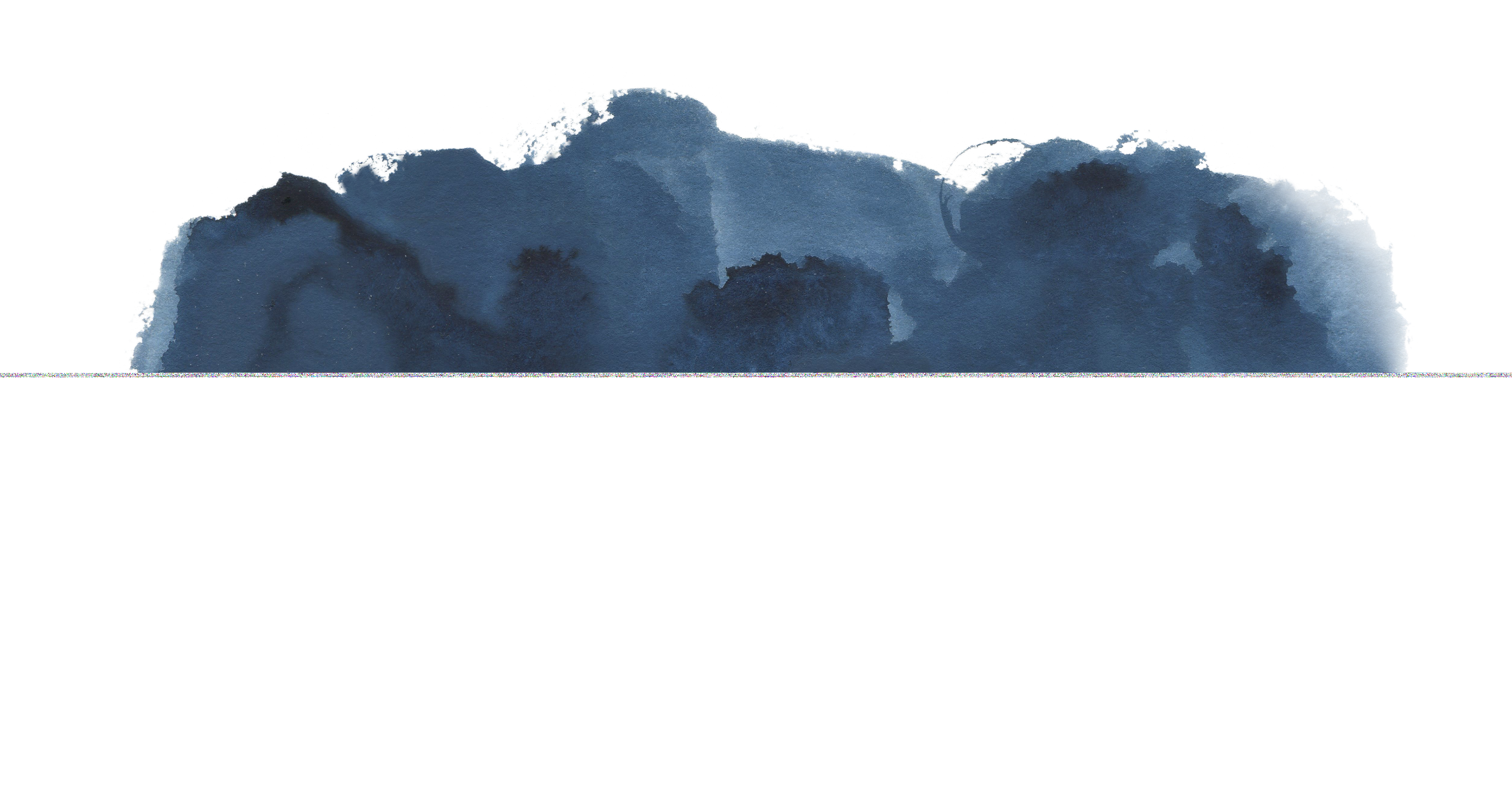 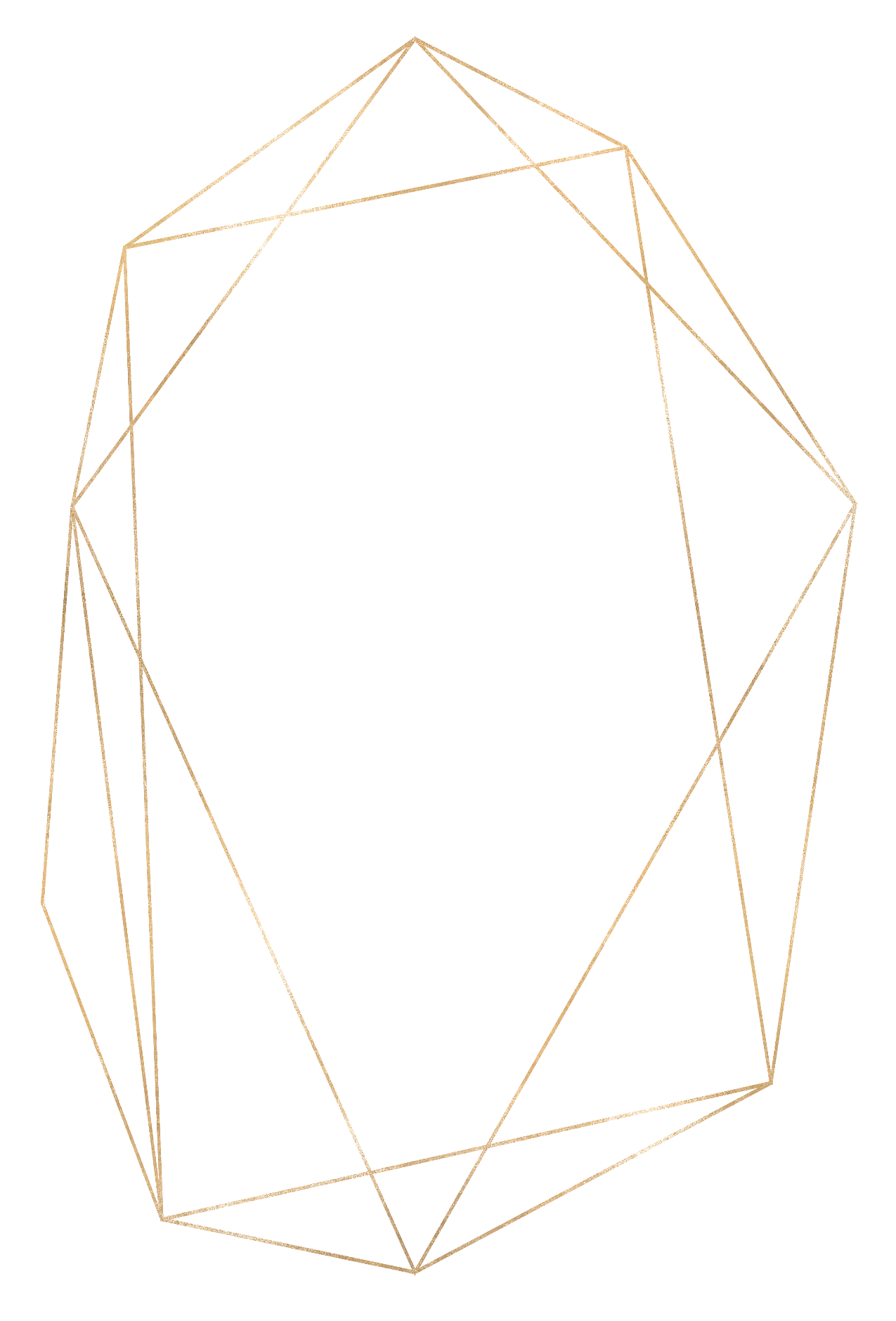 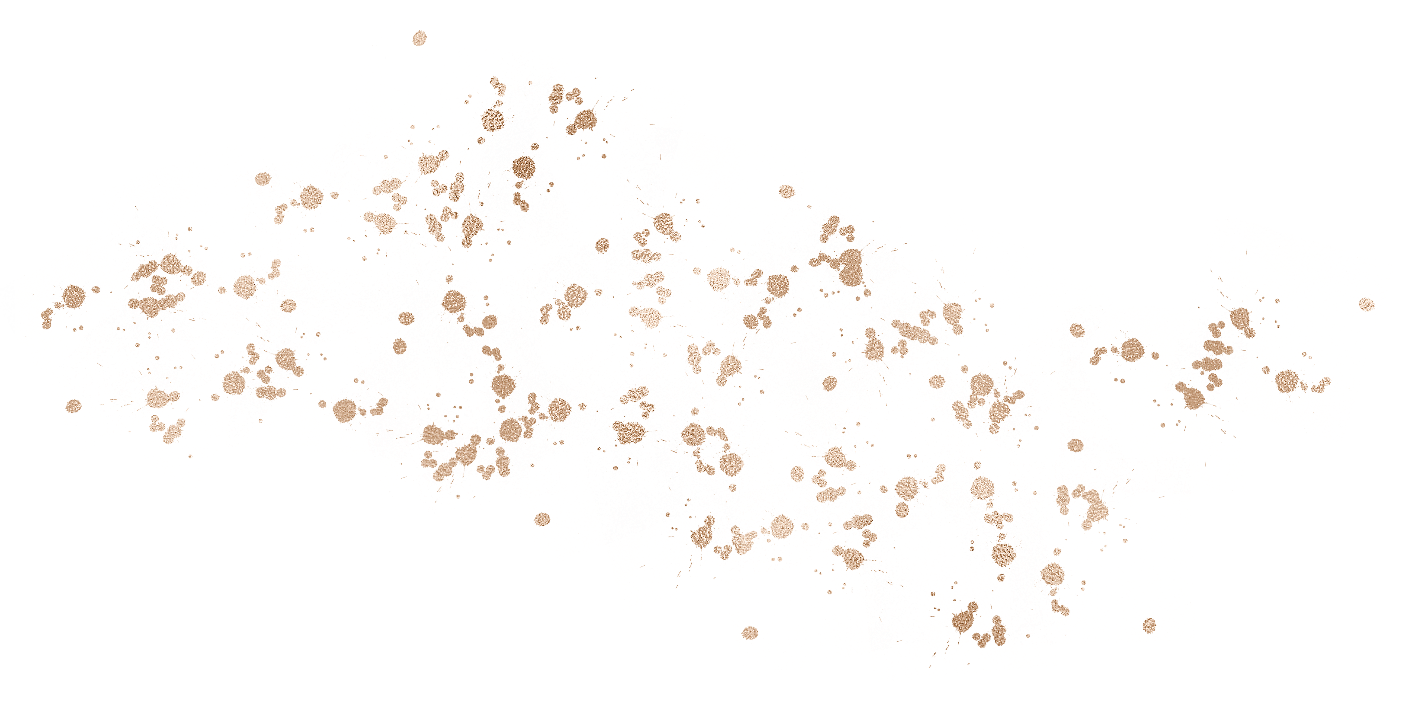 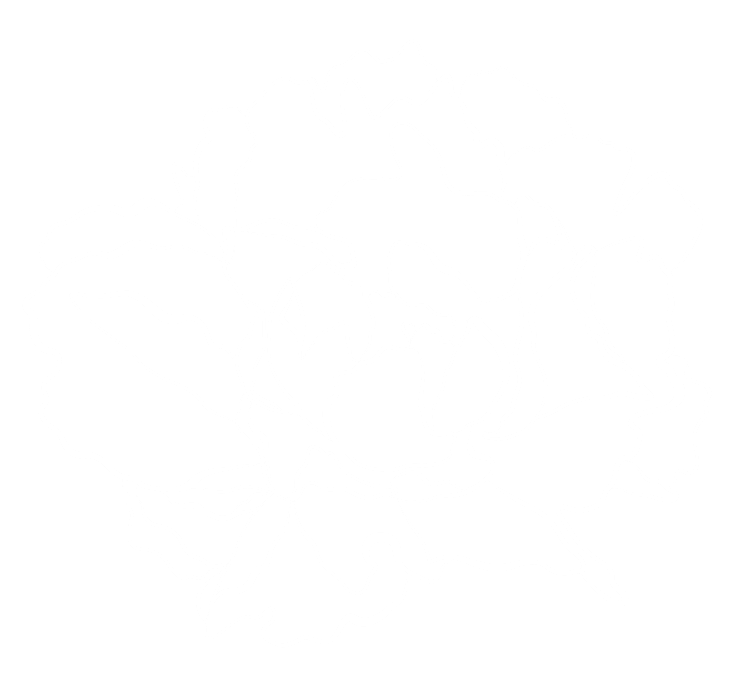 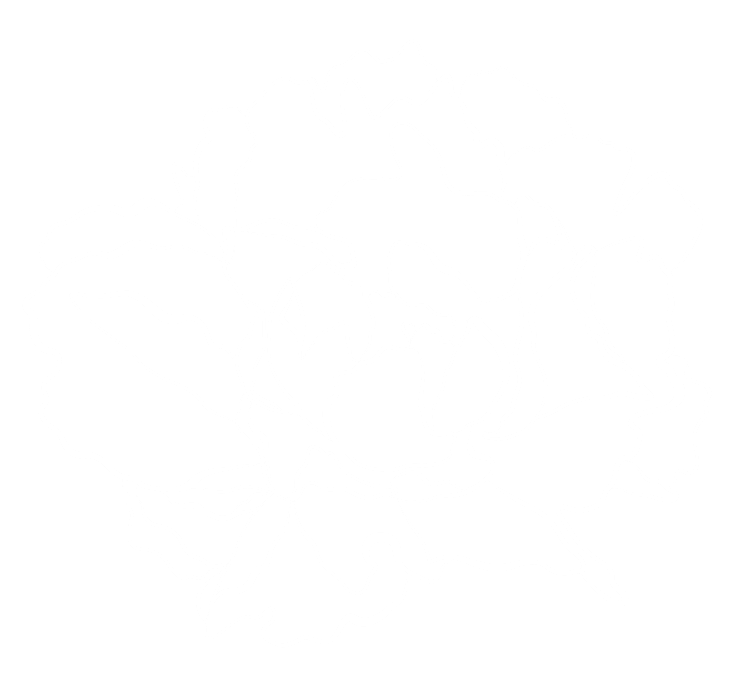 Collotion
金箔水墨色块
A wonderful serenity has taken
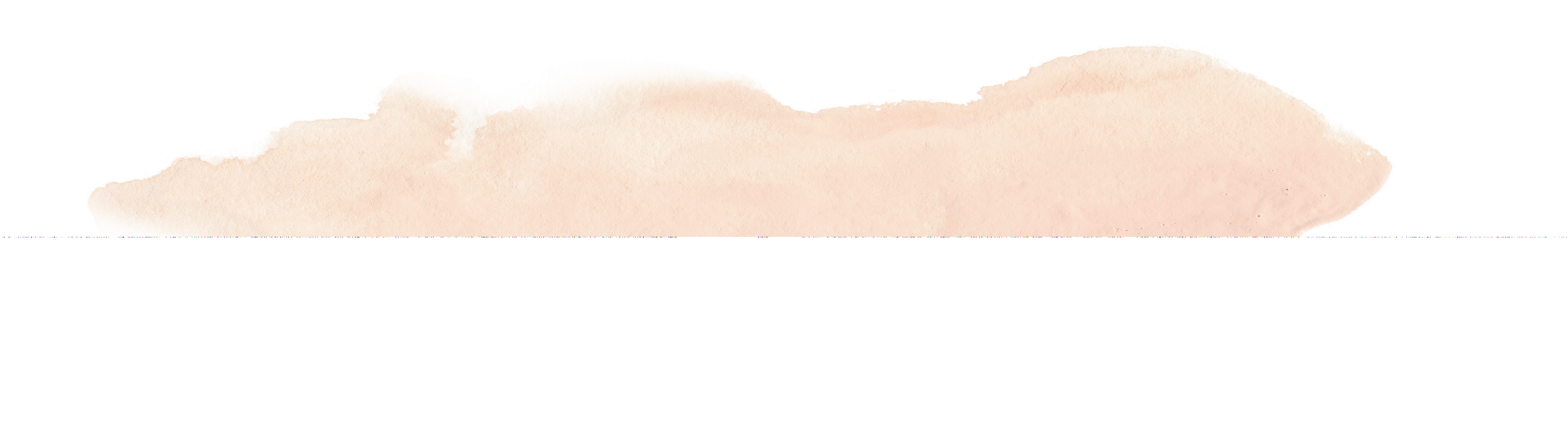 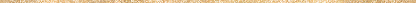 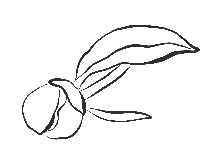 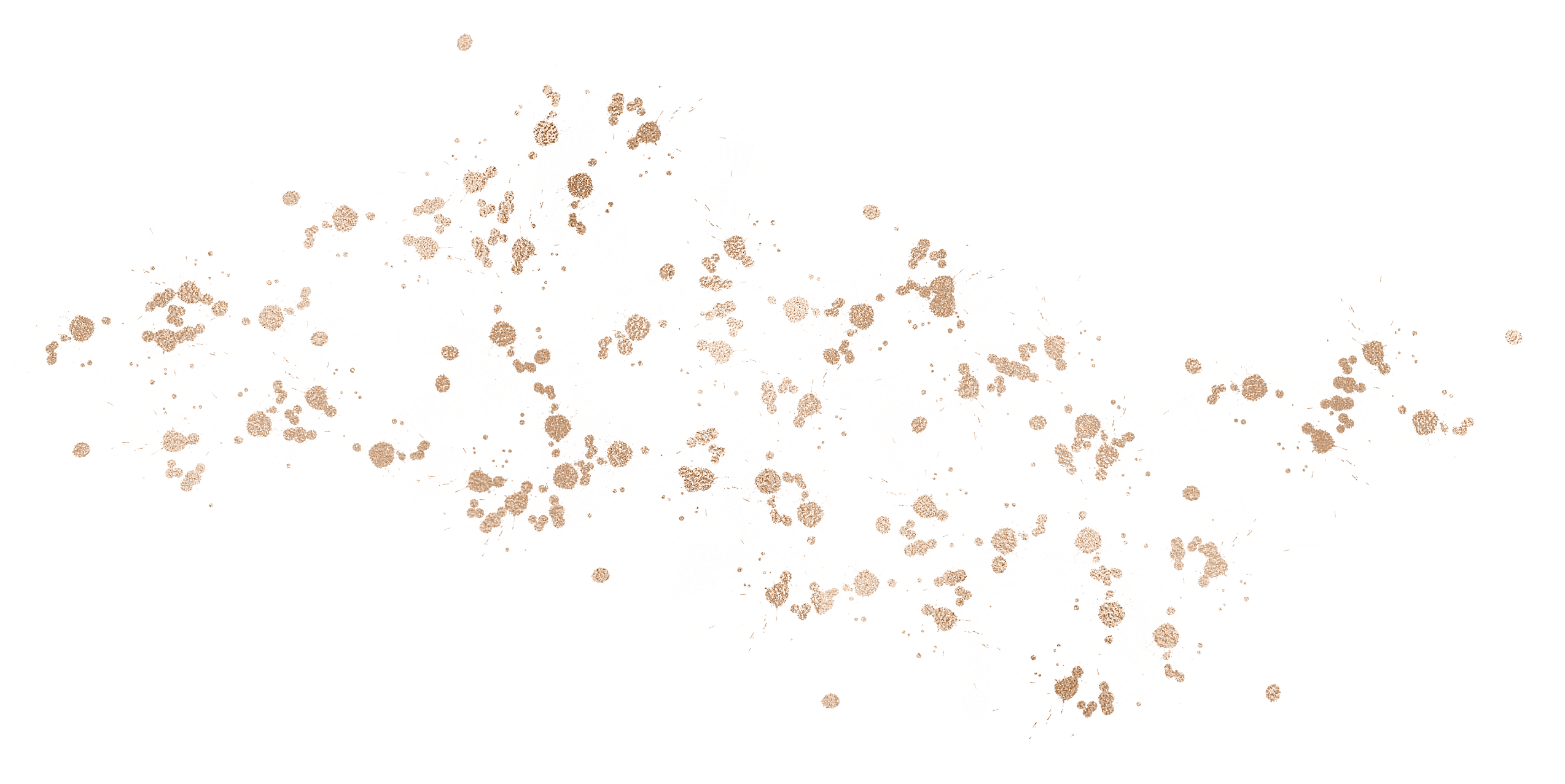 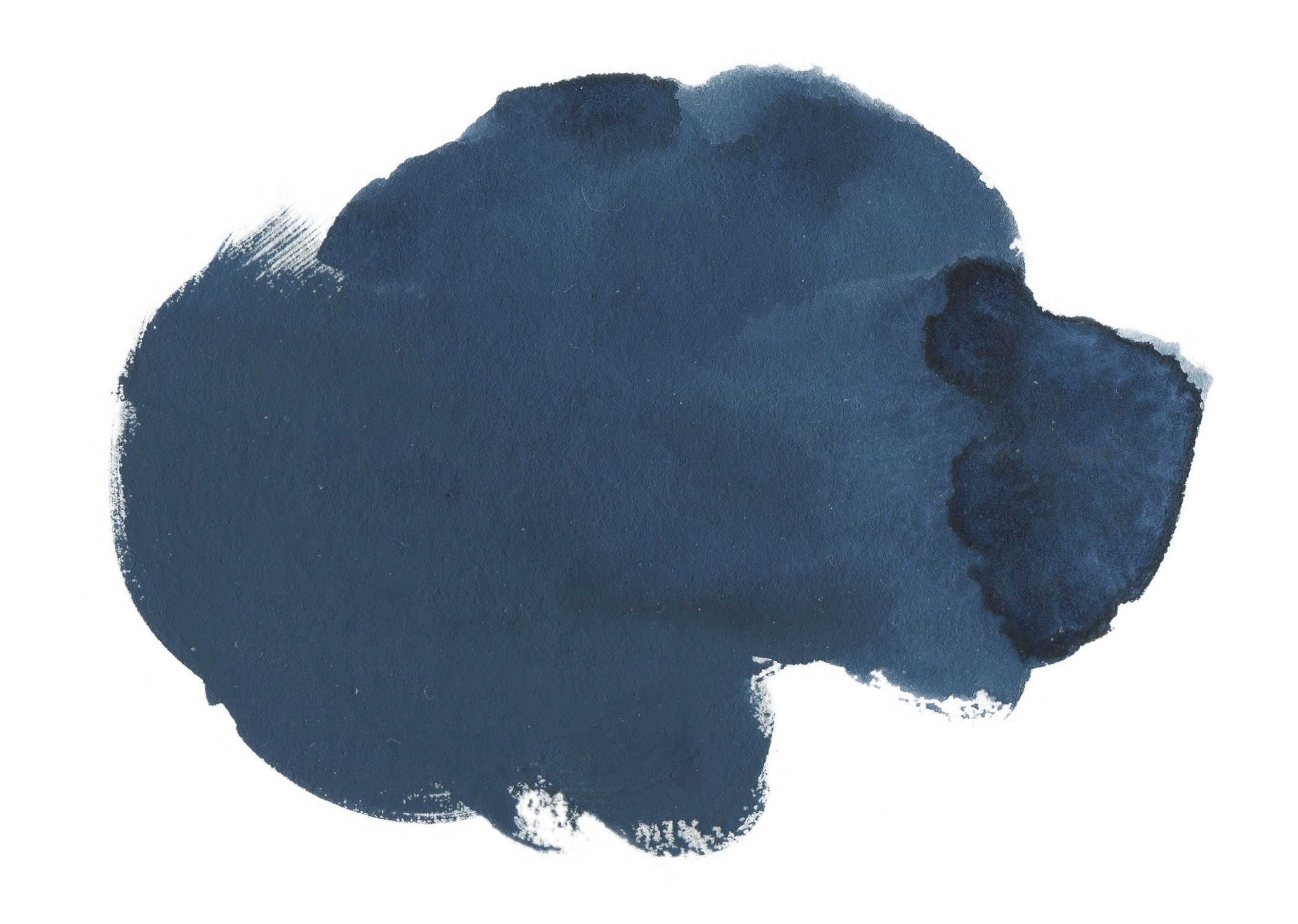 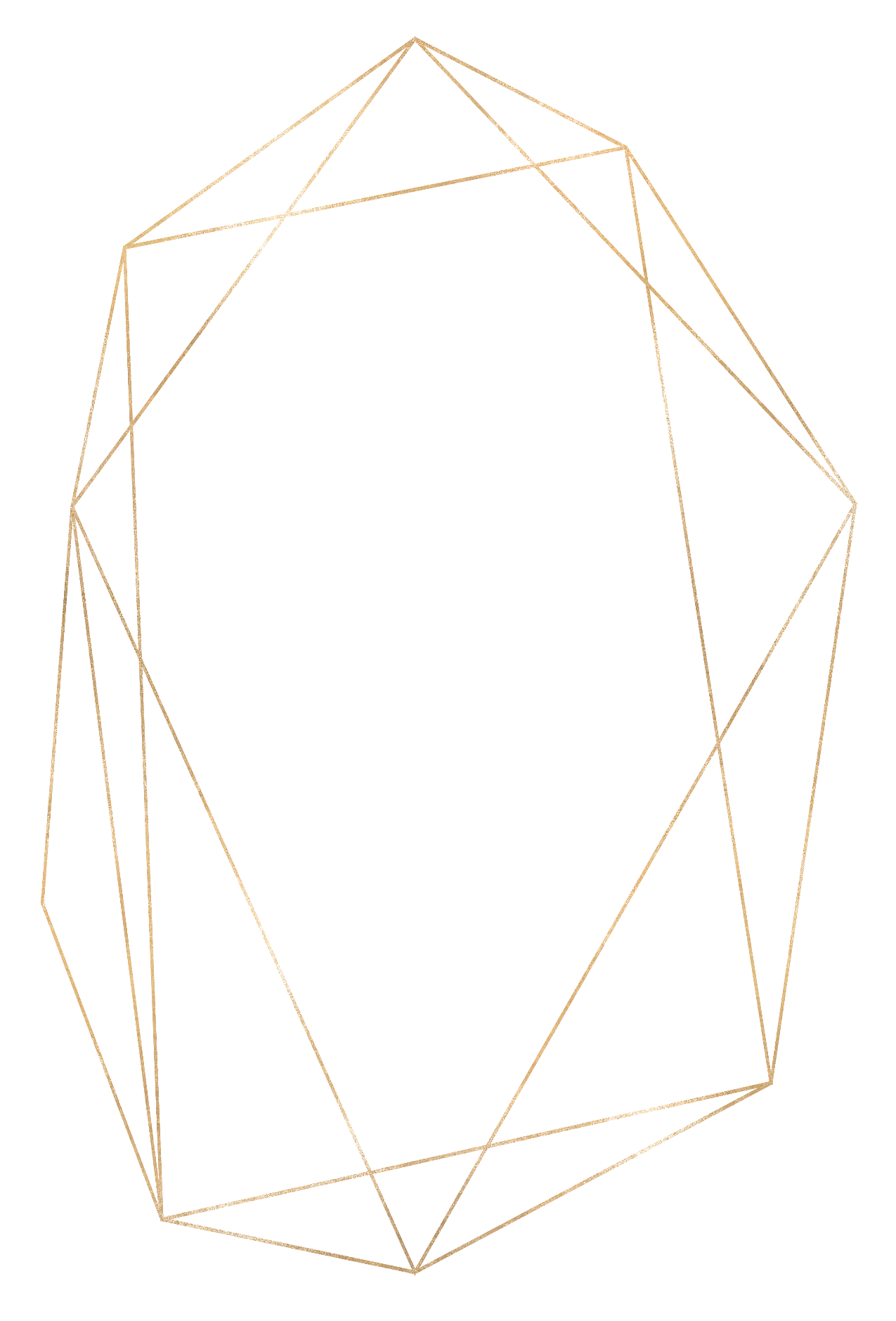 Contents
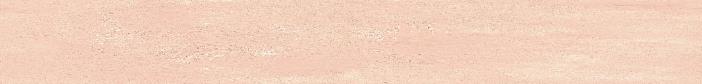 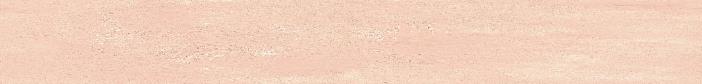 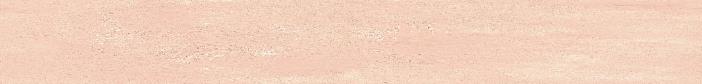 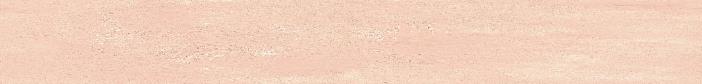 1.金箔水墨色块
2.金箔水墨色块
3.金箔水墨色块
4.金箔水墨色块
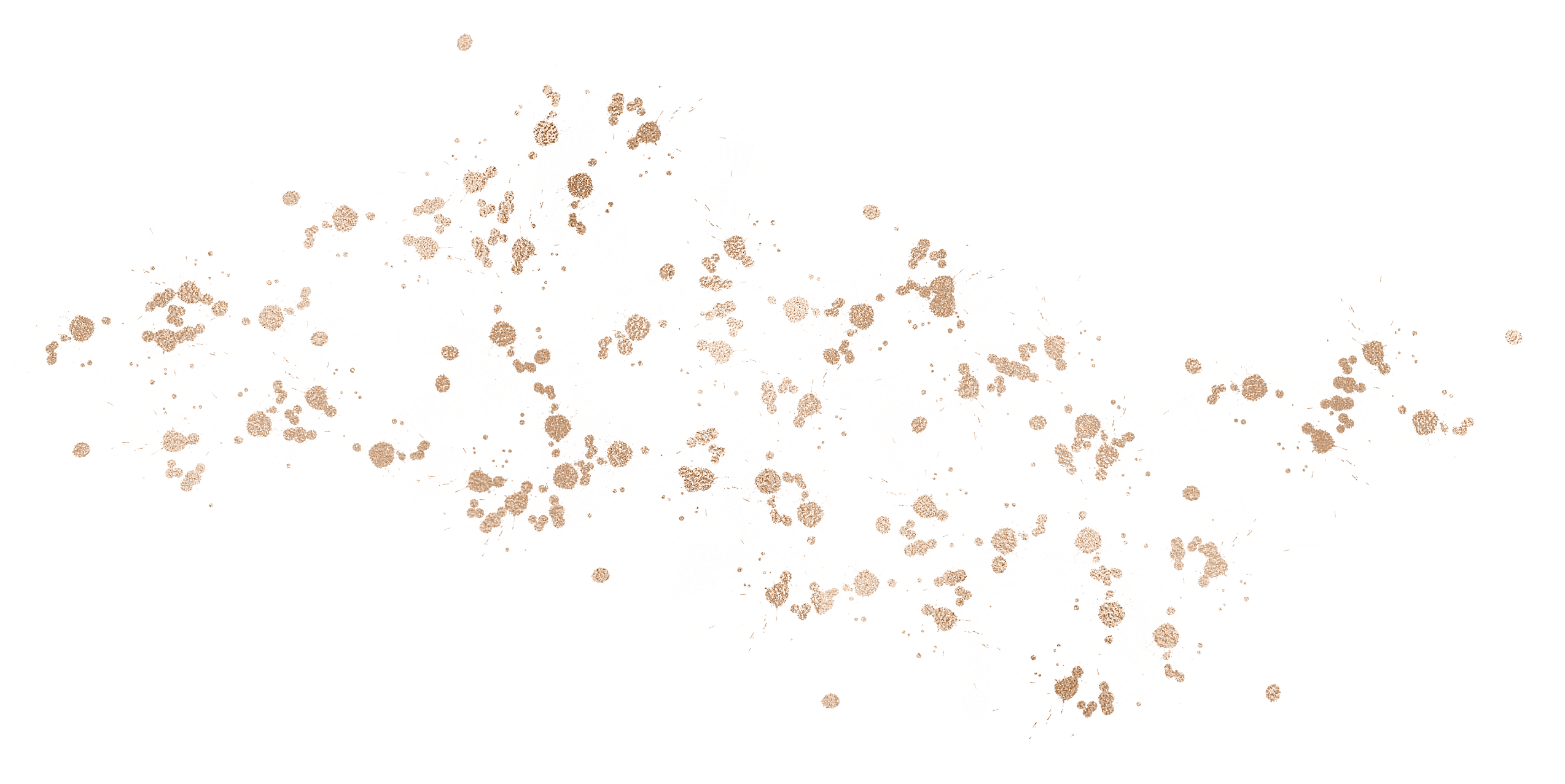 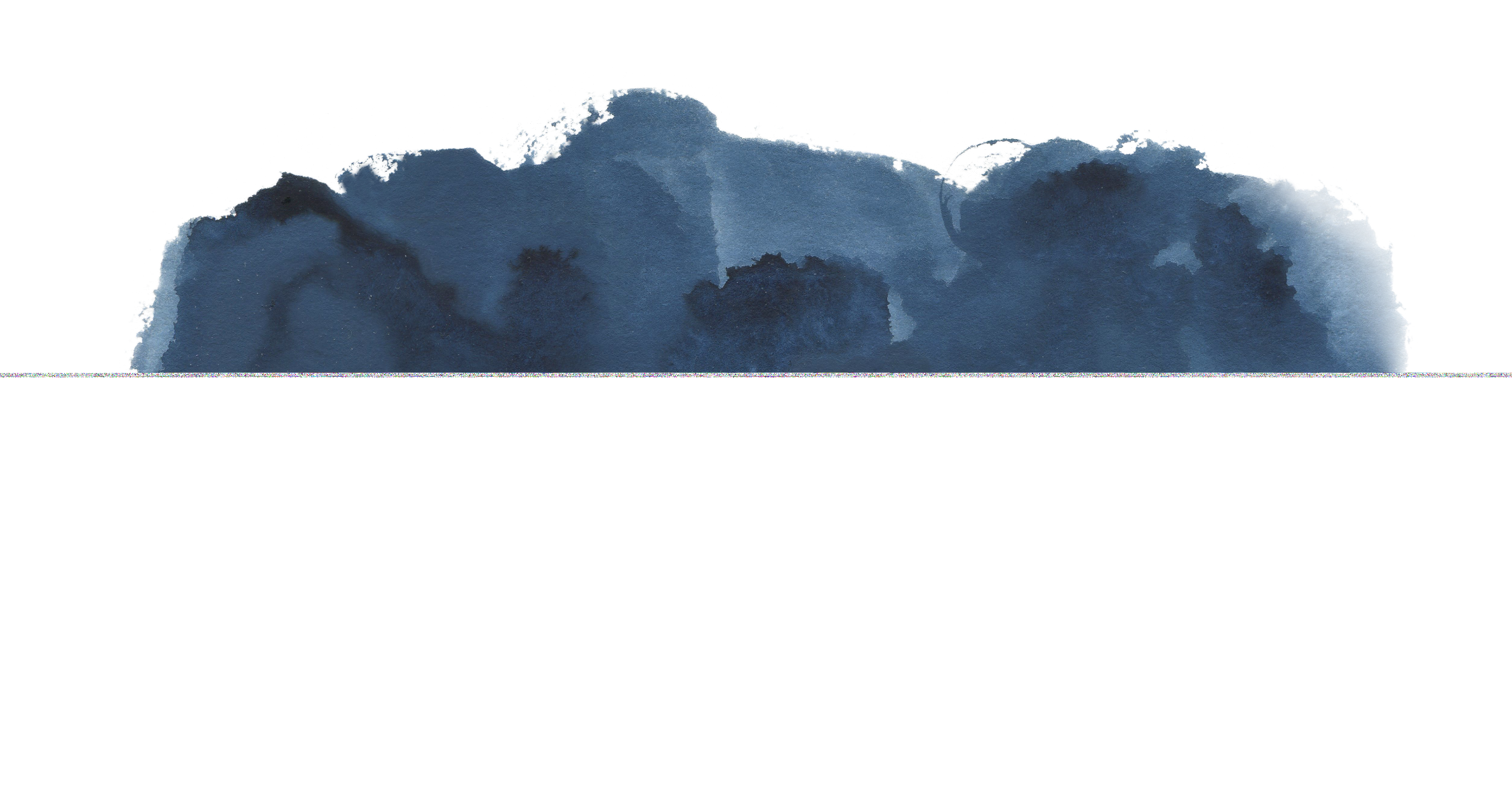 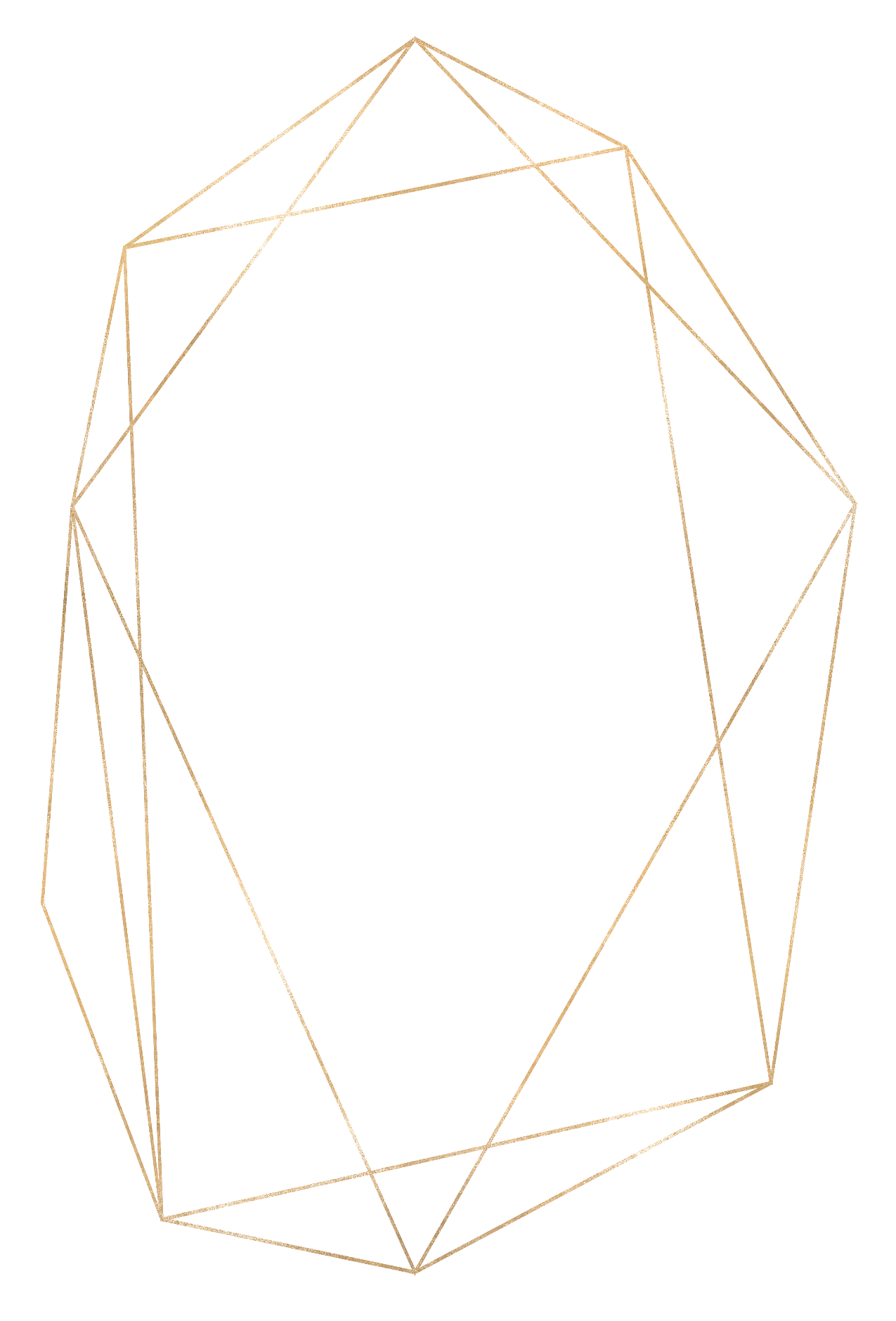 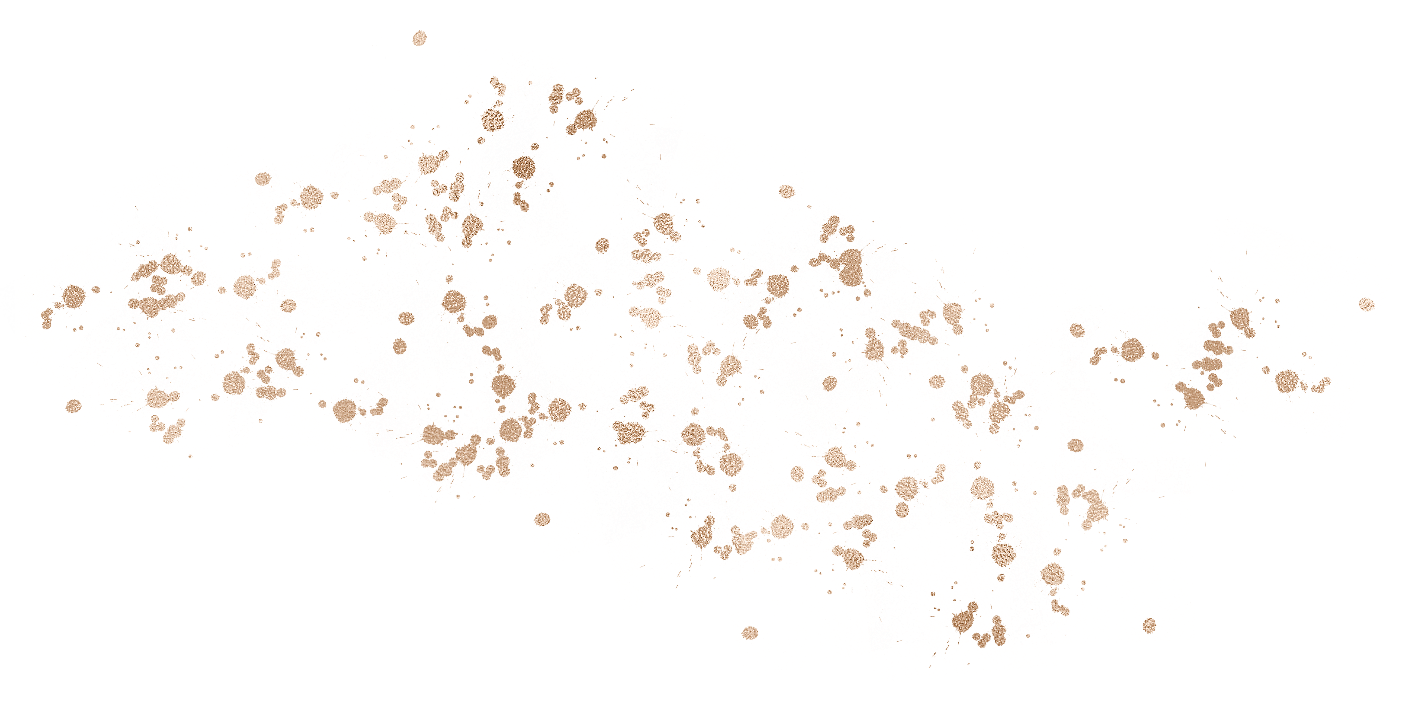 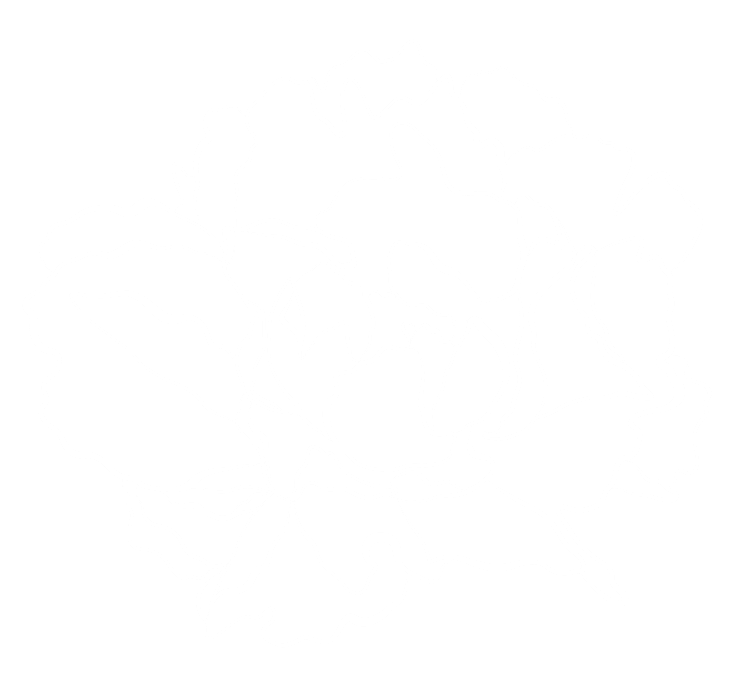 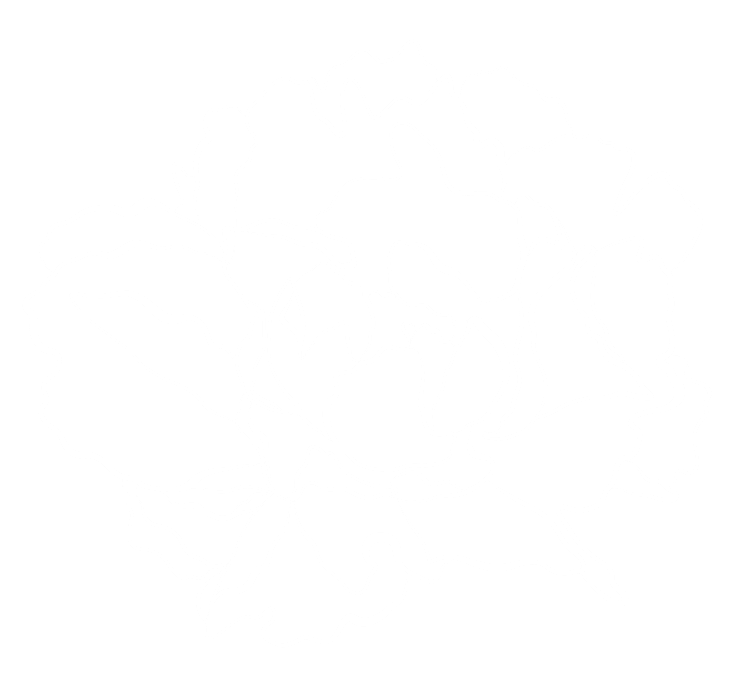 Collotion
PART ONE
A wonderful serenity has taken
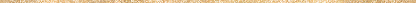 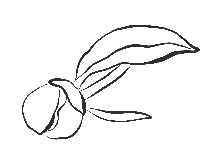 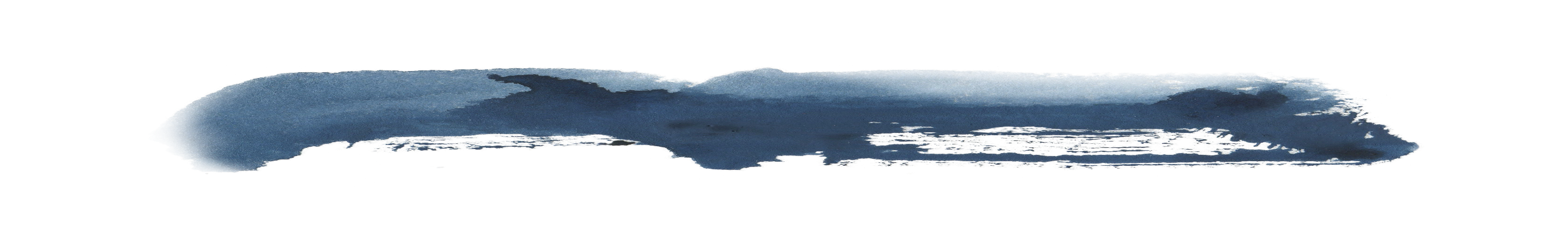 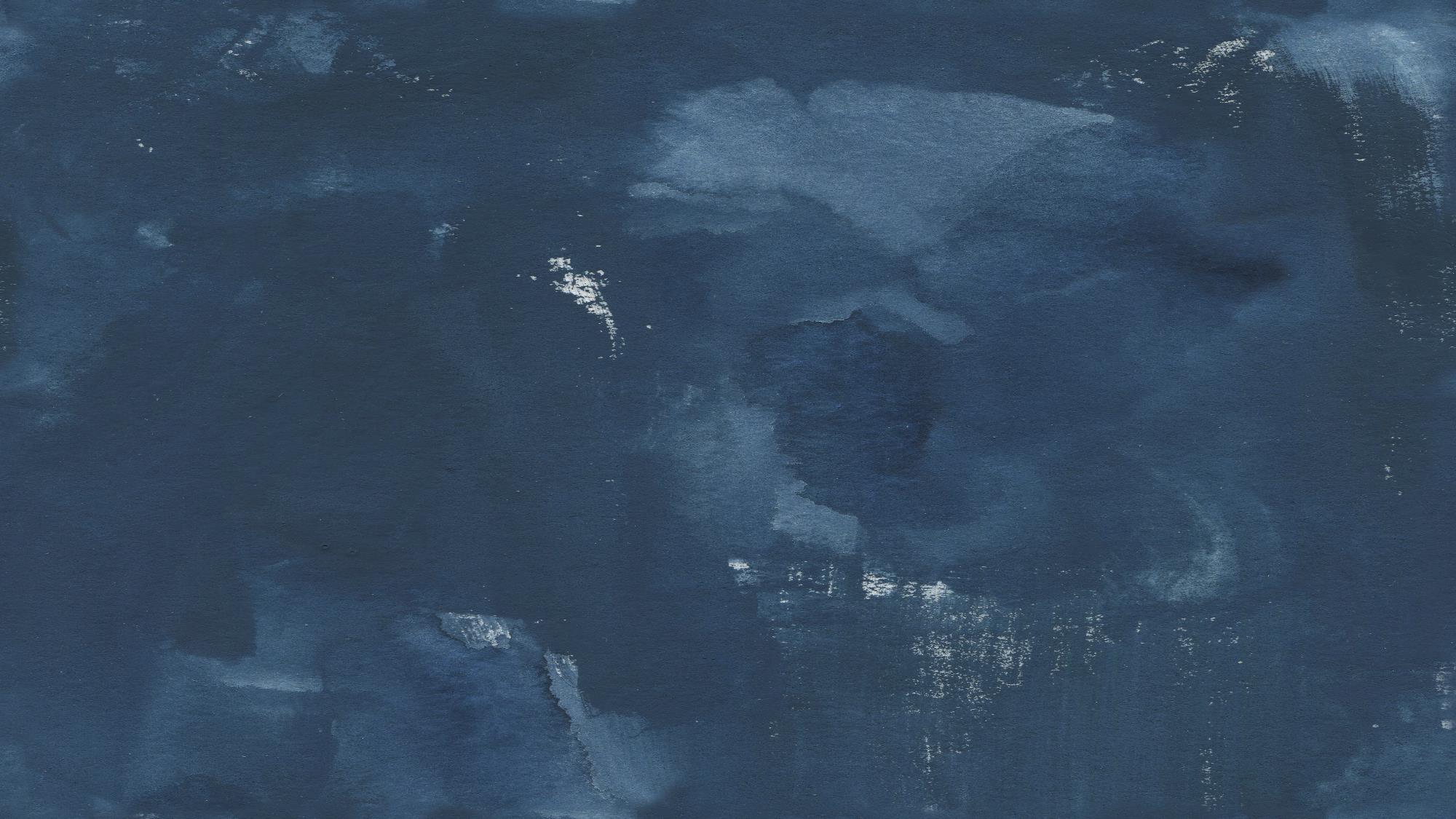 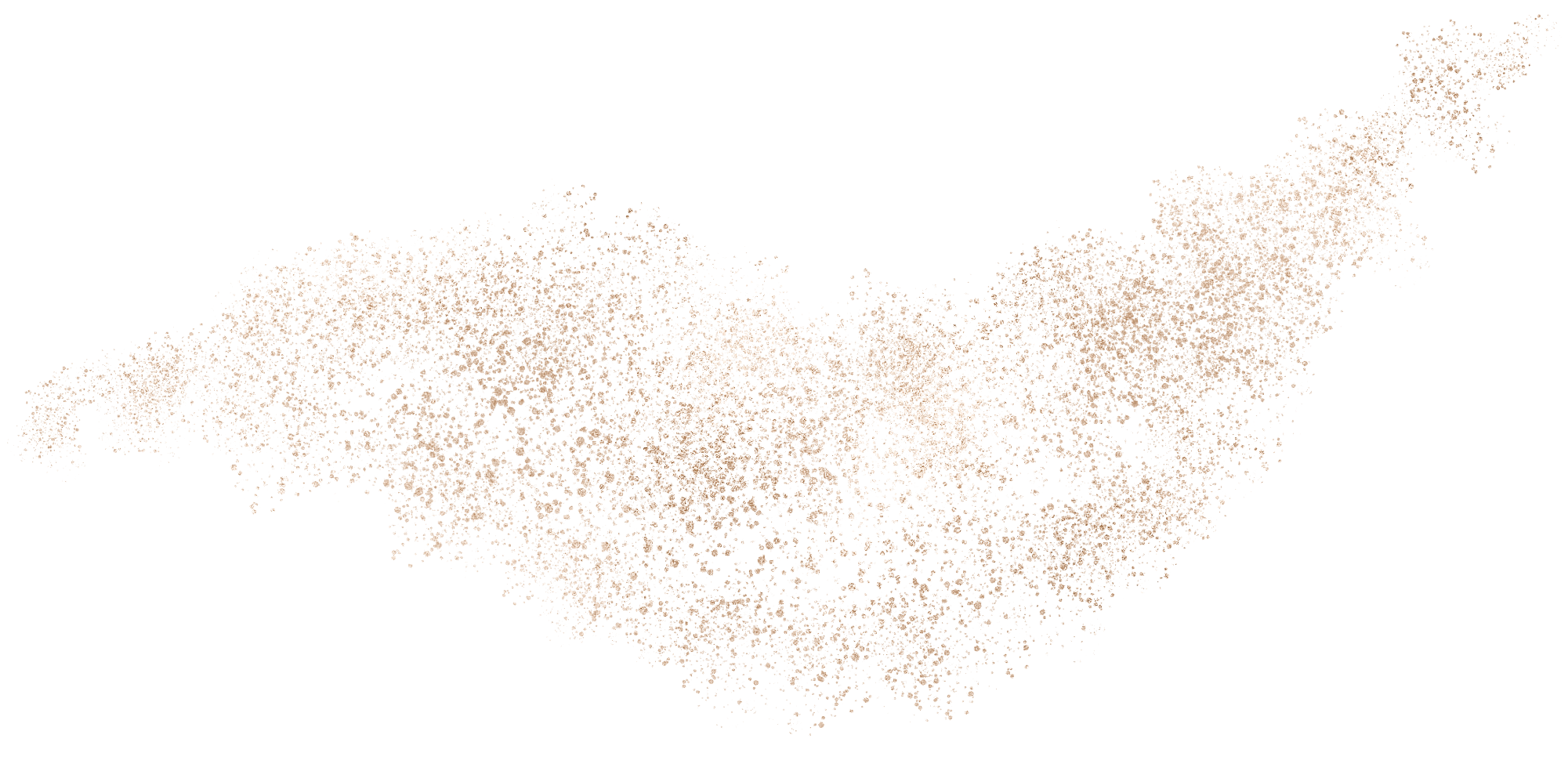 一句话介绍
公司概况
e7d195523061f1c0c2b73831c94a3edc981f60e396d3e182073EE1468018468A7F192AE5E5CD515B6C3125F8AF6E4EE646174E8CF0B46FD19828DCE8CDA3B3A044A74F0E769C5FA8CB87AB6FC303C8BA3785FAC64AF5424764E128FECAE4CC72932BB65C8C121A0F41C1707D94688ED66335DC6AE12288BF2055523C0C26863D2CD4AC454A29EEC183CEF0375334B579
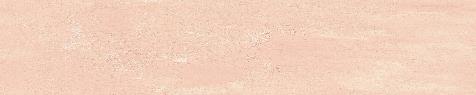 1.金箔水墨色块
A wonderful serenity has taken possession of my entire soul, like these sweet mornings of spring which I enjoy with my whole heart. I am alone, and feel the charm.
Proceed to price list slide
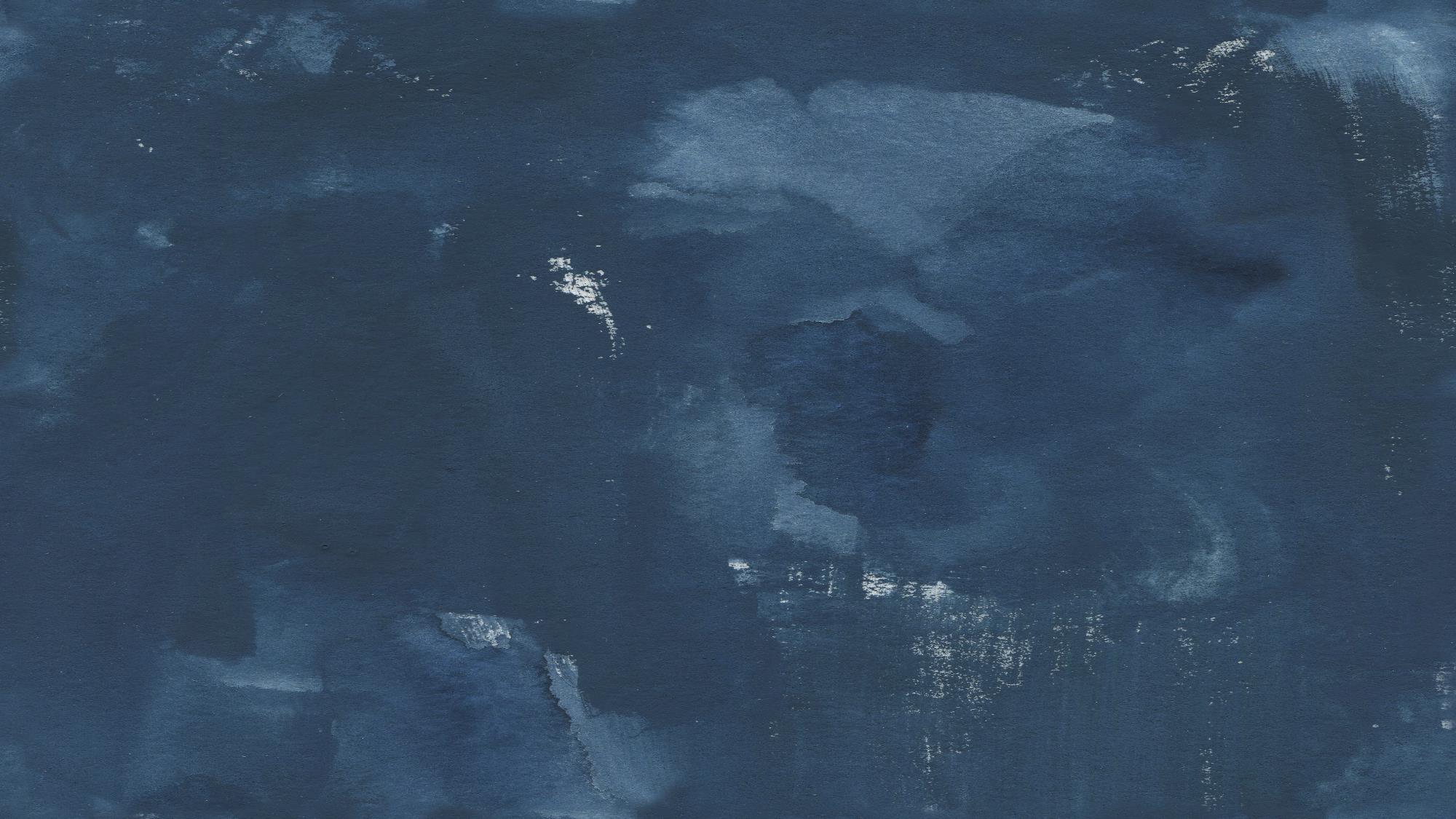 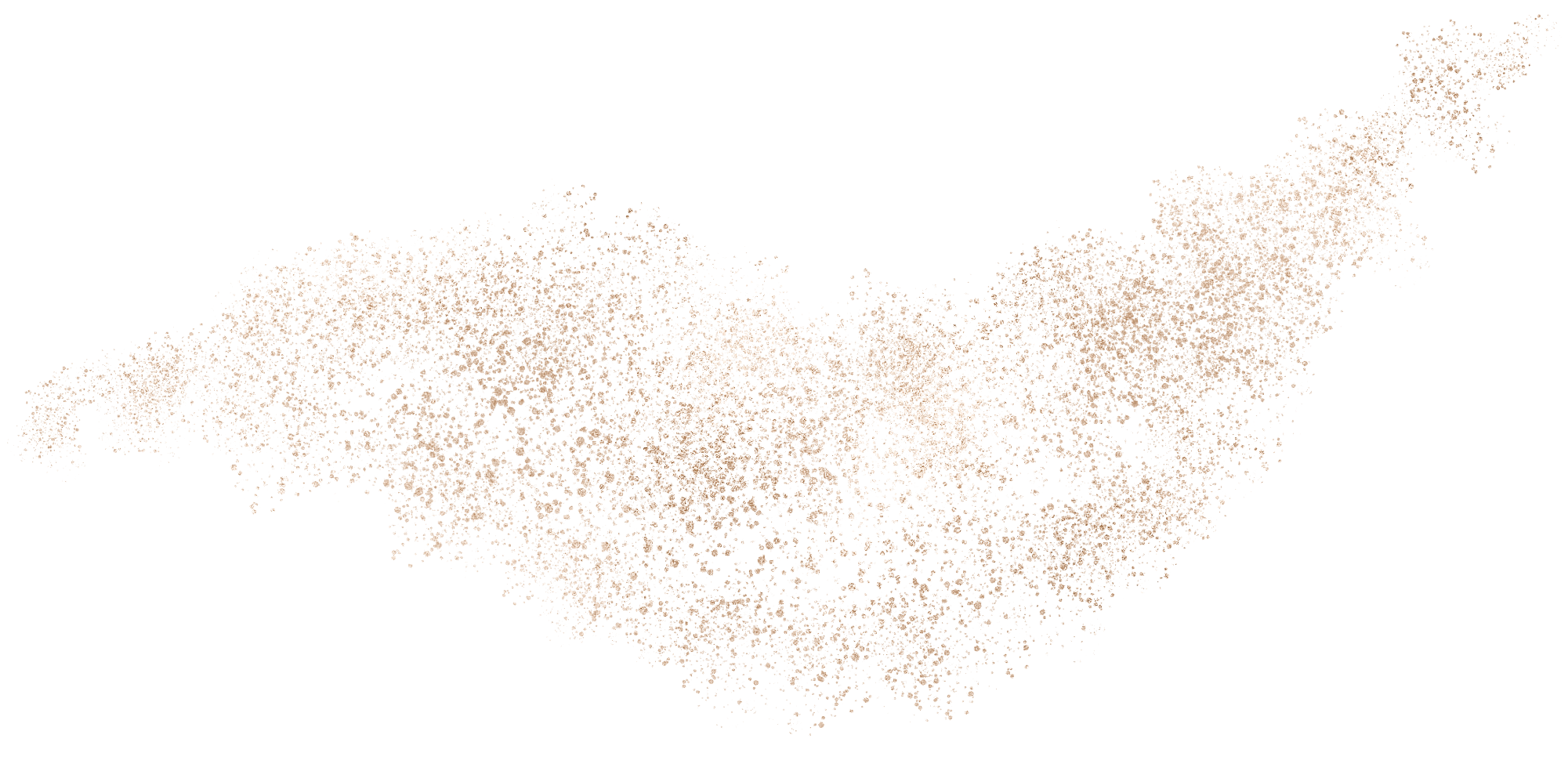 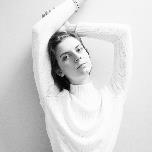 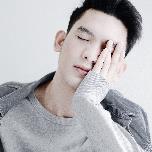 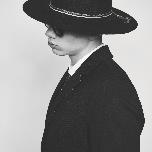 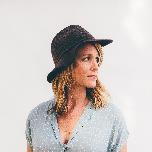 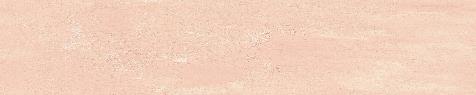 1.金箔水墨色块
Xavier Devaraja
Latanya Tucker
Kaja Oleksandr
Ceara Debbora
A wonderful text
A wonderful text
A wonderful text
A wonderful text
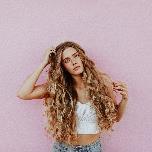 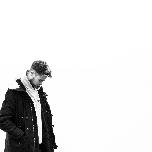 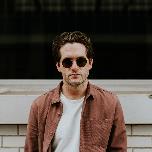 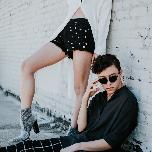 Nela Zekeriya
Vartan Reese
Jitka Nikoleta
Roque Medraut
A wonderful text
A wonderful text
A wonderful text
A wonderful text
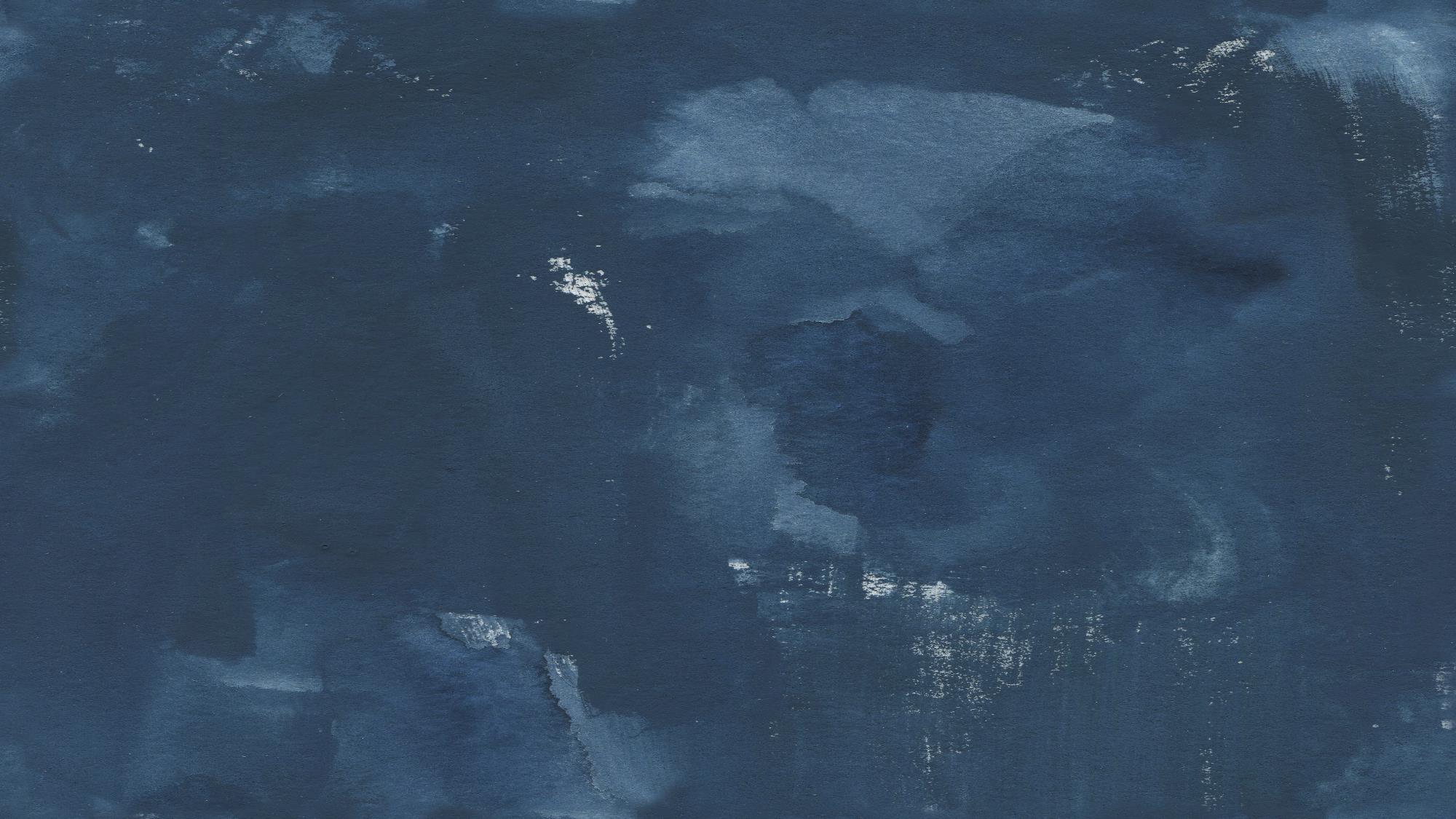 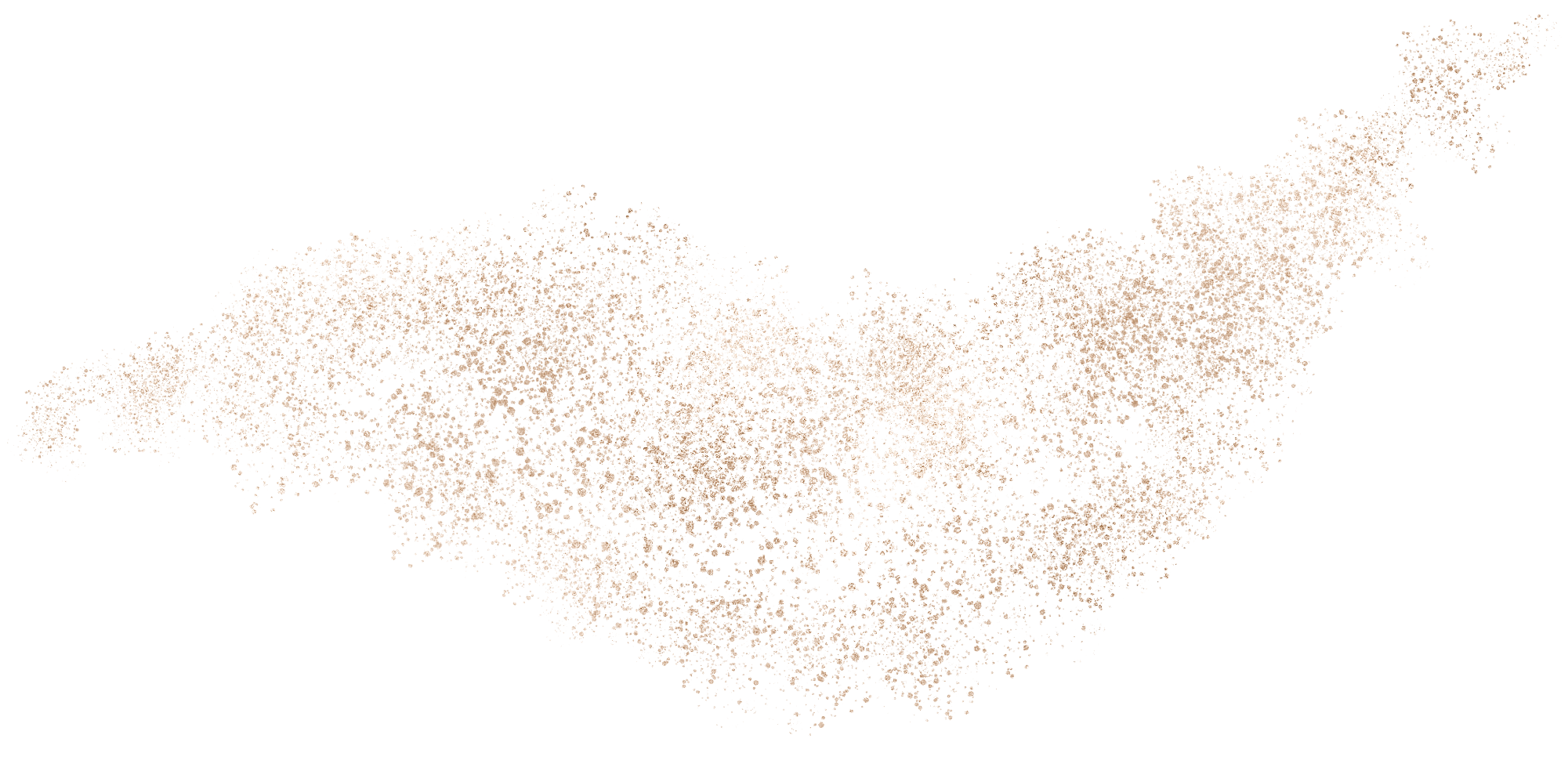 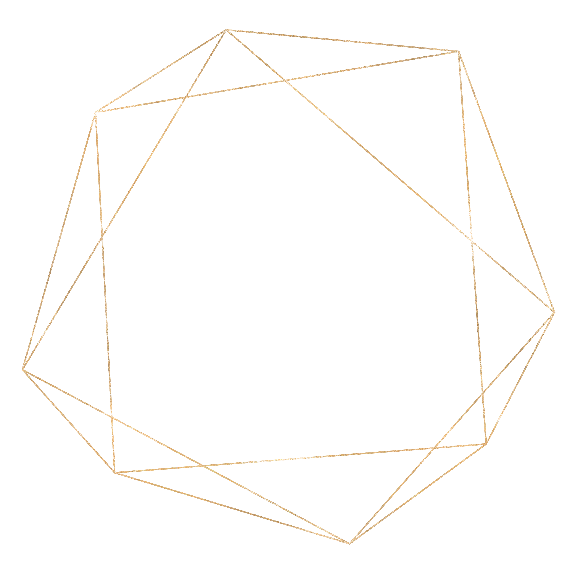 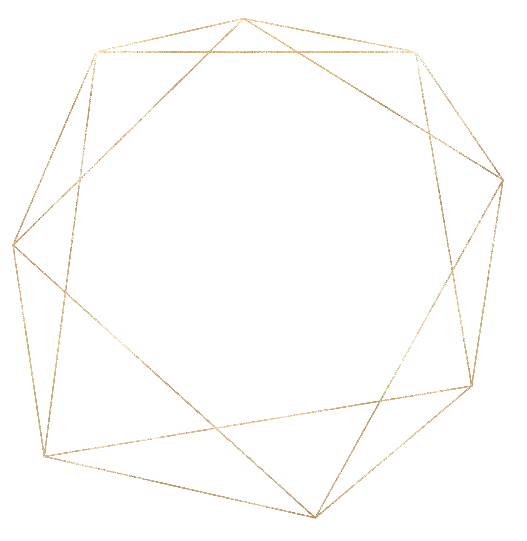 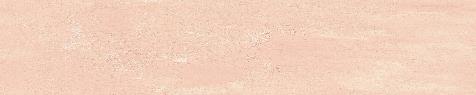 开发流程
1.金箔水墨色块
A wonderful serenity has taken
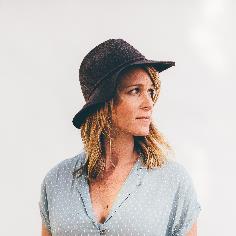 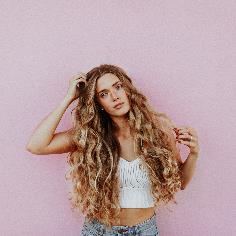 To be announced
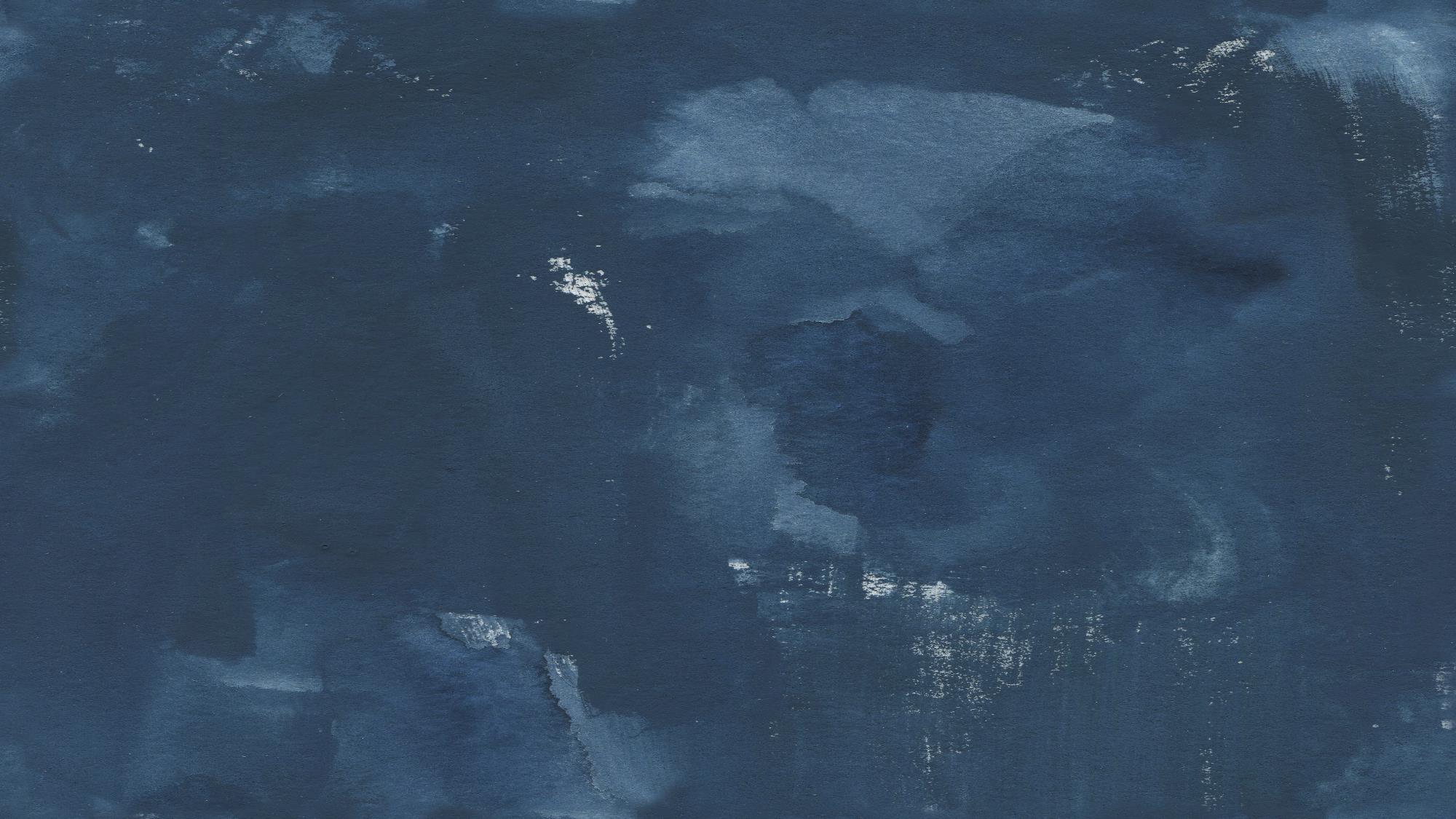 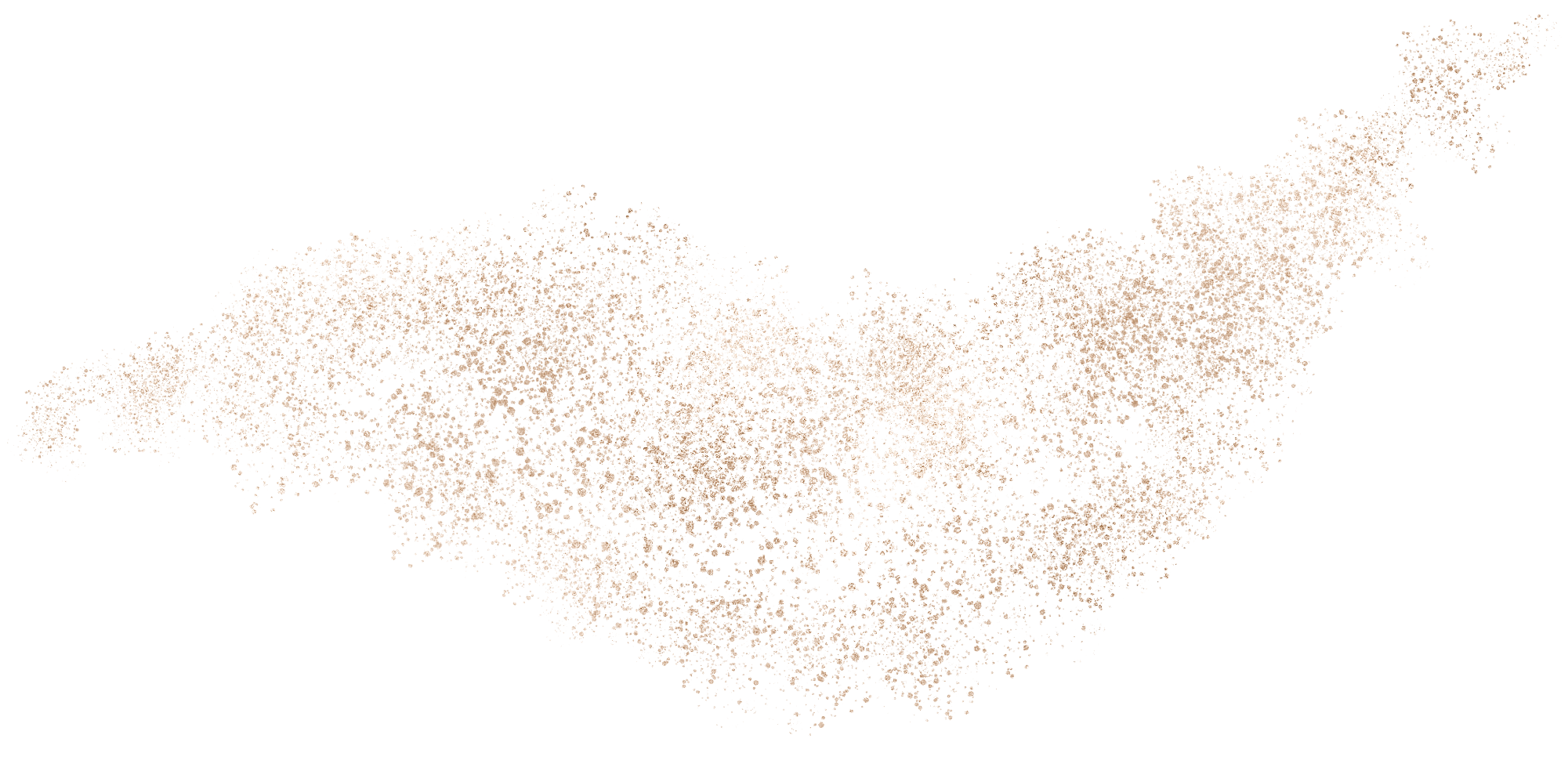 我们的开创者
e7d195523061f1c0c2b73831c94a3edc981f60e396d3e182073EE1468018468A7F192AE5E5CD515B6C3125F8AF6E4EE646174E8CF0B46FD19828DCE8CDA3B3A044A74F0E769C5FA8CB87AB6FC303C8BA3785FAC64AF5424764E128FECAE4CC72932BB65C8C121A0F41C1707D94688ED66335DC6AE12288BF2055523C0C26863D2CD4AC454A29EEC183CEF0375334B579
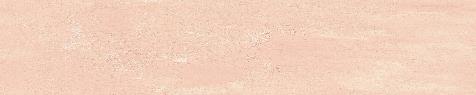 1.金箔水墨色块
A wonderful serenity has taken possession of my entire soul, like these sweet mornings of spring which I enjoy with my whole heart. I am alone, and feel the charm of existence in this spot.
2400
75K
200+
A wonderful text
A wonderful text
A wonderful text
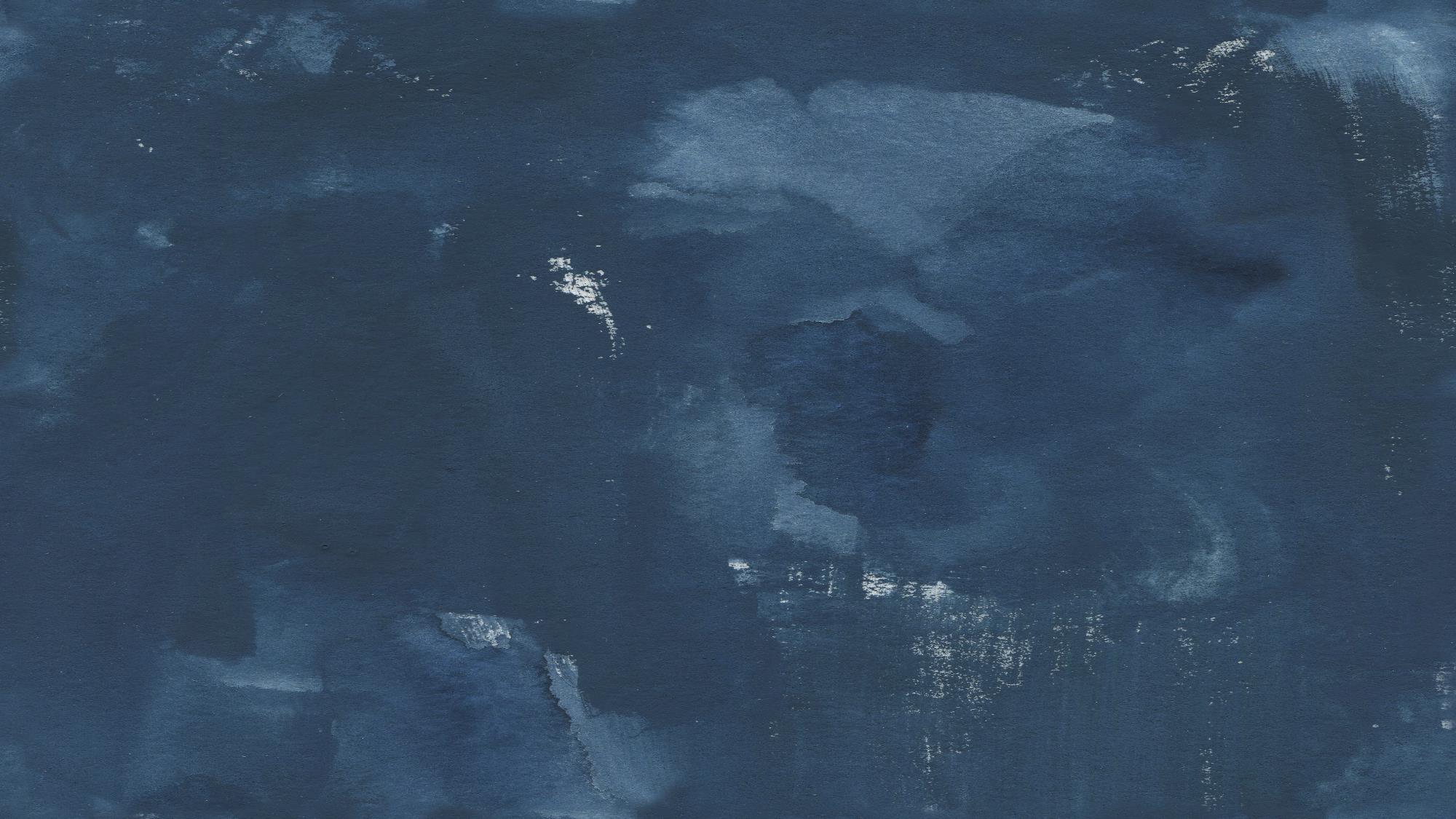 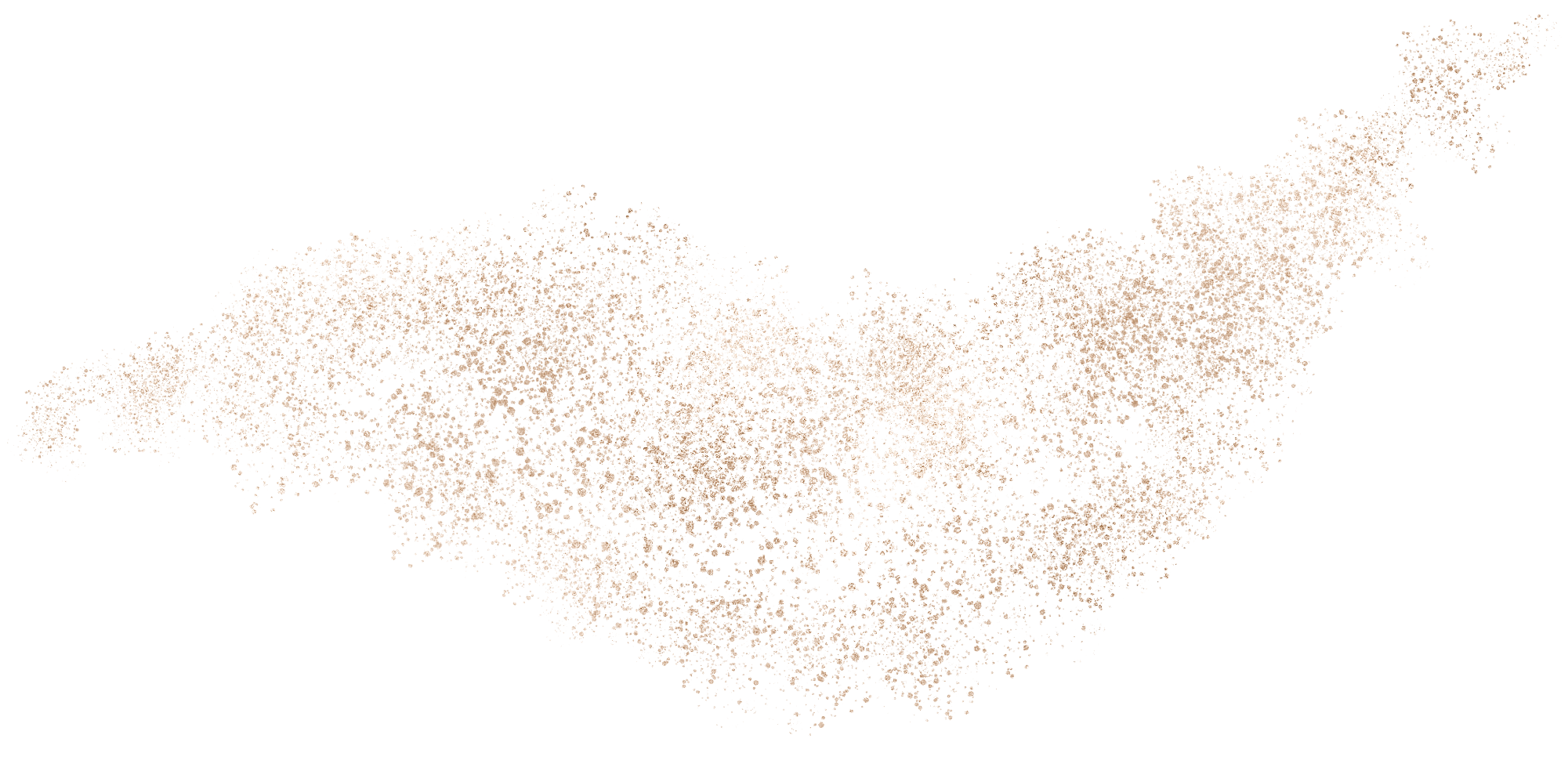 公司重要
合伙人
e7d195523061f1c0c2b73831c94a3edc981f60e396d3e182073EE1468018468A7F192AE5E5CD515B6C3125F8AF6E4EE646174E8CF0B46FD19828DCE8CDA3B3A044A74F0E769C5FA8CB87AB6FC303C8BA3785FAC64AF5424764E128FECAE4CC72932BB65C8C121A0F41C1707D94688ED66335DC6AE12288BF2055523C0C26863D2CD4AC454A29EEC183CEF0375334B579
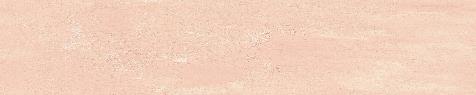 1.金箔水墨色块
Delicious burger
A wonderful serenity has taken possession of my entire soul, like these sweet mornings of spring which I enjoy with my whole heart. I am alone, and feel the charm of existence in this spot.
“I am alone, and feel the charm of existence in this spot, which was created for the bliss.”
e7d195523061f1c0c2b73831c94a3edc981f60e396d3e182073EE1468018468A7F192AE5E5CD515B6C3125F8AF6E4EE646174E8CF0B46FD19828DCE8CDA3B3A044A74F0E769C5FA8CB87AB6FC303C8BA3785FAC64AF5424764E128FECAE4CC72932BB65C8C121A0F41C1707D94688ED66335DC6AE12288BF2055523C0C26863D2CD4AC454A29EEC183CEF0375334B579
公司理念 01
公司理念 03
公司理念 02
A wonderful serenity has taken possession
A wonderful serenity has taken possession
A wonderful serenity has taken possession
$220
$270
$255
/ 5 People
/ 5 People
/ 5 People
公司理念
A wonderful serenity has taken possession of my entire soul, like these sweet mornings of spring which I enjoy with my whole heart. I am alone, and feel the charm of existence in this spot
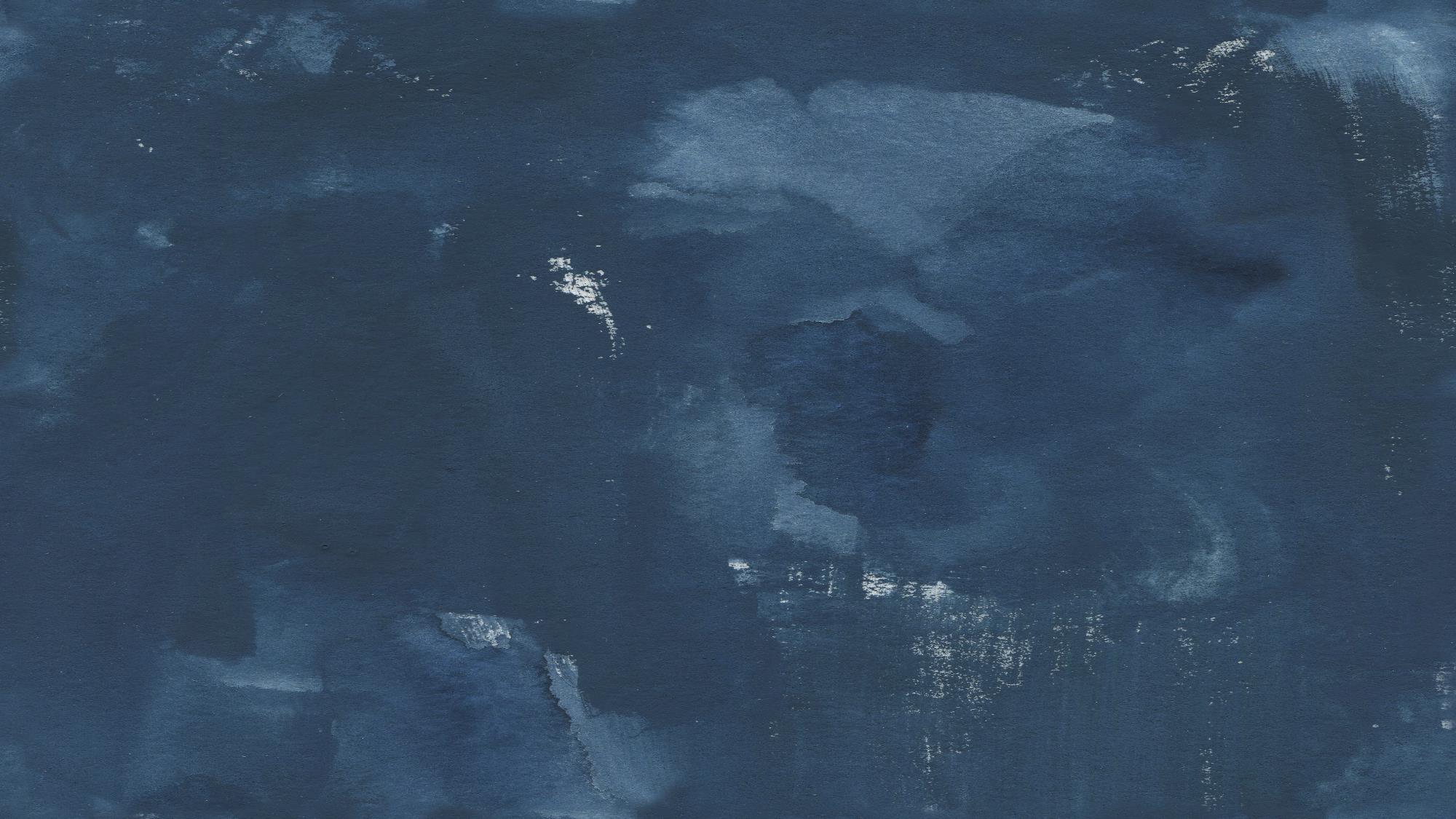 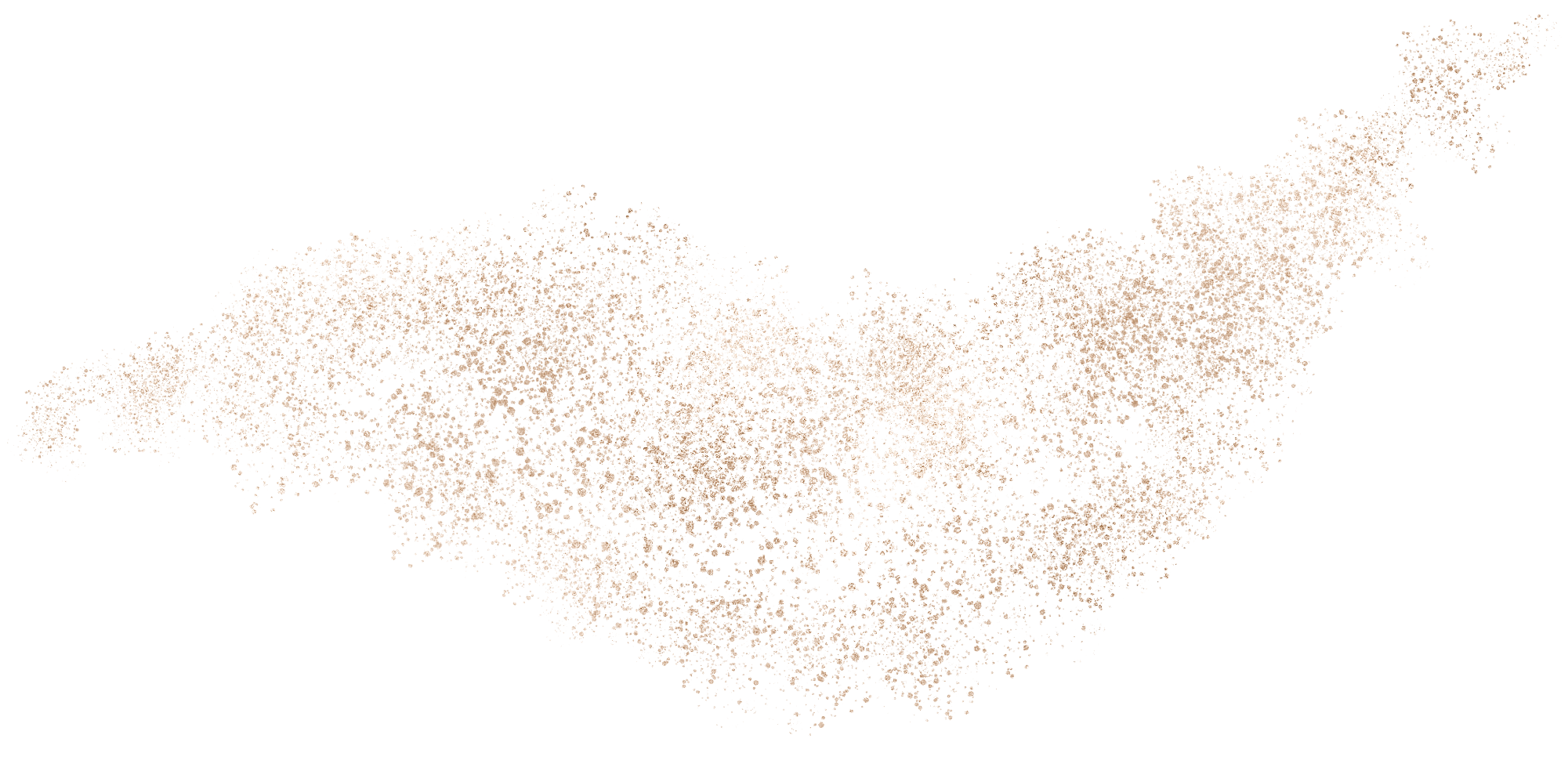 1
2
3
e7d195523061f1c0c2b73831c94a3edc981f60e396d3e182073EE1468018468A7F192AE5E5CD515B6C3125F8AF6E4EE646174E8CF0B46FD19828DCE8CDA3B3A044A74F0E769C5FA8CB87AB6FC303C8BA3785FAC64AF5424764E128FECAE4CC72932BB65C8C121A0F41C1707D94688ED66335DC6AE12288BF2055523C0C26863D2CD4AC454A29EEC183CEF0375334B579
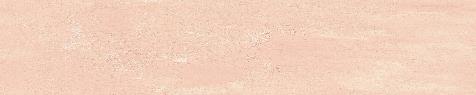 1.金箔水墨色块
产品项目开发
A wonderful serenity has taken possession of my entire soul, like these sweet mornings of spring which I enjoy with my whole heart. I am alone, and feel the charm of existence in this spot, which was created for the bliss of souls like mine. I am so happy, my dear friend, so absorbed in the exquisite sense of mere tranquil existence, that I neglect my talents.
82
225
Text here
Text here
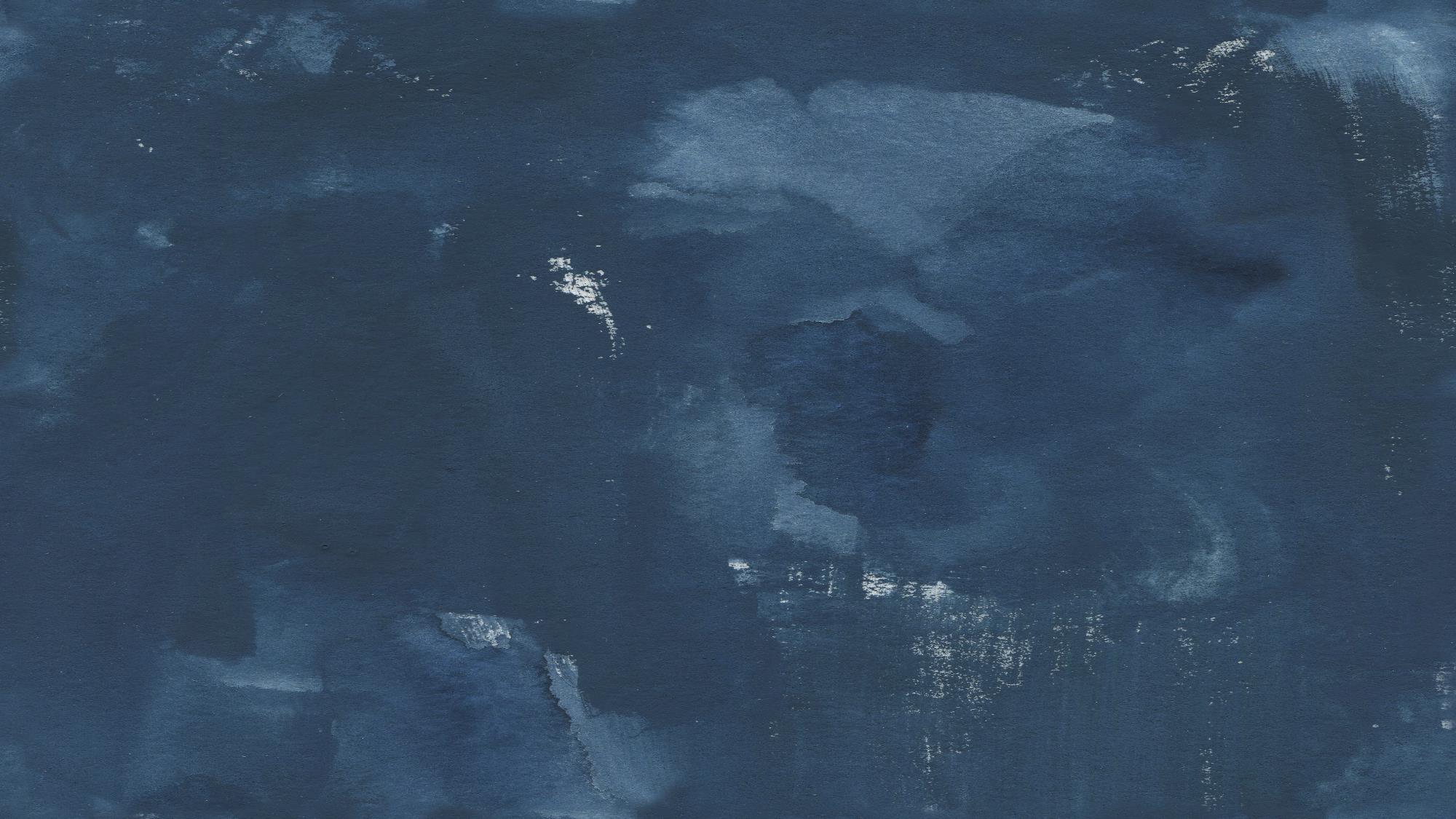 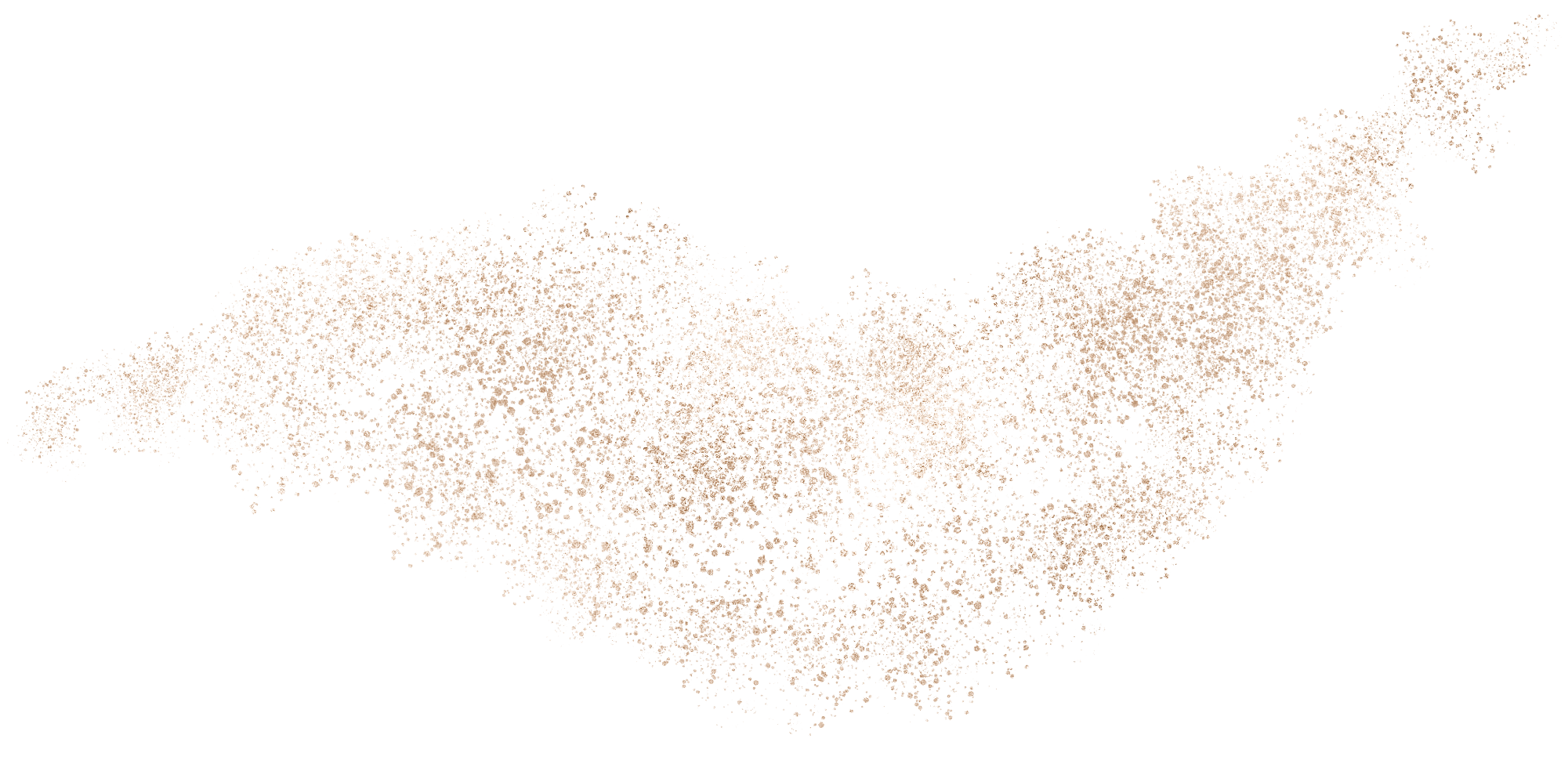 e7d195523061f1c0c2b73831c94a3edc981f60e396d3e182073EE1468018468A7F192AE5E5CD515B6C3125F8AF6E4EE646174E8CF0B46FD19828DCE8CDA3B3A044A74F0E769C5FA8CB87AB6FC303C8BA3785FAC64AF5424764E128FECAE4CC72932BB65C8C121A0F41C1707D94688ED66335DC6AE12288BF2055523C0C26863D2CD4AC454A29EEC183CEF0375334B579
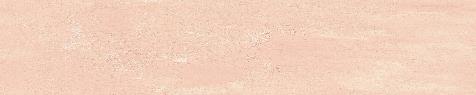 1.金箔水墨色块
核心产品
核心产品
核心产品
Hot Drinks
核心产品
Beverages
A wonderful serenity has taken possession of my entire soul, like these sweet mornings.
A wonderful serenity has taken possession of my entire soul, like these sweet mornings.
A wonderful serenity has taken possession of my entire soul, like these sweet mornings.
A wonderful serenity has taken possession of my entire soul, like these sweet mornings.
A wonderful serenity has taken possession of my entire soul, like these sweet mornings.
A wonderful serenity has taken possession of my entire soul, like these sweet mornings.
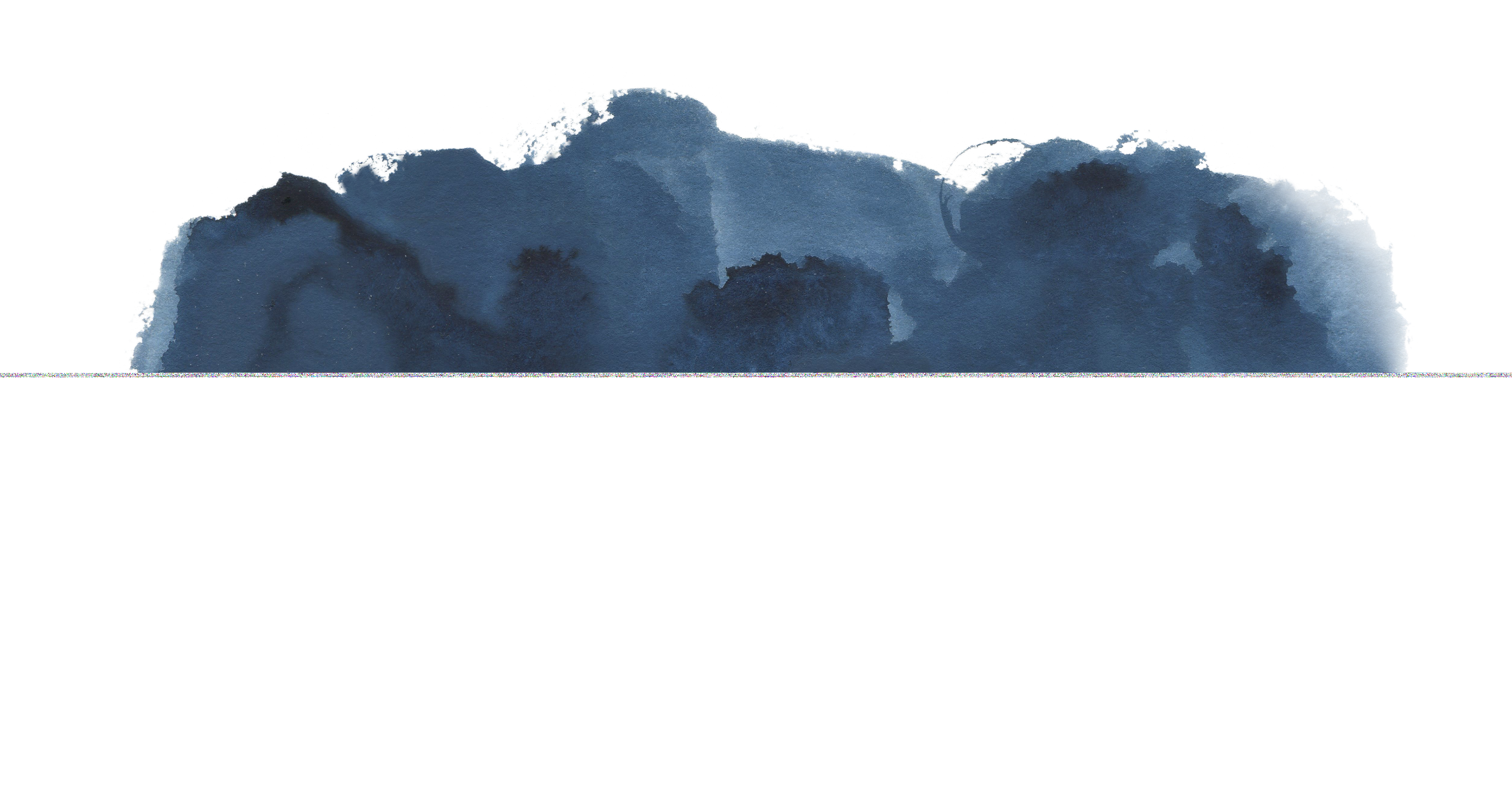 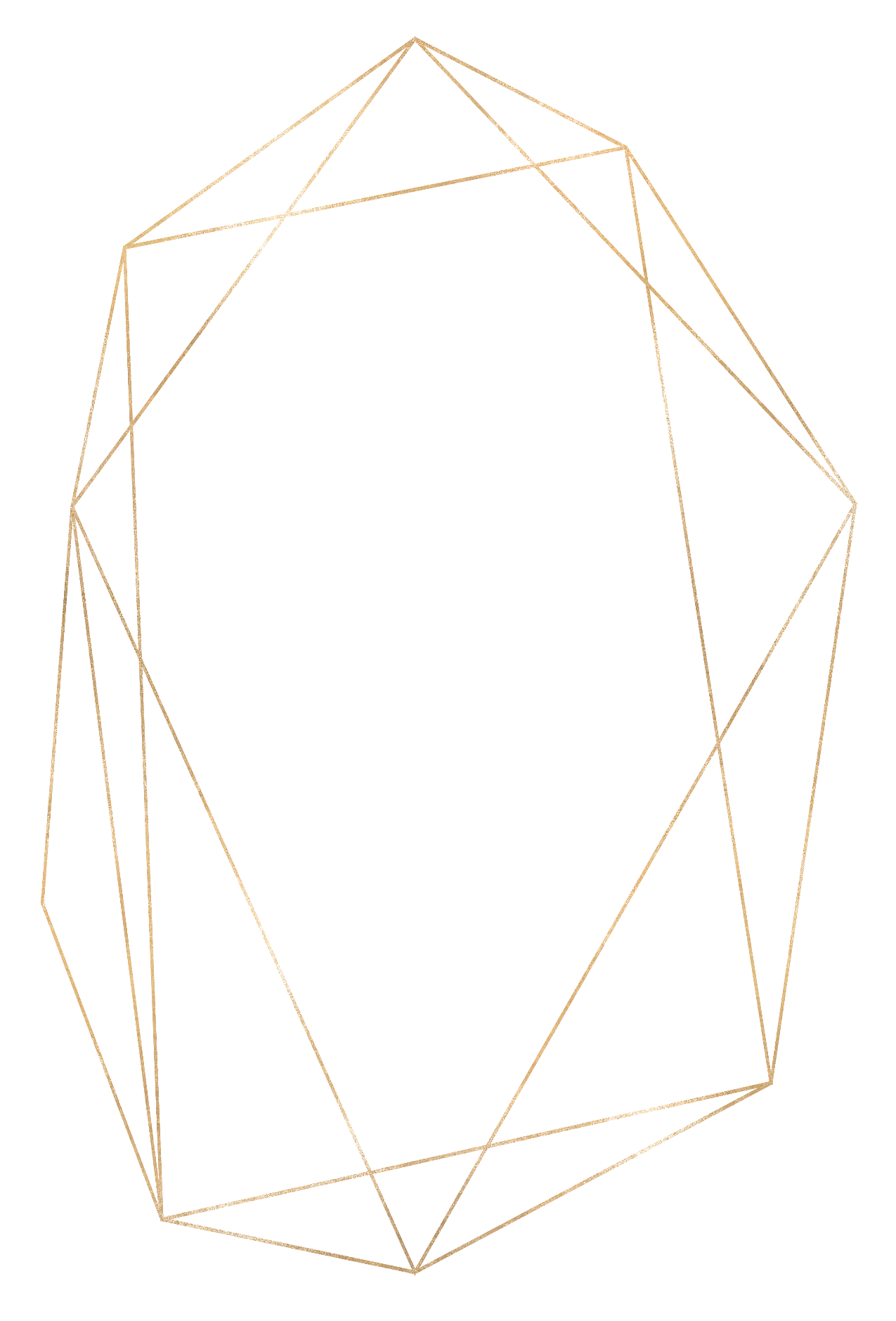 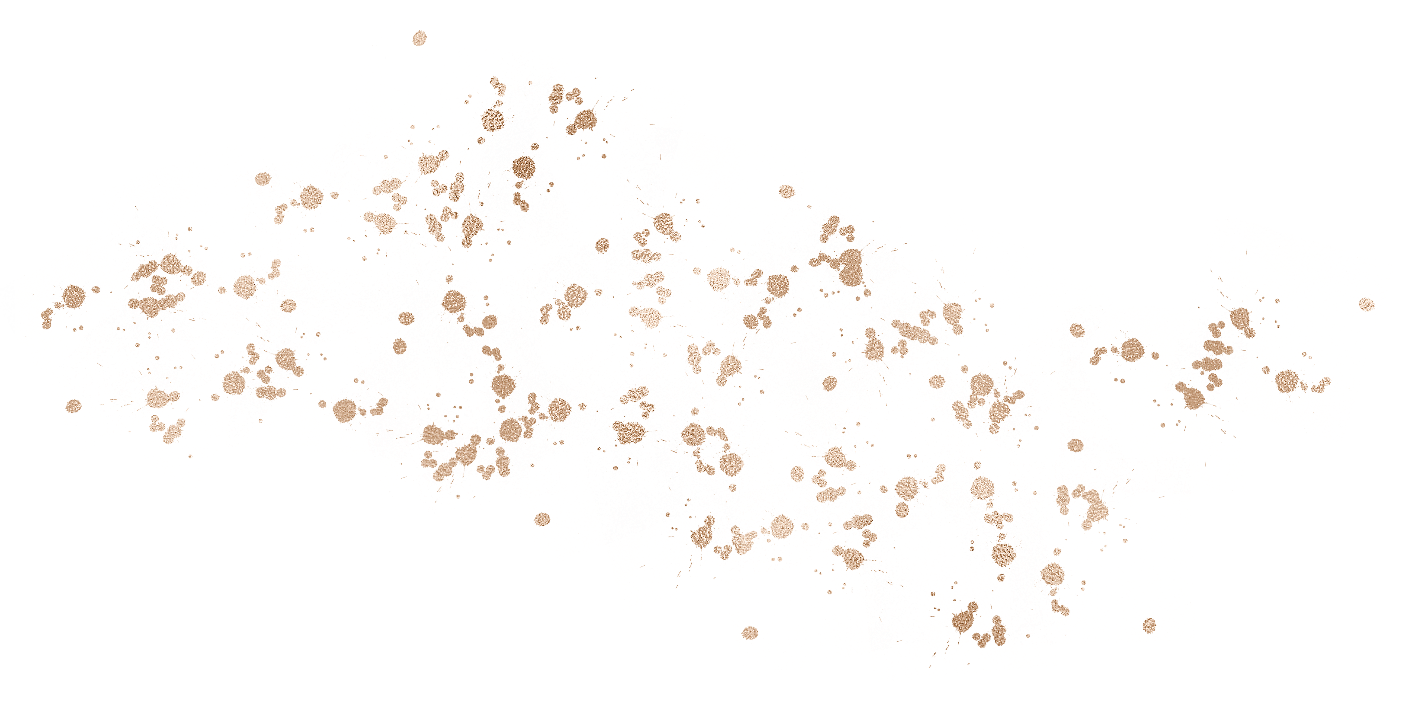 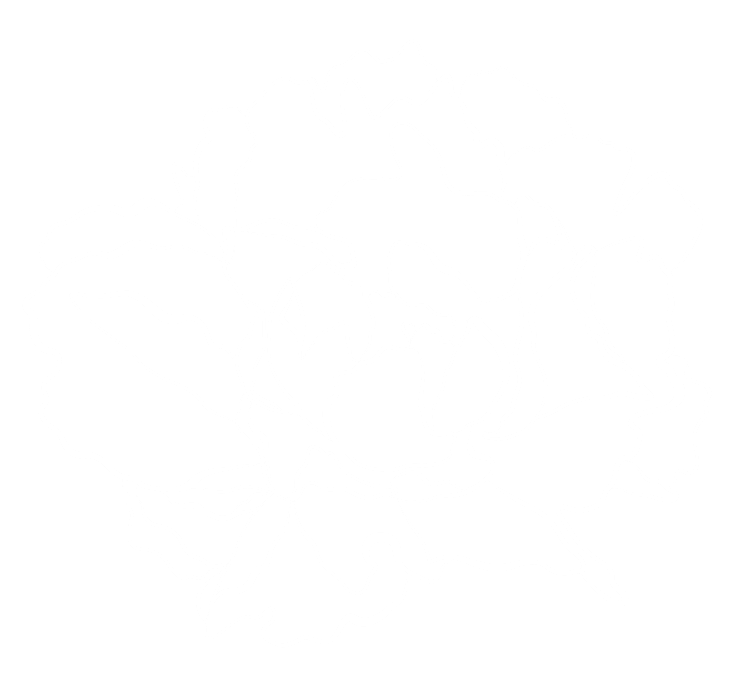 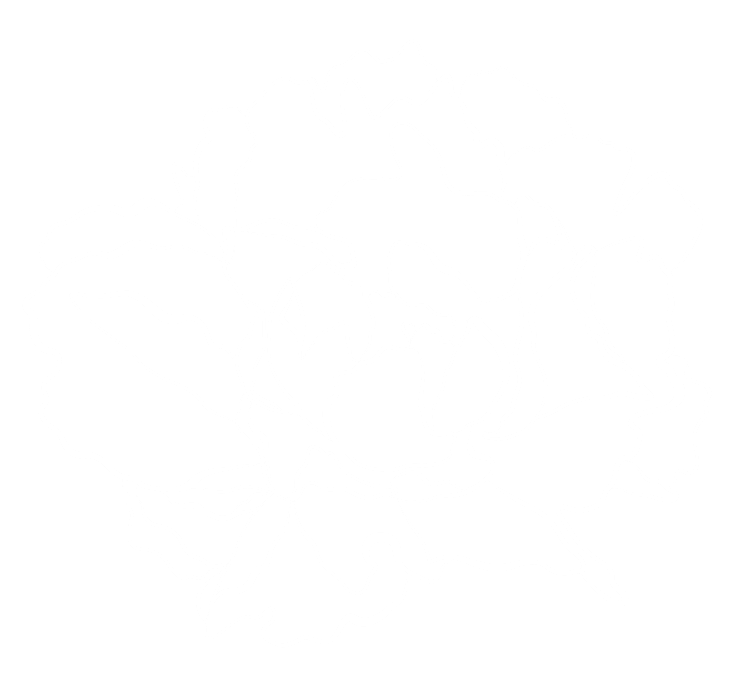 Collotion
PART TWO
A wonderful serenity has taken
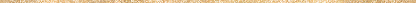 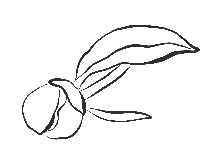 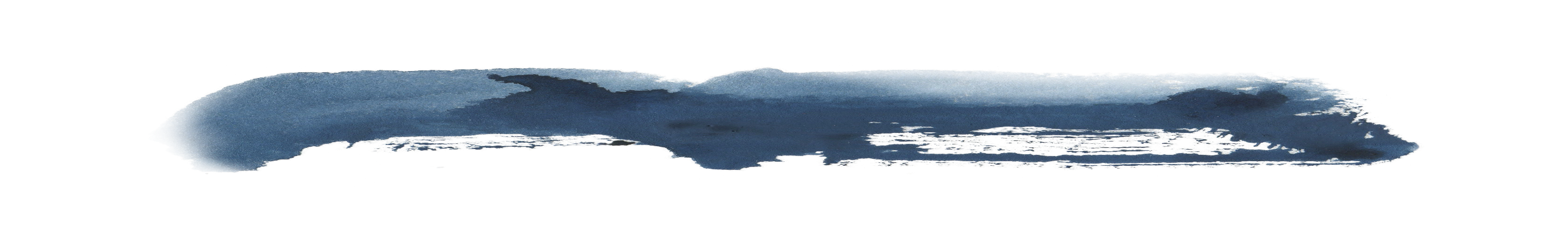 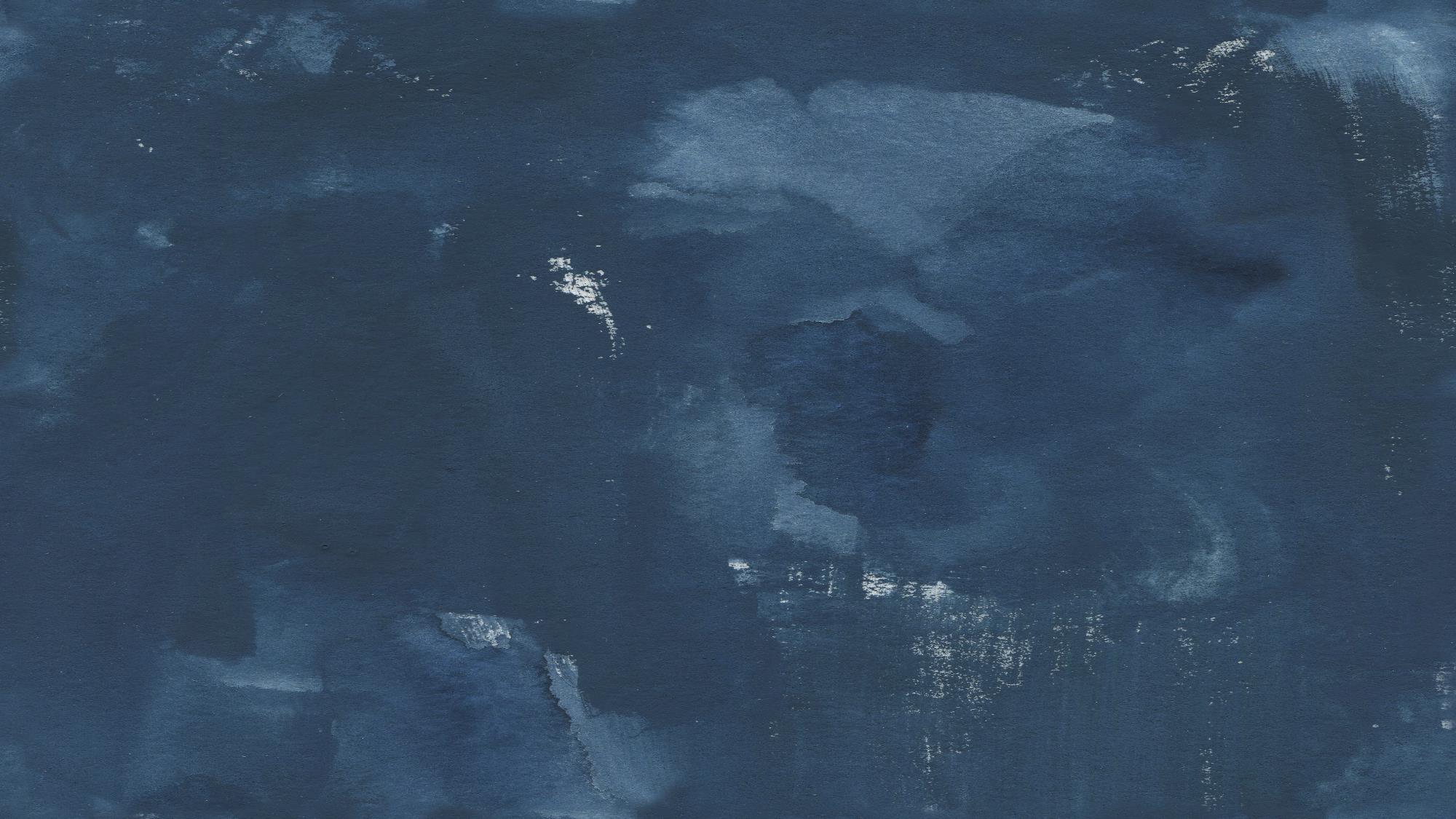 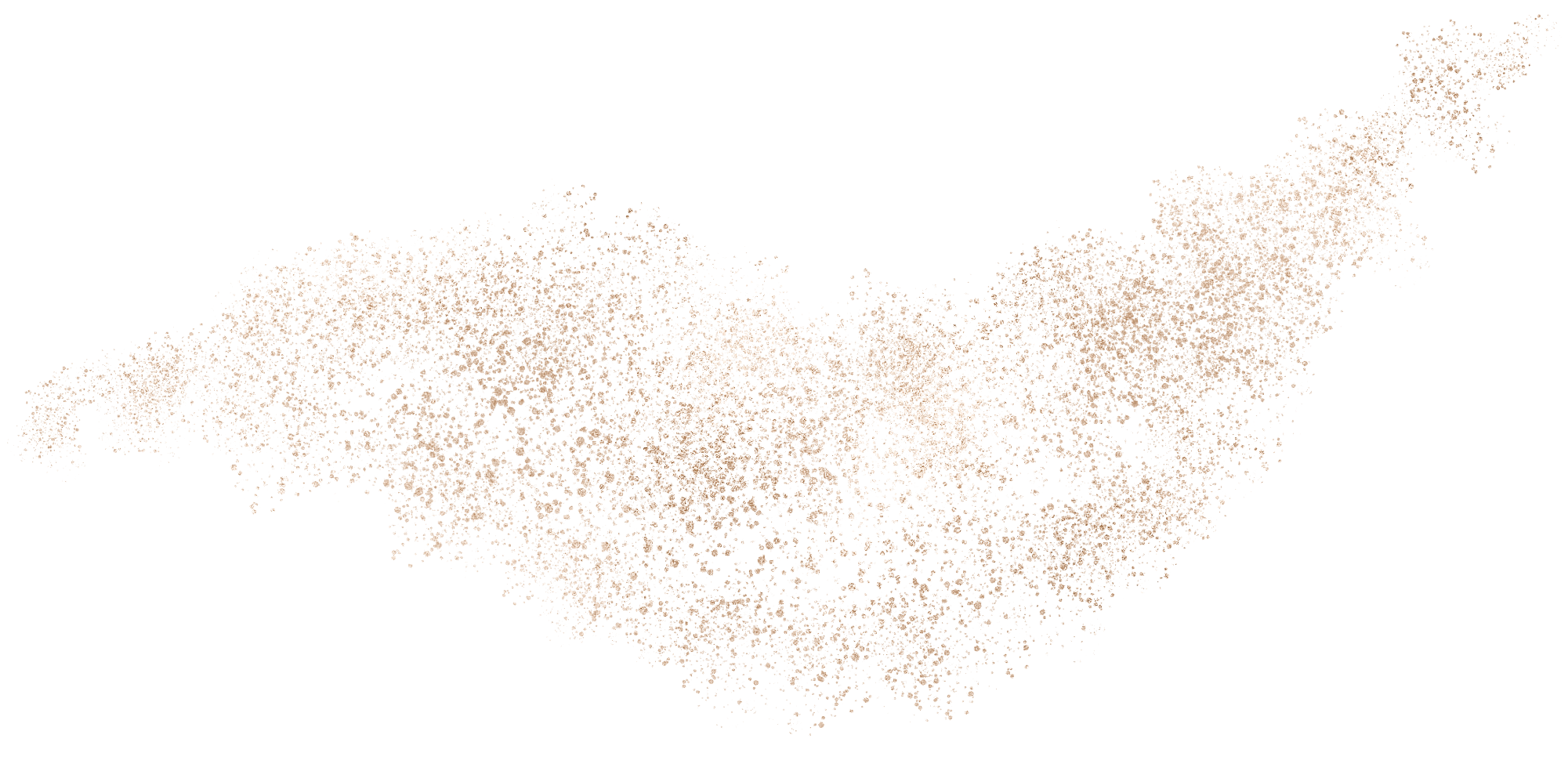 产品1销售额
产品2销售额
e7d195523061f1c0c2b73831c94a3edc981f60e396d3e182073EE1468018468A7F192AE5E5CD515B6C3125F8AF6E4EE646174E8CF0B46FD19828DCE8CDA3B3A044A74F0E769C5FA8CB87AB6FC303C8BA3785FAC64AF5424764E128FECAE4CC72932BB65C8C121A0F41C1707D94688ED66335DC6AE12288BF2055523C0C26863D2CD4AC454A29EEC183CEF0375334B579
产品阐述
1300+
255
1.2M
A wonderful serenity has taken possession of my entire soul, like these sweet mornings of spring which I enjoy with my whole heart. I am alone, and feel the charm of existence in this spot.
A wonderful text
A wonderful text
A wonderful text
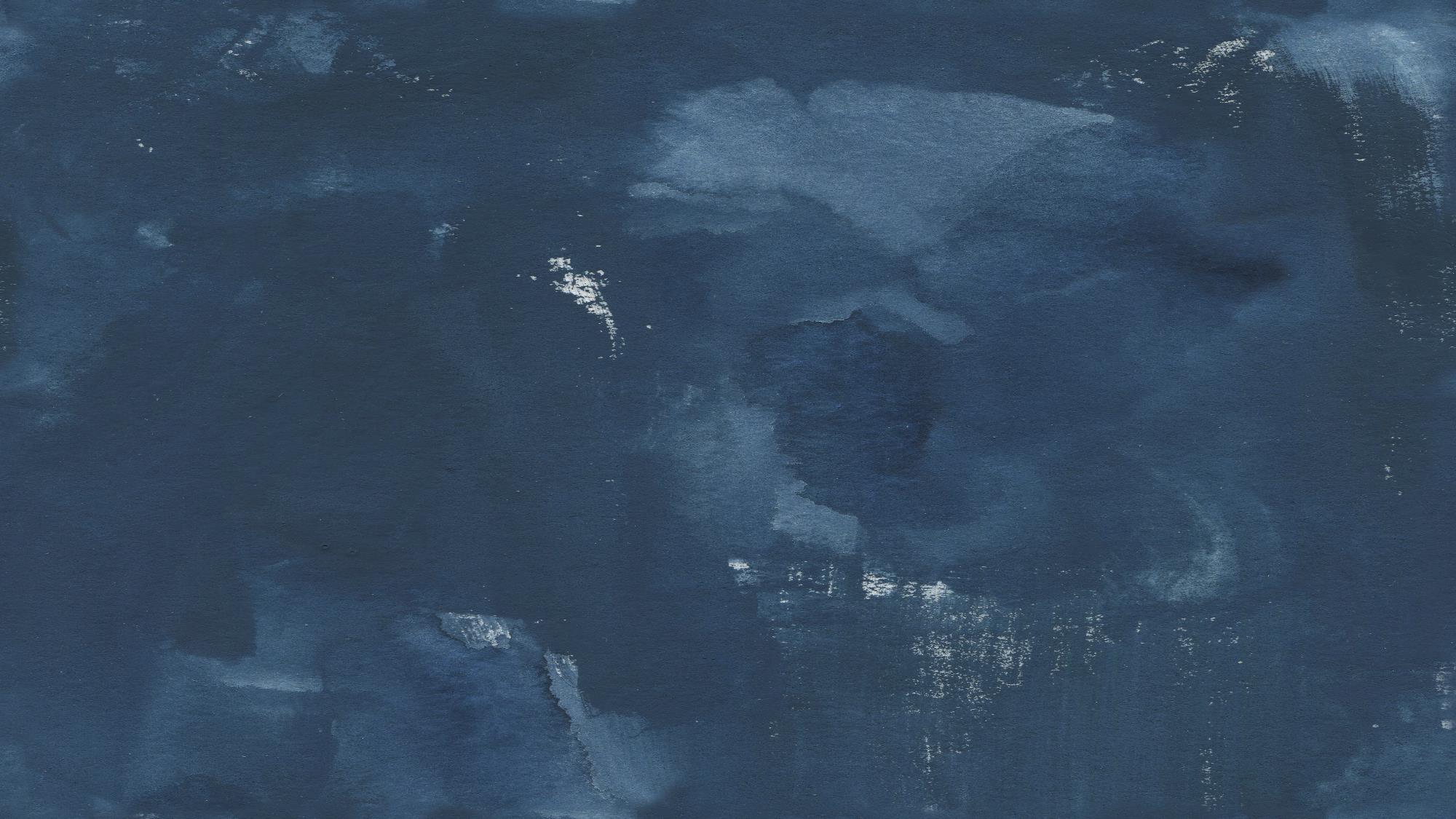 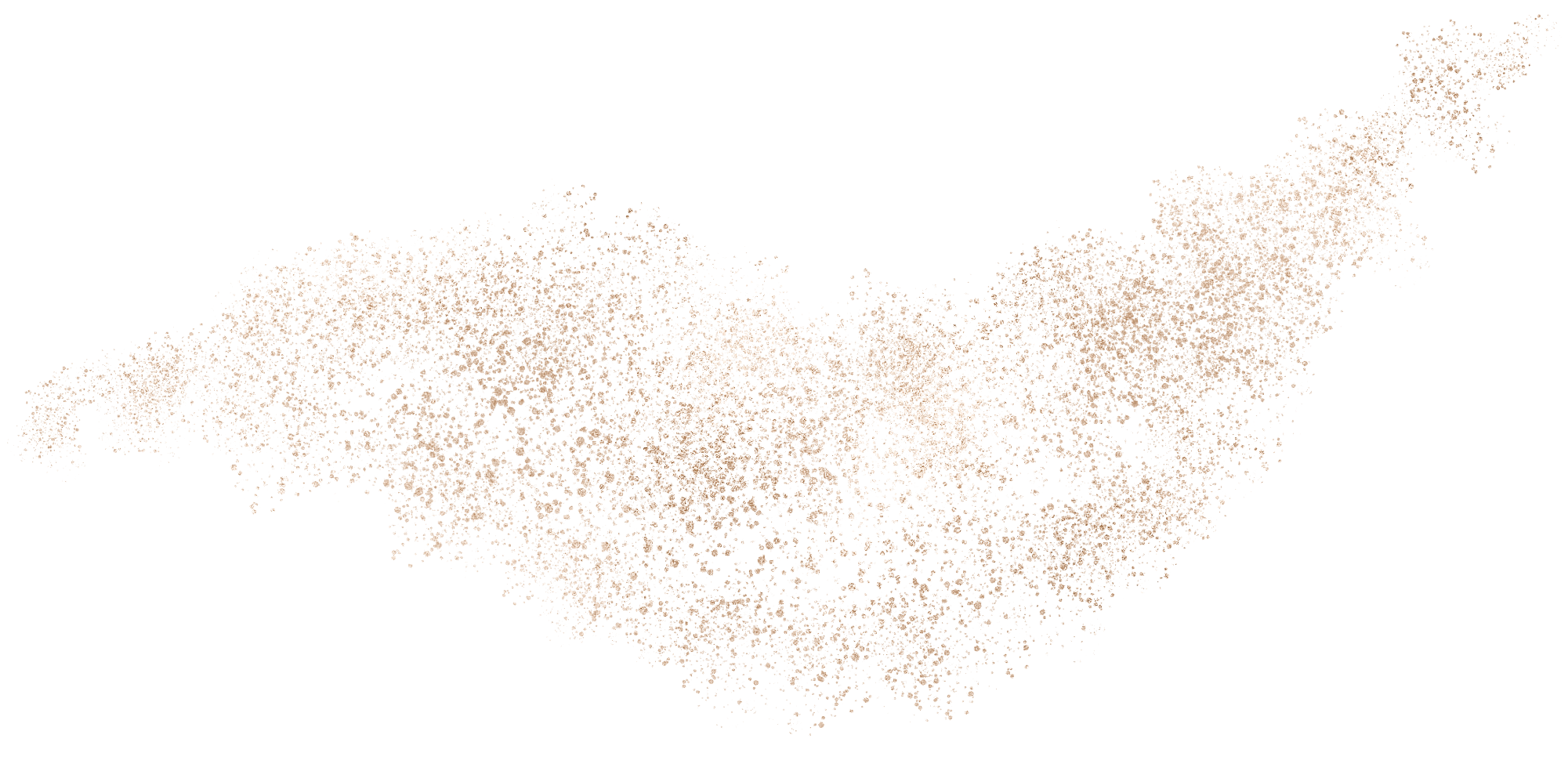 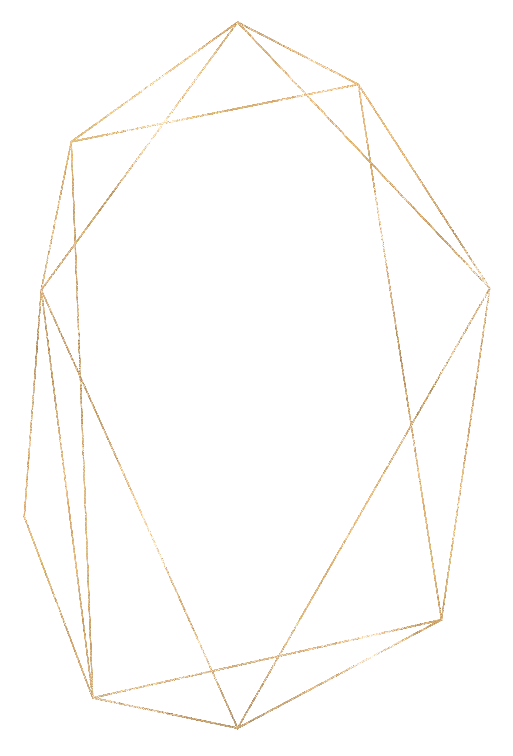 我们的销售冠军
e7d195523061f1c0c2b73831c94a3edc981f60e396d3e182073EE1468018468A7F192AE5E5CD515B6C3125F8AF6E4EE646174E8CF0B46FD19828DCE8CDA3B3A044A74F0E769C5FA8CB87AB6FC303C8BA3785FAC64AF5424764E128FECAE4CC72932BB65C8C121A0F41C1707D94688ED66335DC6AE12288BF2055523C0C26863D2CD4AC454A29EEC183CEF0375334B579
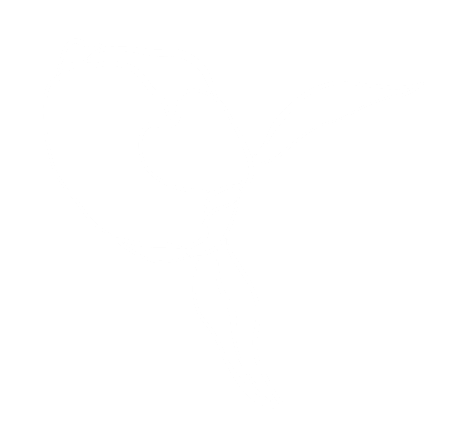 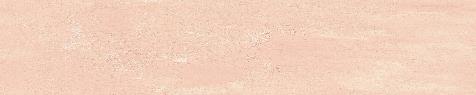 2.金箔水墨色块
A wonderful serenity has taken possession of my entire soul, like these sweet mornings of spring which I enjoy with my whole heart. I am alone, and feel the charm of existence.
1500
24
160+
250
A wonderful text
A wonderful text
A wonderful text
A wonderful text
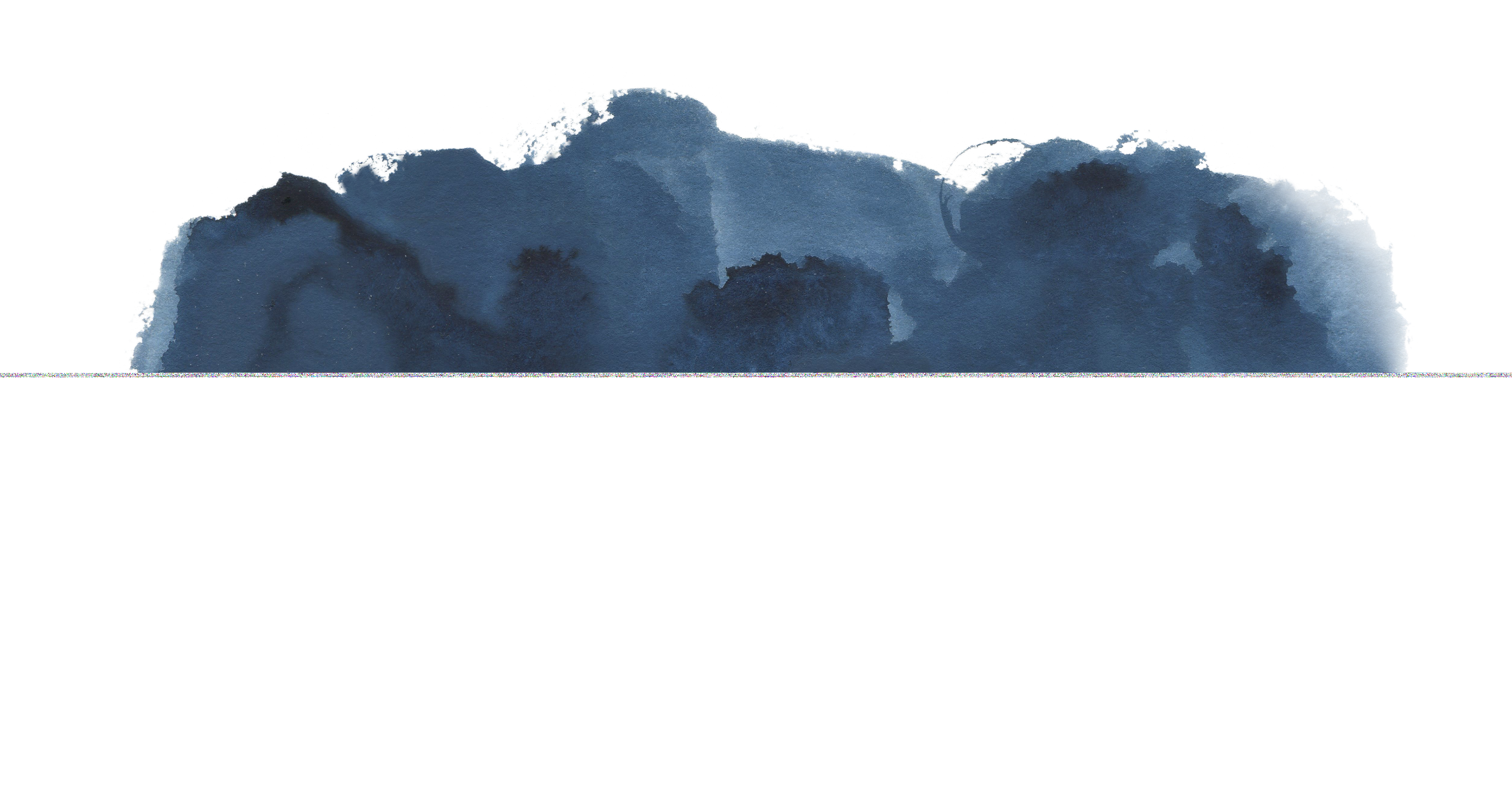 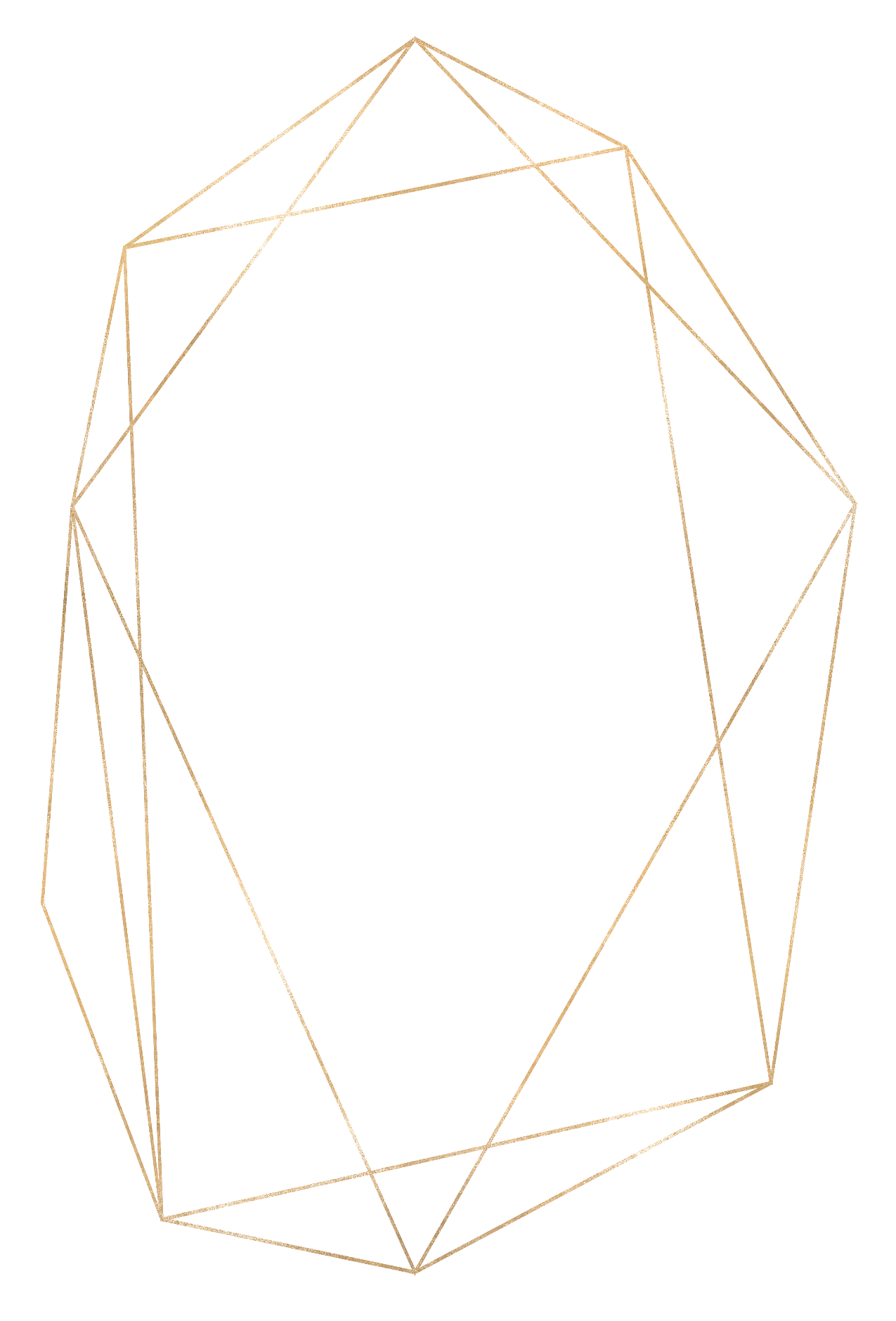 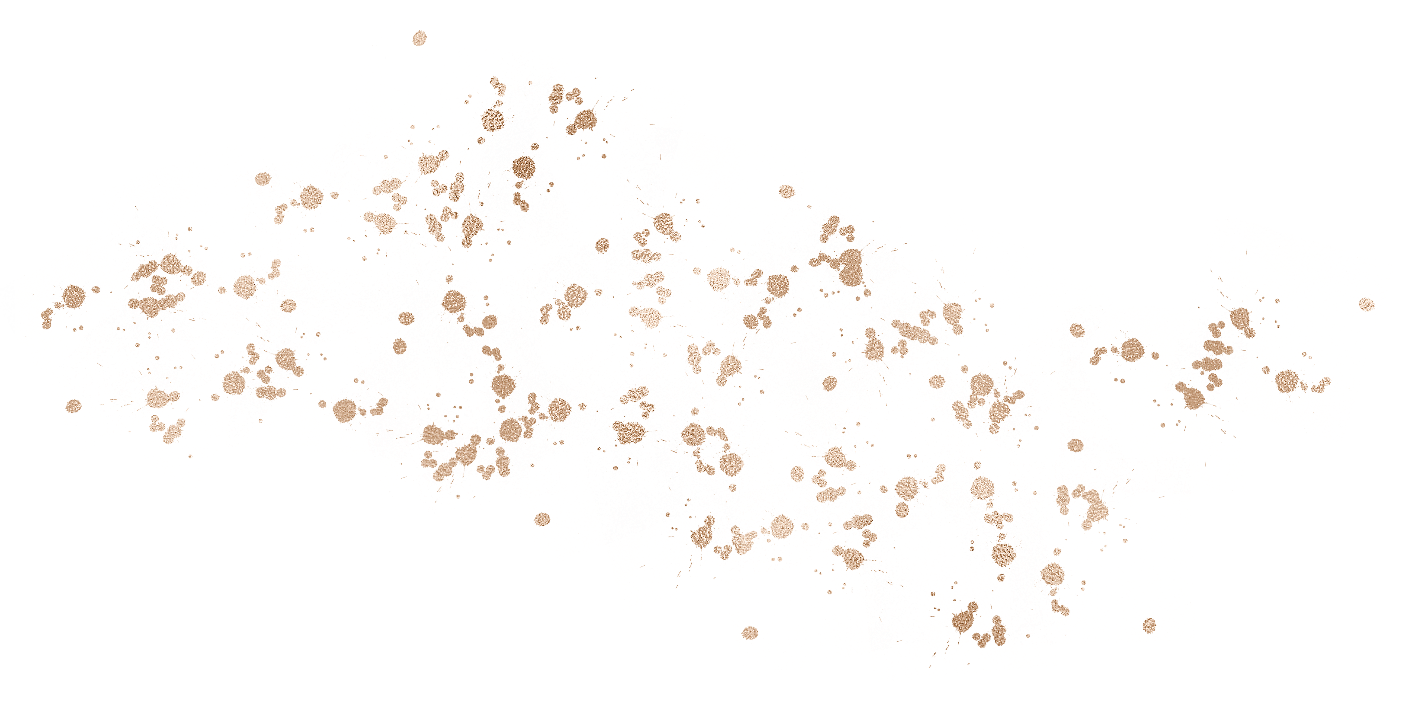 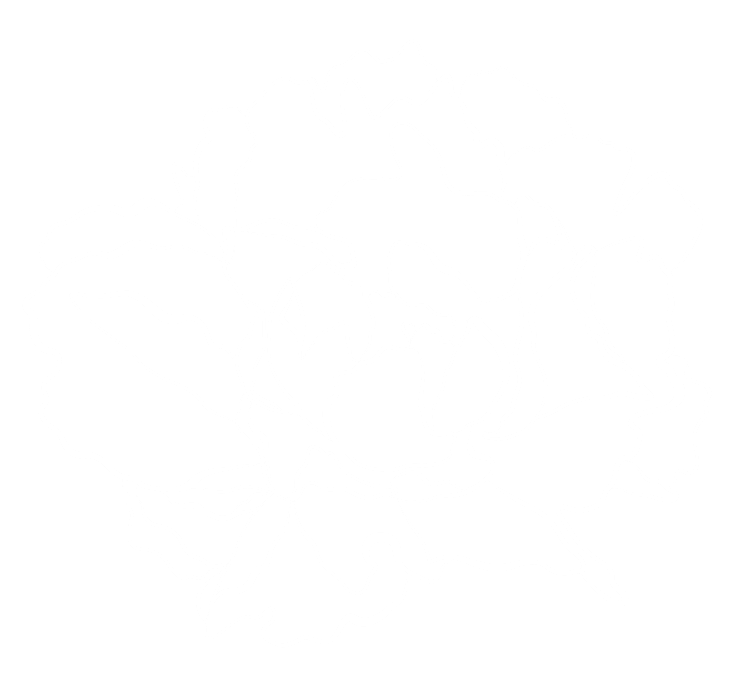 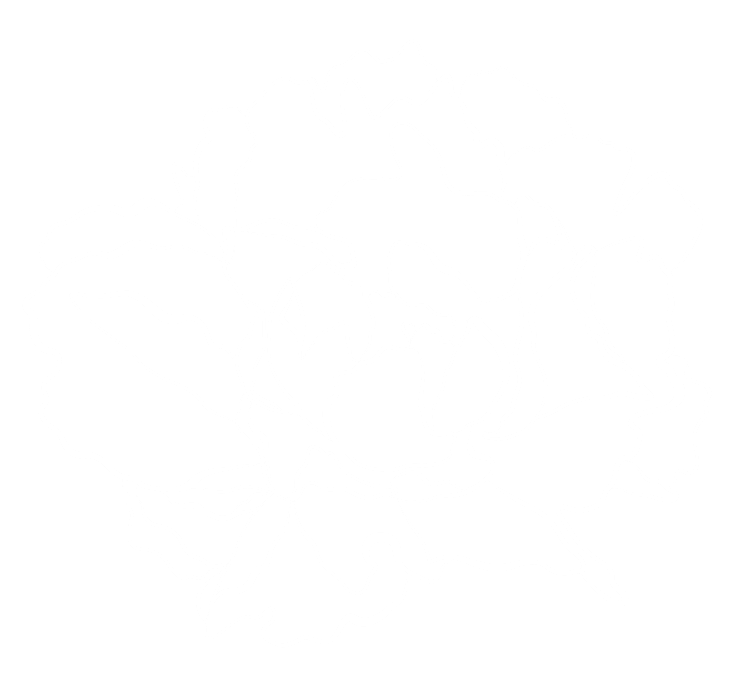 Collotion
PART THREE
A wonderful serenity has taken
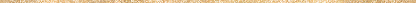 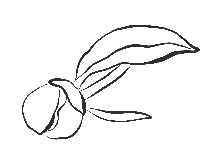 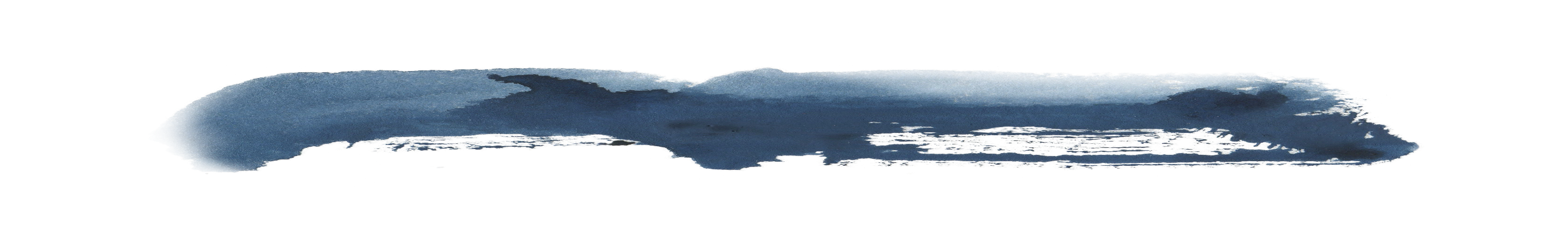 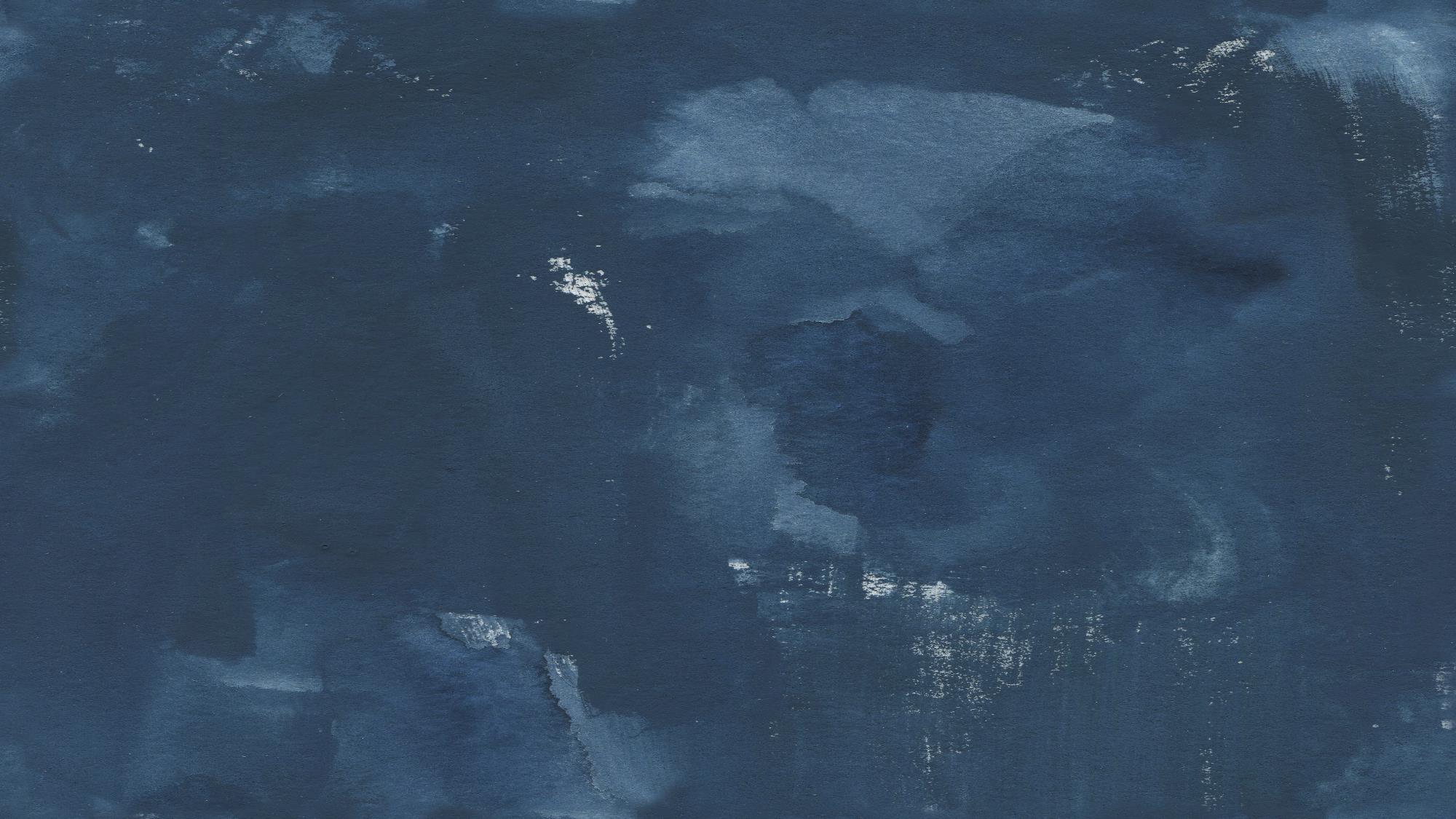 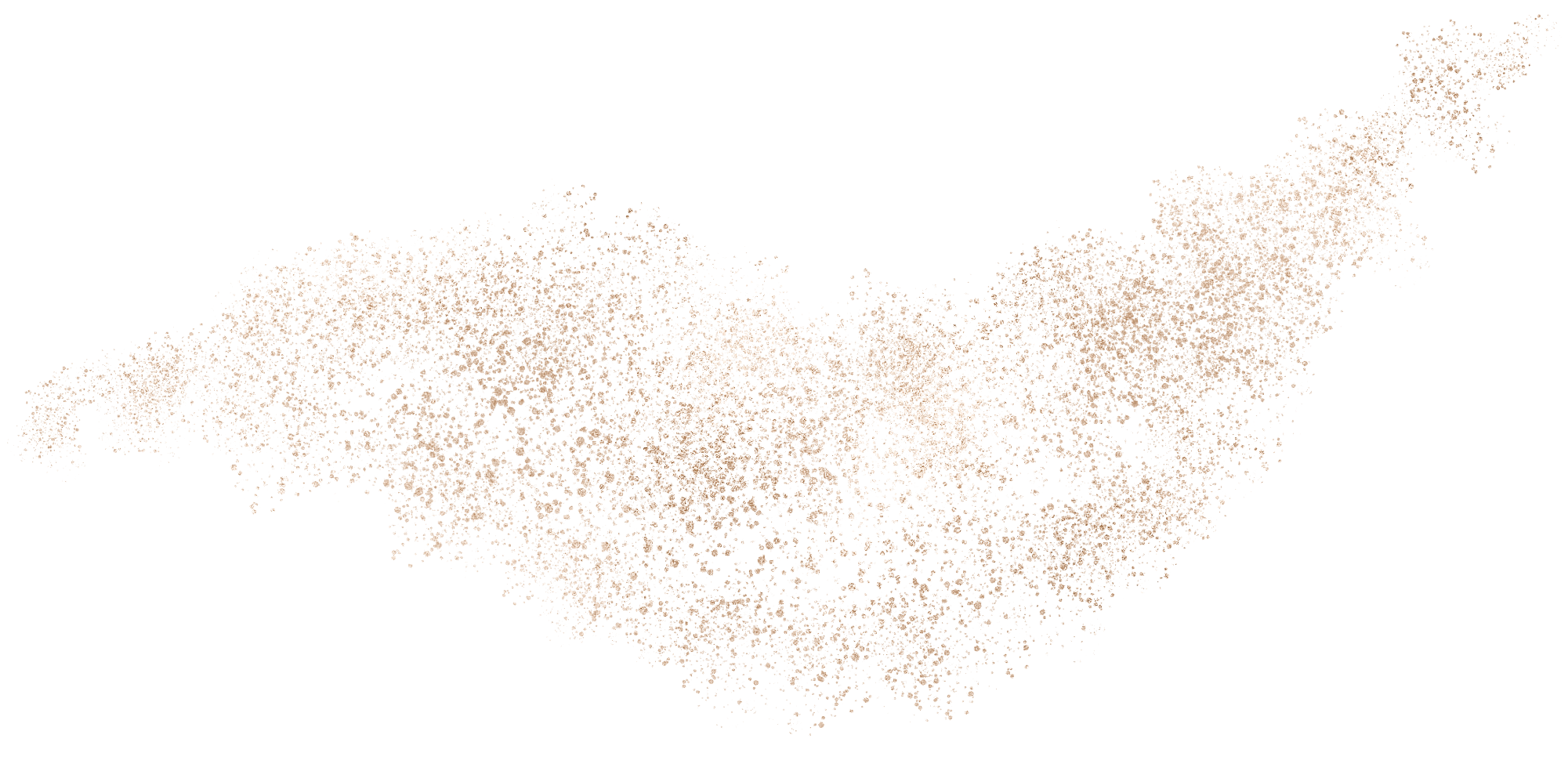 e7d195523061f1c0c2b73831c94a3edc981f60e396d3e182073EE1468018468A7F192AE5E5CD515B6C3125F8AF6E4EE646174E8CF0B46FD19828DCE8CDA3B3A044A74F0E769C5FA8CB87AB6FC303C8BA3785FAC64AF5424764E128FECAE4CC72932BB65C8C121A0F41C1707D94688ED66335DC6AE12288BF2055523C0C26863D2CD4AC454A29EEC183CEF0375334B579
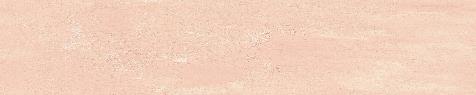 3.金箔水墨色块
公司重大核心项目
A wonderful serenity has taken possession of my entire soul, like these sweet mornings of spring which I enjoy with my whole heart. I am alone, and feel the charm of existence in this spot, which was created for the bliss of souls like mine.
核心项目
核心项目
核心项目
核心项目
Check now
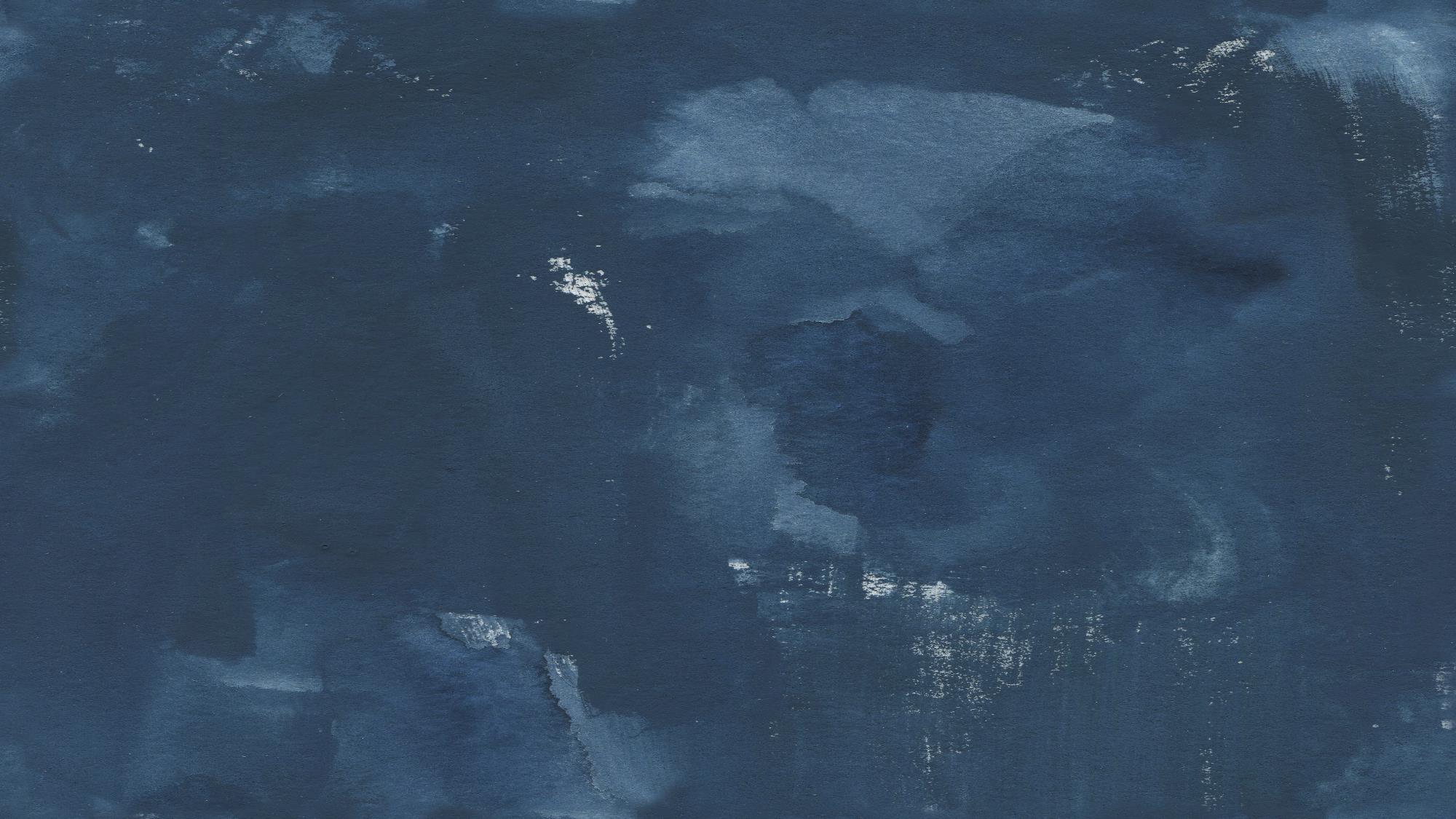 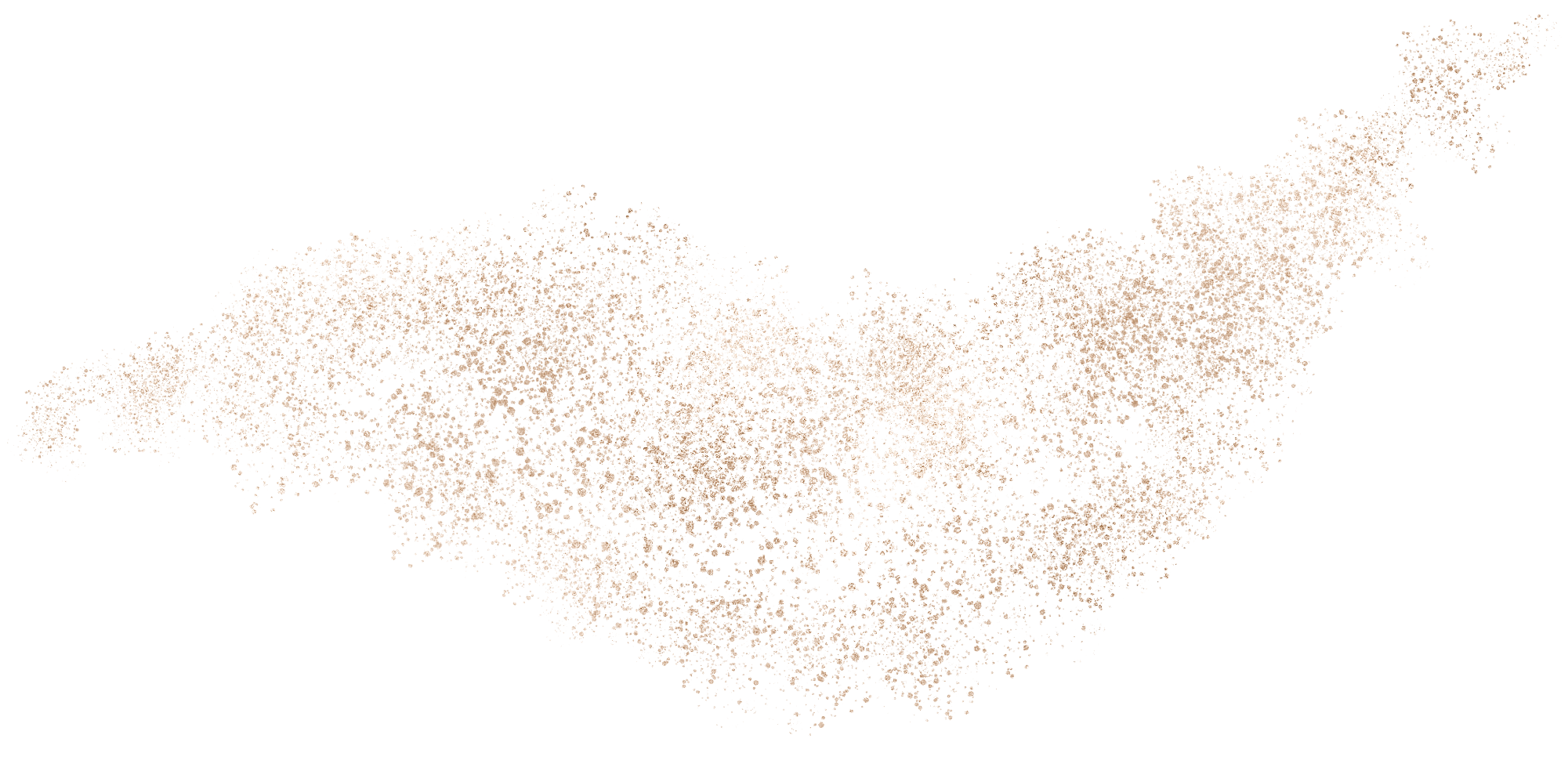 January
February
March
May
January
January
e7d195523061f1c0c2b73831c94a3edc981f60e396d3e182073EE1468018468A7F192AE5E5CD515B6C3125F8AF6E4EE646174E8CF0B46FD19828DCE8CDA3B3A044A74F0E769C5FA8CB87AB6FC303C8BA3785FAC64AF5424764E128FECAE4CC72932BB65C8C121A0F41C1707D94688ED66335DC6AE12288BF2055523C0C26863D2CD4AC454A29EEC183CEF0375334B579
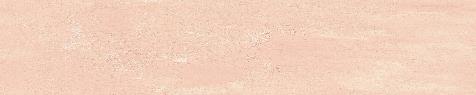 3.金箔水墨色块
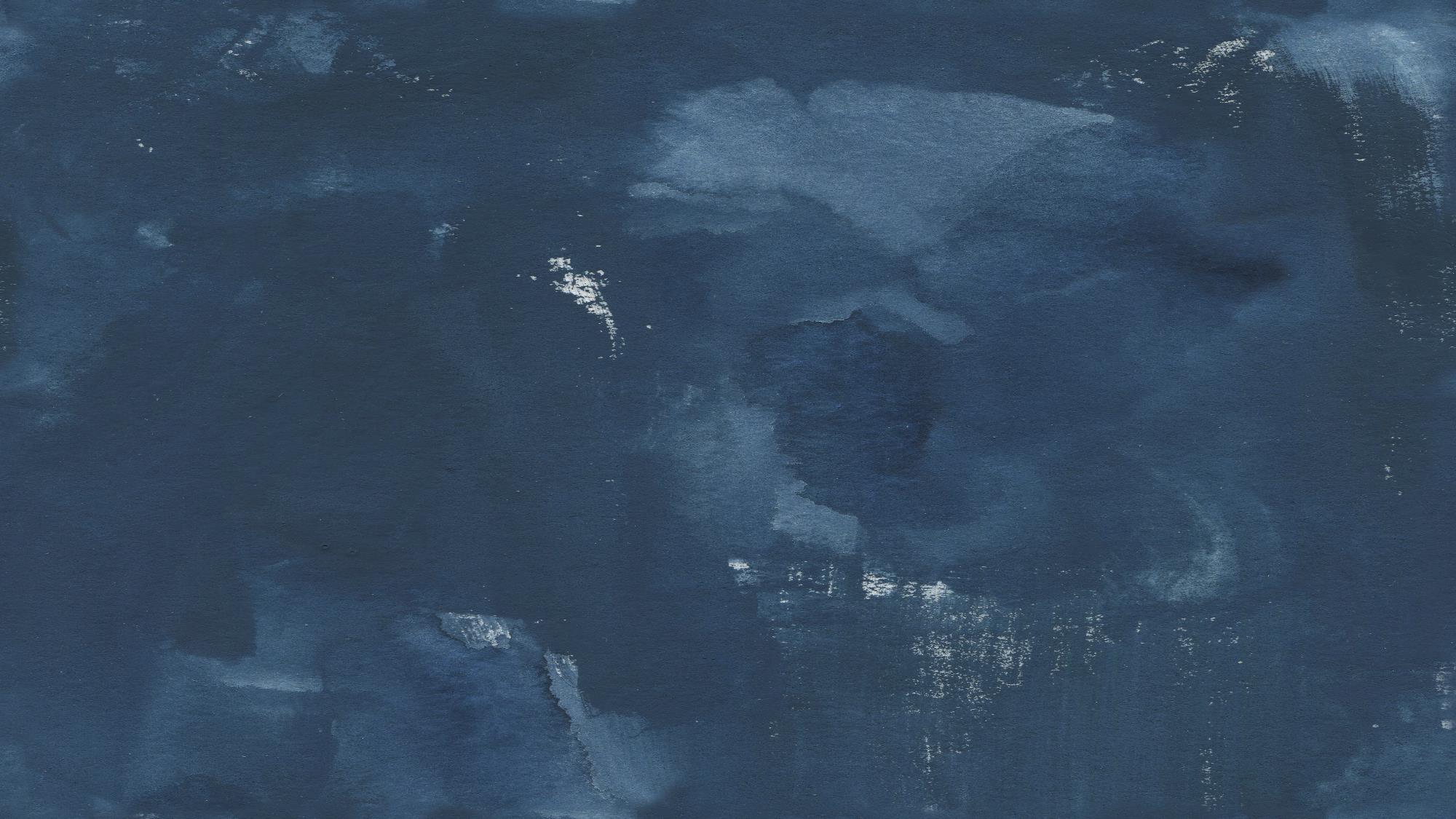 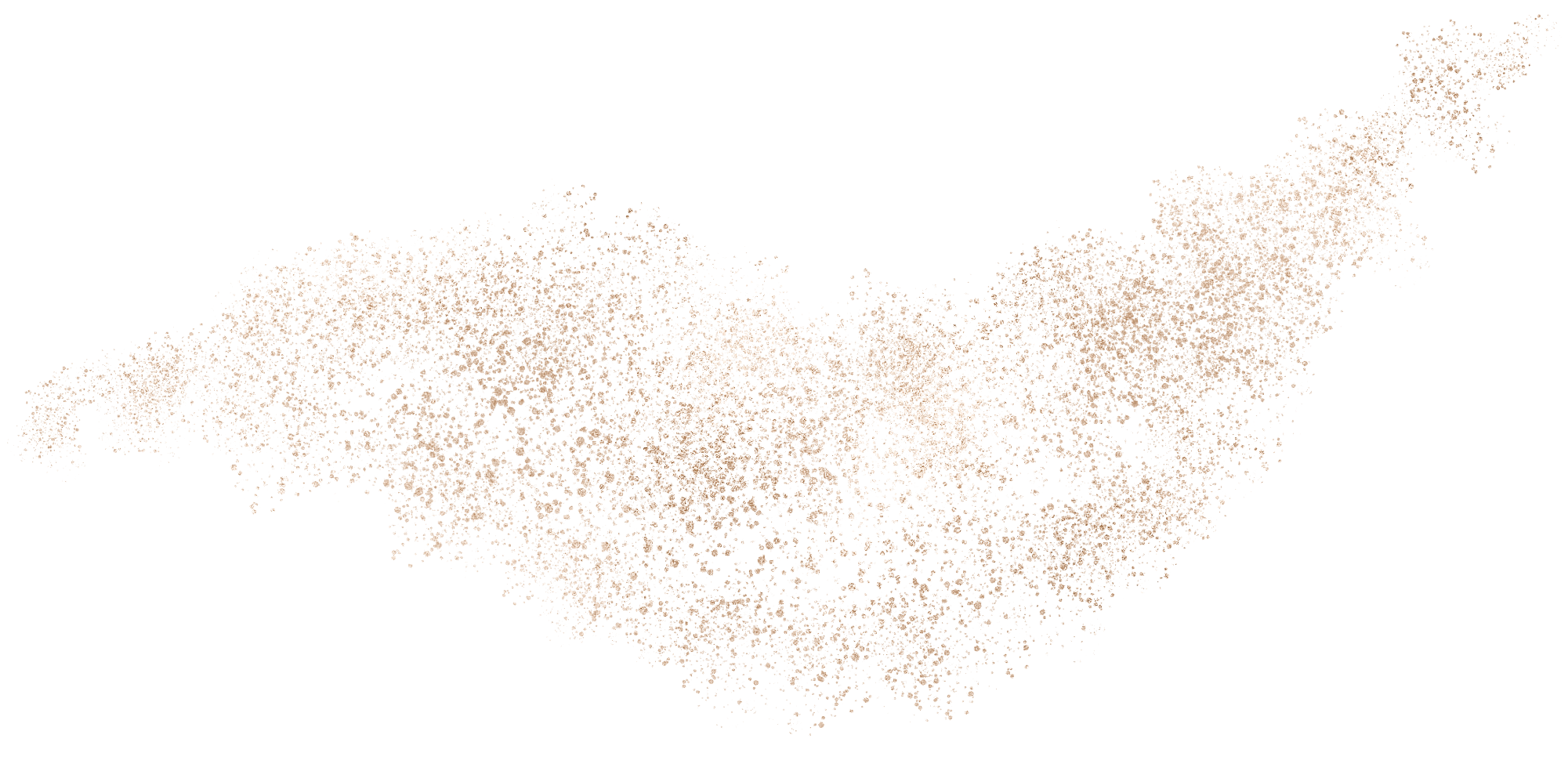 e7d195523061f1c0c2b73831c94a3edc981f60e396d3e182073EE1468018468A7F192AE5E5CD515B6C3125F8AF6E4EE646174E8CF0B46FD19828DCE8CDA3B3A044A74F0E769C5FA8CB87AB6FC303C8BA3785FAC64AF5424764E128FECAE4CC72932BB65C8C121A0F41C1707D94688ED66335DC6AE12288BF2055523C0C26863D2CD4AC454A29EEC183CEF0375334B579
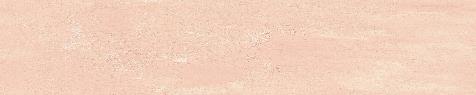 开发流程
开发流程
开发流程
3.金箔水墨色块
A wonderful serenity has taken
A wonderful serenity has taken
A wonderful serenity has taken
February, 28
To be announced
To be announced
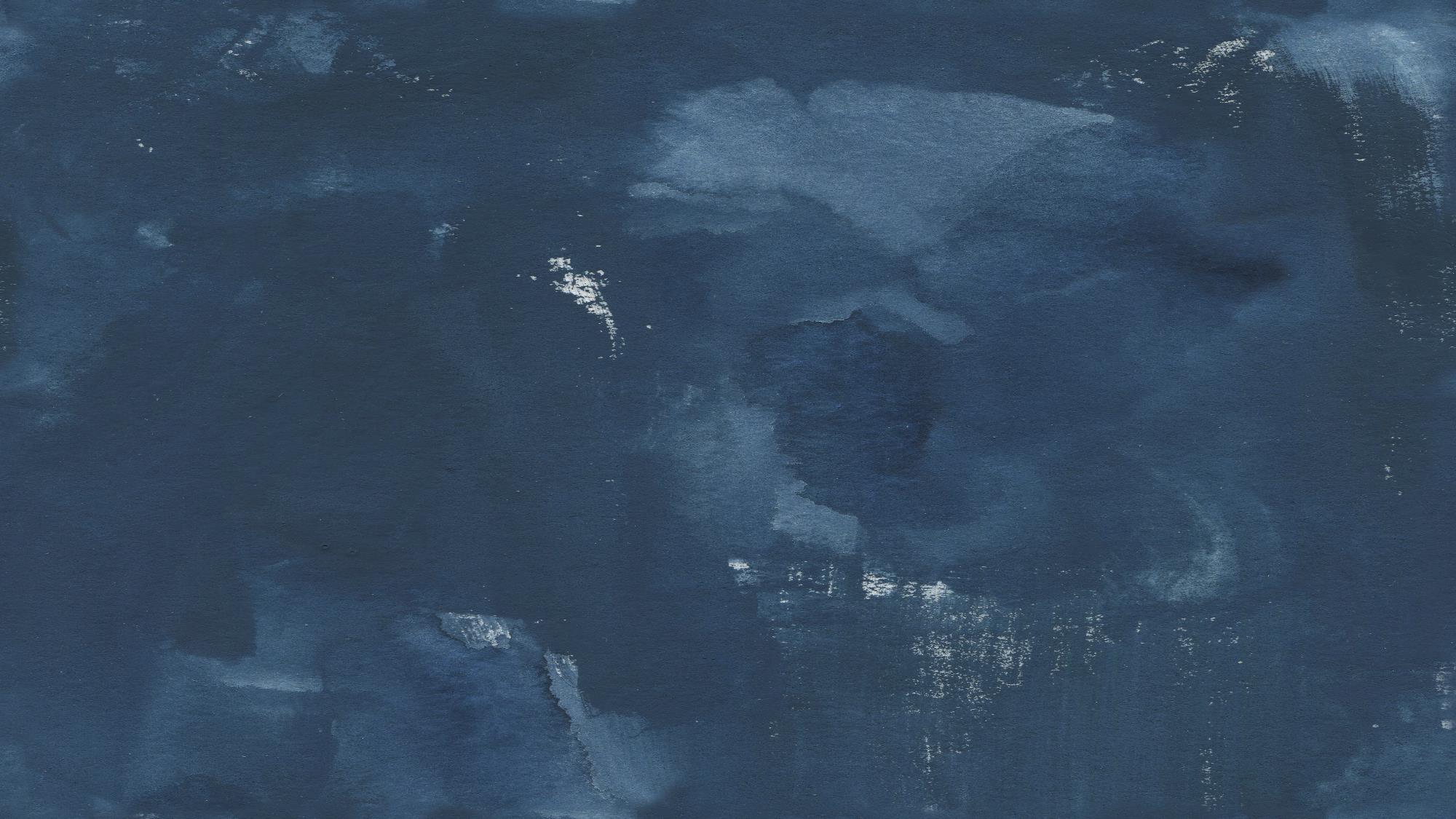 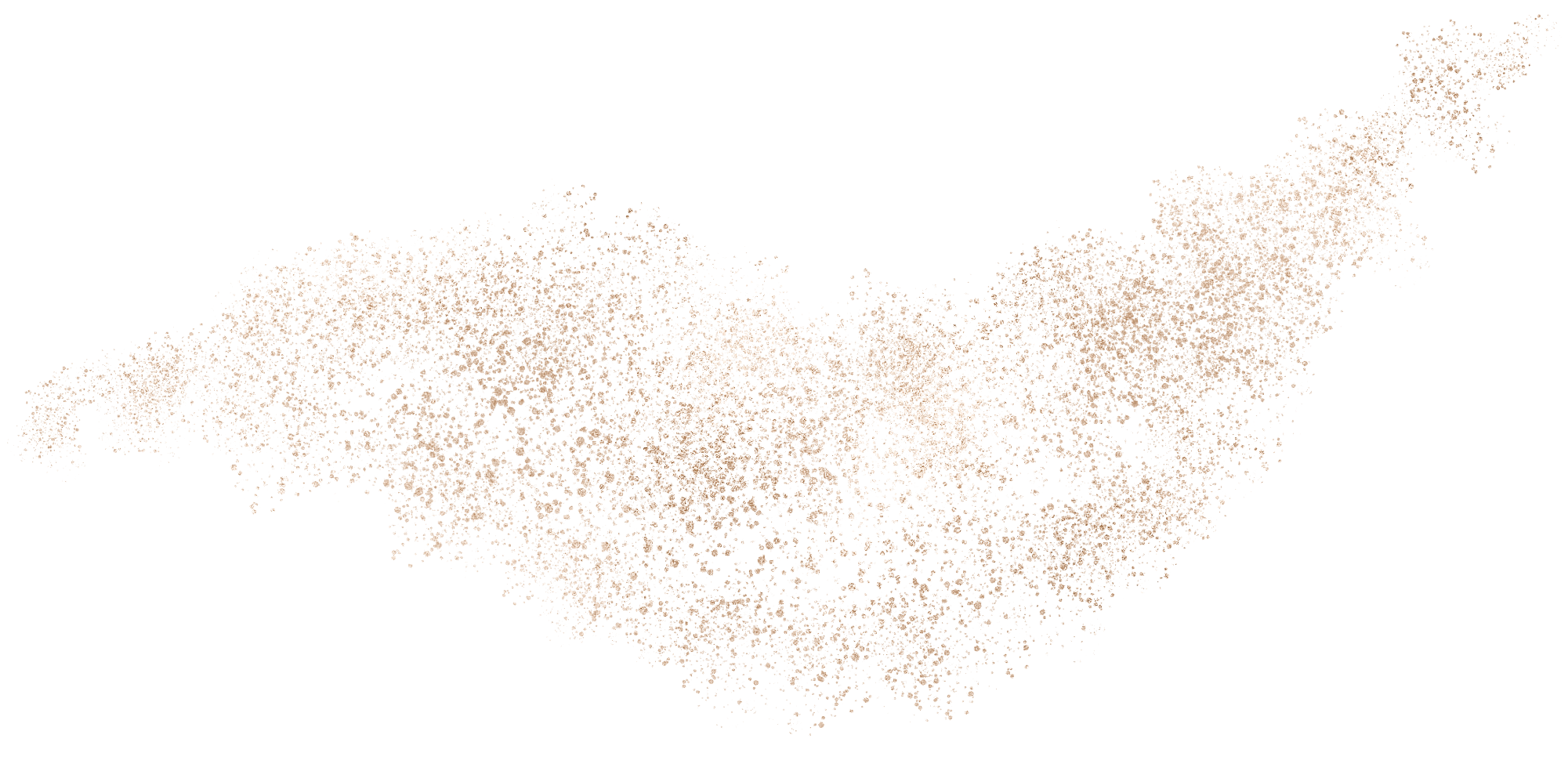 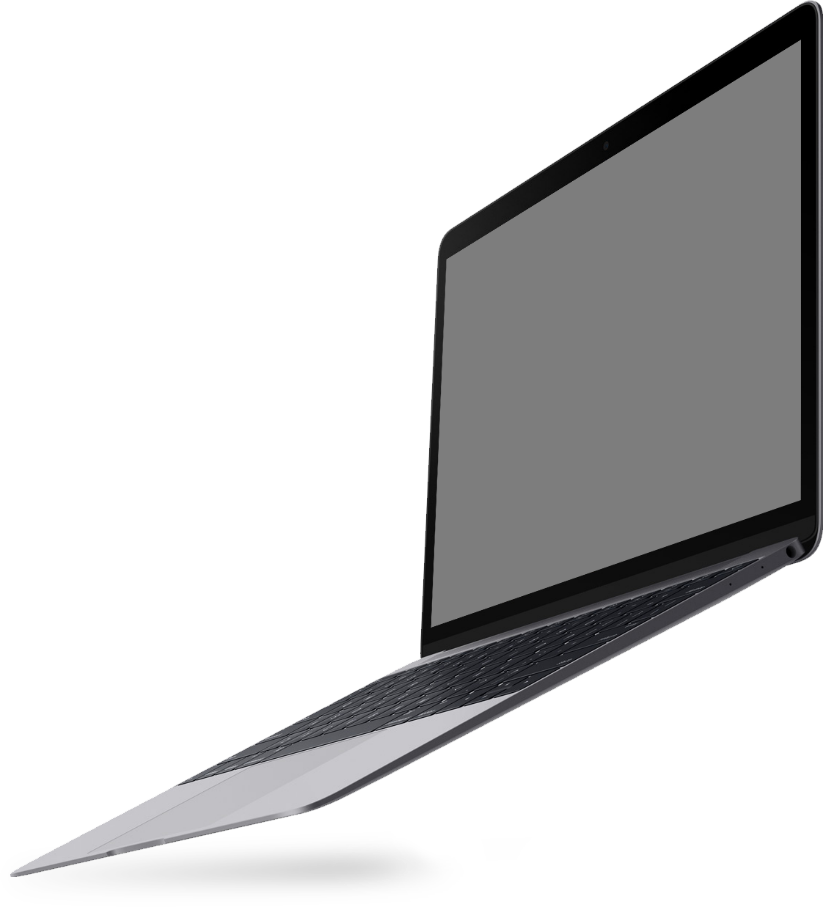 产品雏形
展示
e7d195523061f1c0c2b73831c94a3edc981f60e396d3e182073EE1468018468A7F192AE5E5CD515B6C3125F8AF6E4EE646174E8CF0B46FD19828DCE8CDA3B3A044A74F0E769C5FA8CB87AB6FC303C8BA3785FAC64AF5424764E128FECAE4CC72932BB65C8C121A0F41C1707D94688ED66335DC6AE12288BF2055523C0C26863D2CD4AC454A29EEC183CEF0375334B579
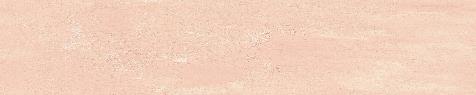 3.金箔水墨色块
A wonderful serenity has taken possession of my entire soul, like these sweet mornings of spring which I enjoy with my whole heart. I am alone, and feel the charm of existence in this spot.
2400
75K
A wonderful text
A wonderful text
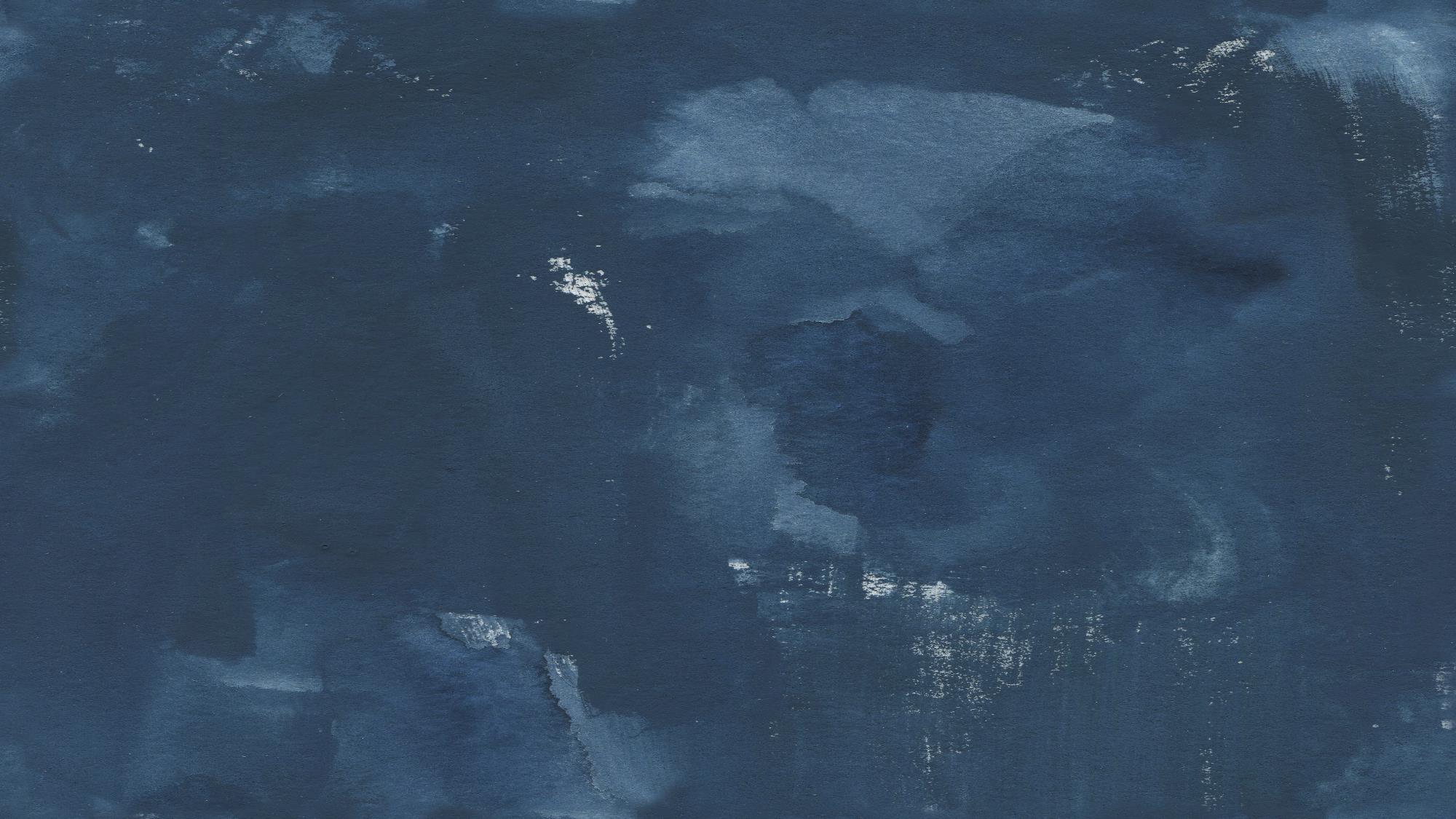 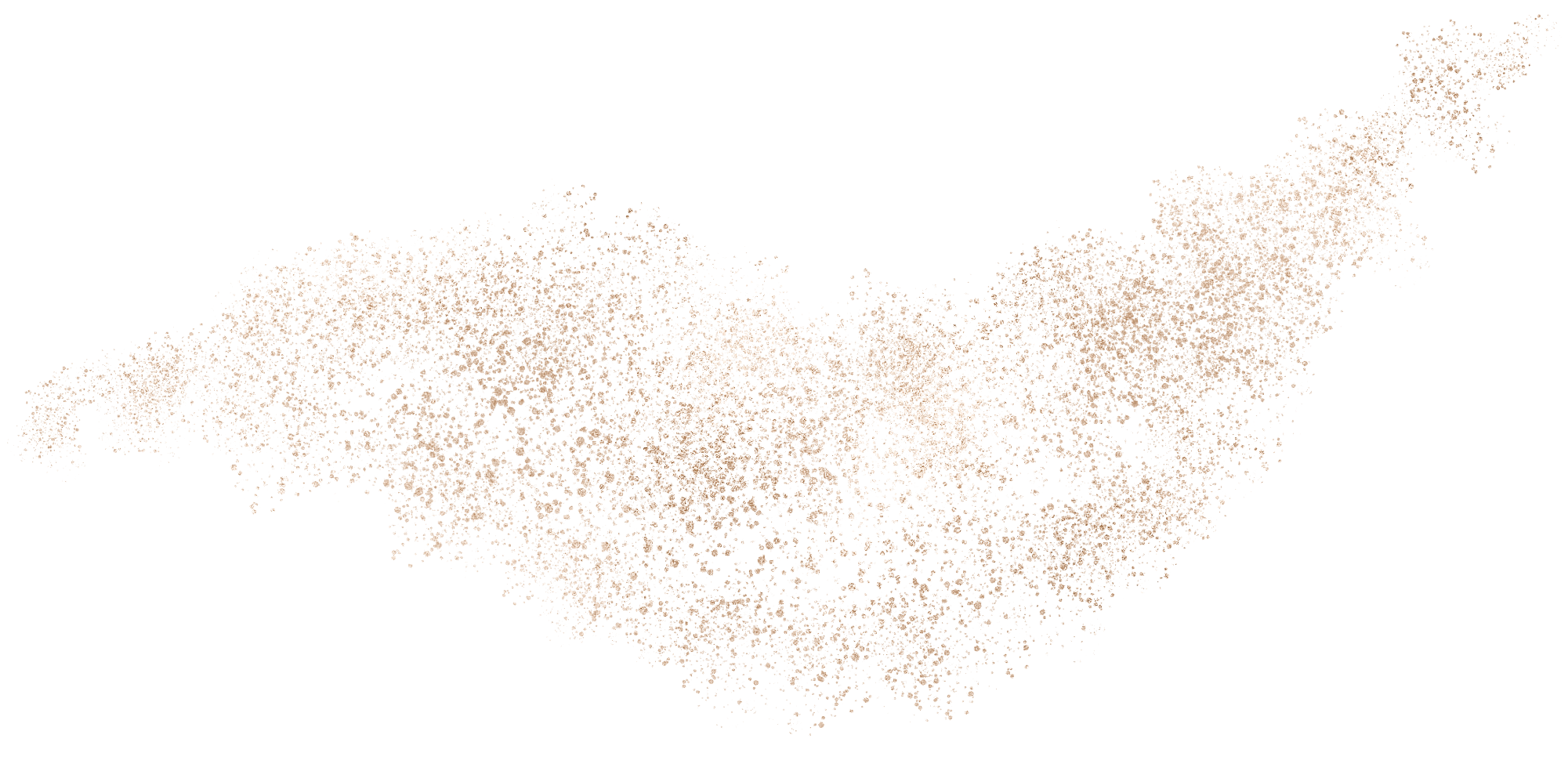 e7d195523061f1c0c2b73831c94a3edc981f60e396d3e182073EE1468018468A7F192AE5E5CD515B6C3125F8AF6E4EE646174E8CF0B46FD19828DCE8CDA3B3A044A74F0E769C5FA8CB87AB6FC303C8BA3785FAC64AF5424764E128FECAE4CC72932BB65C8C121A0F41C1707D94688ED66335DC6AE12288BF2055523C0C26863D2CD4AC454A29EEC183CEF0375334B579
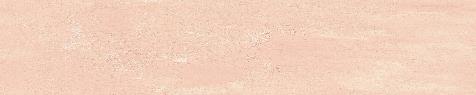 3.金箔水墨色块
$2500
750
1300+
255
1.2M
A wonderful text
A wonderful text
A wonderful text
A wonderful text
A wonderful text
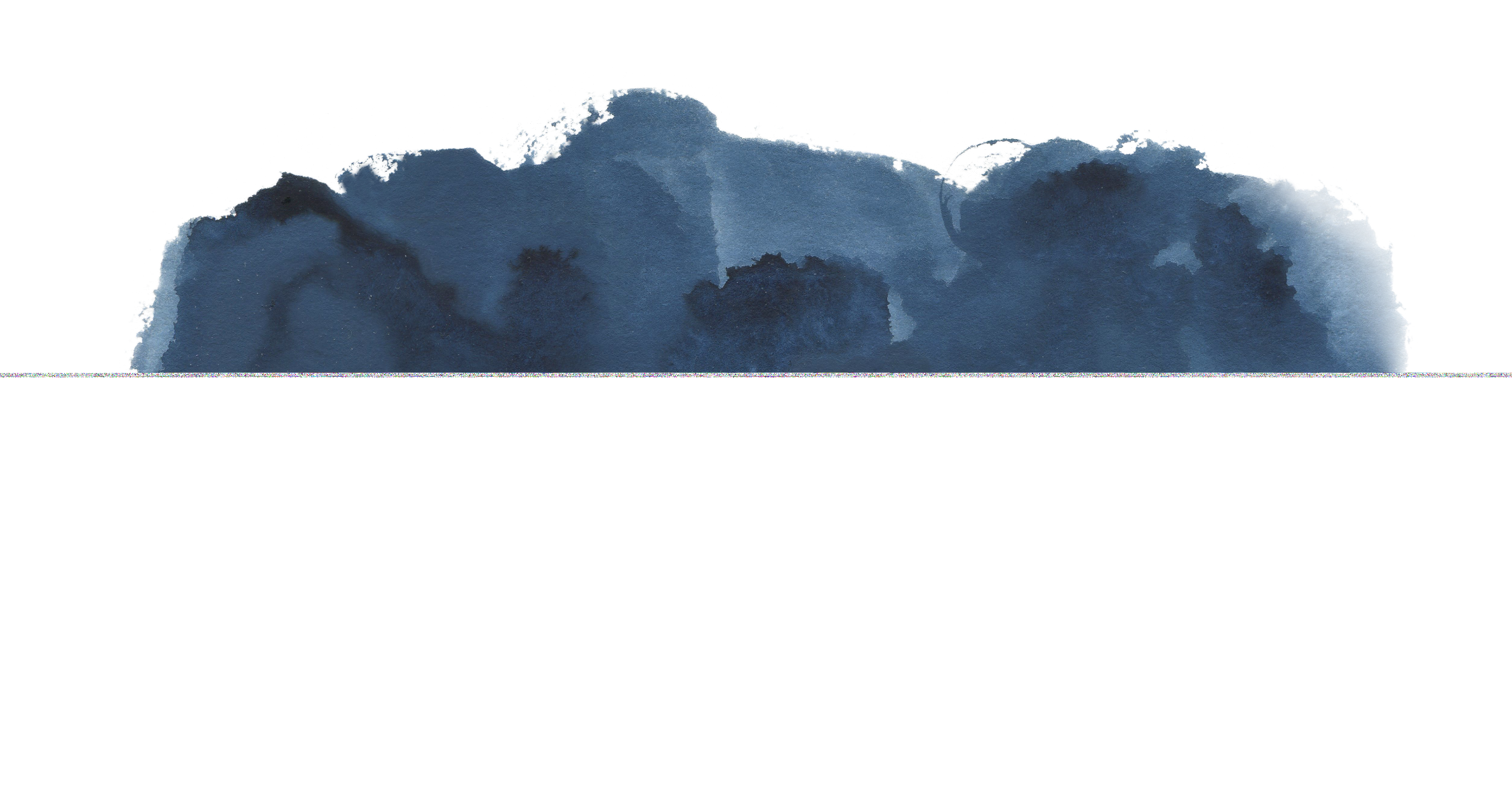 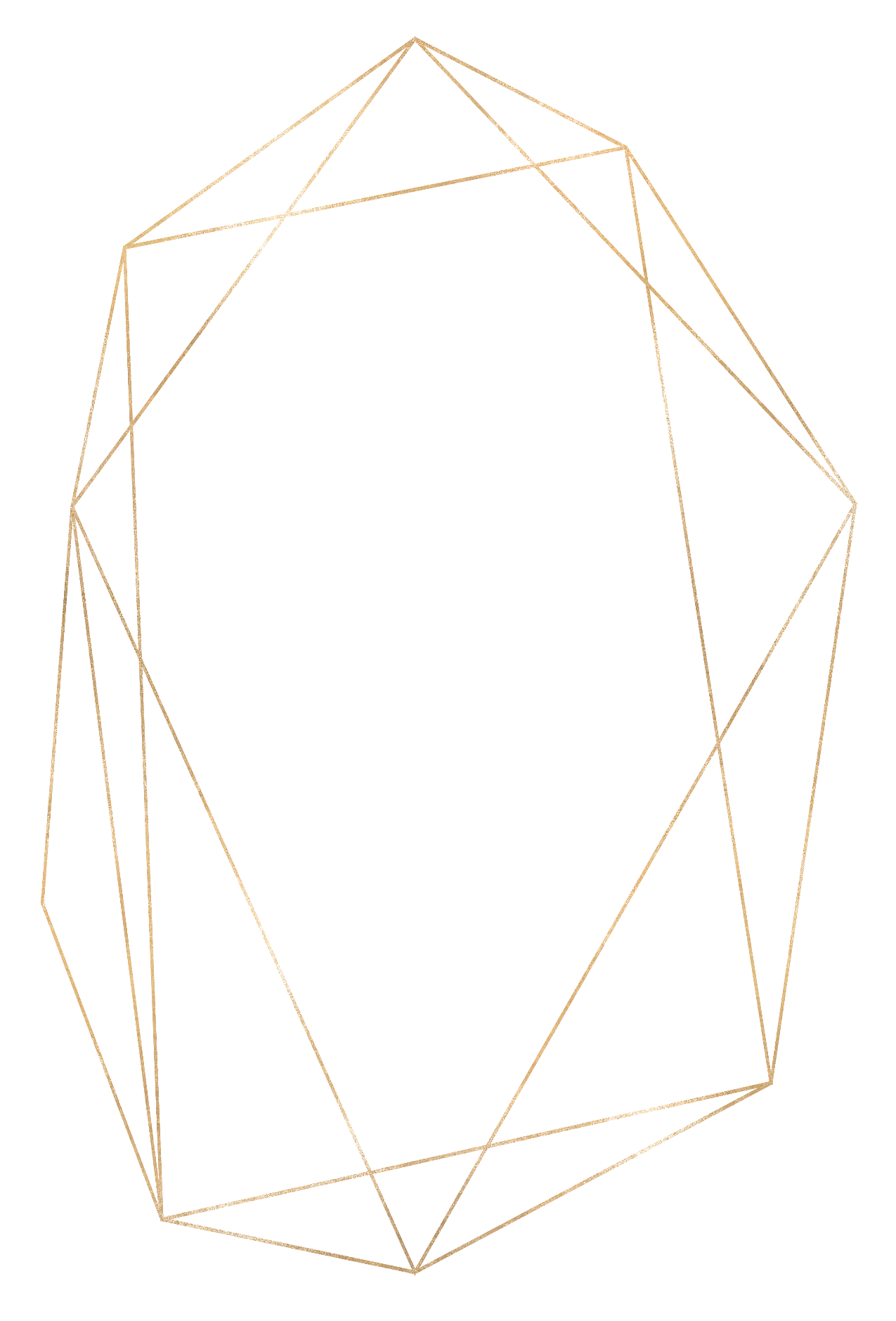 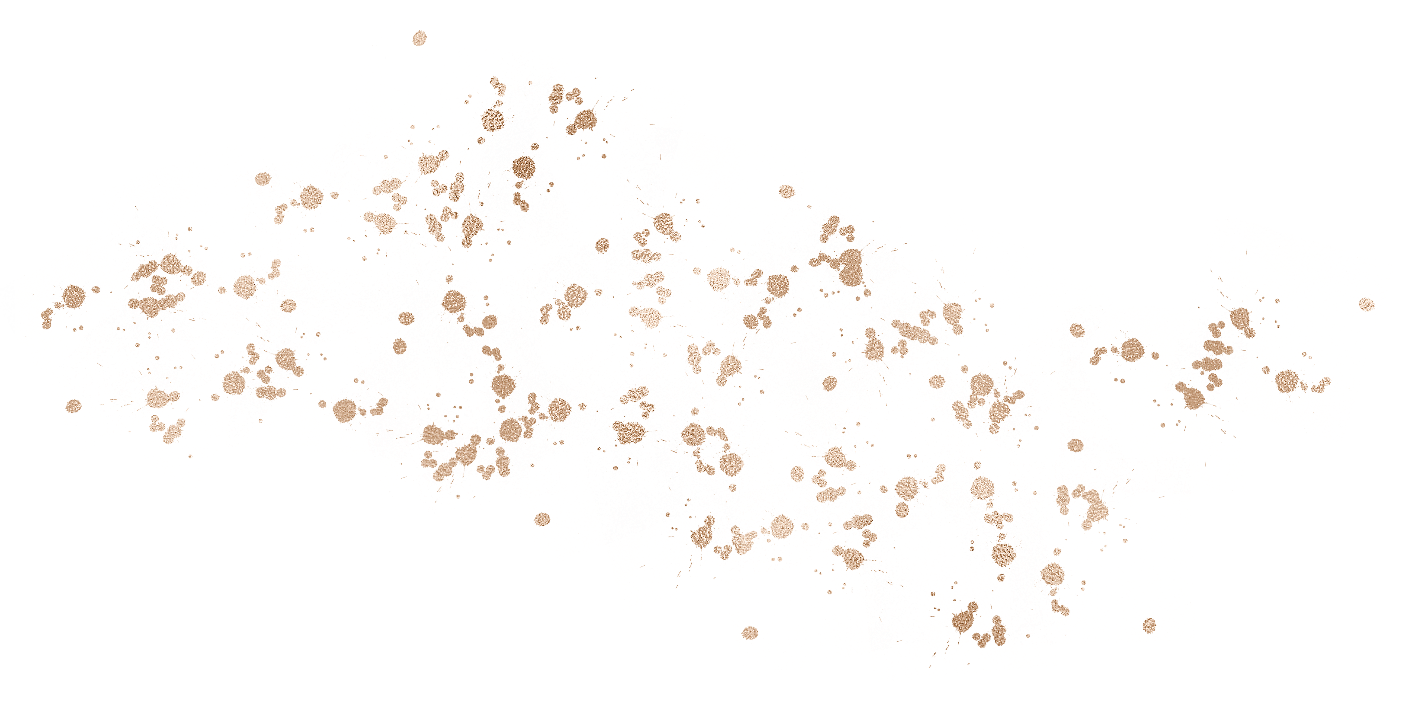 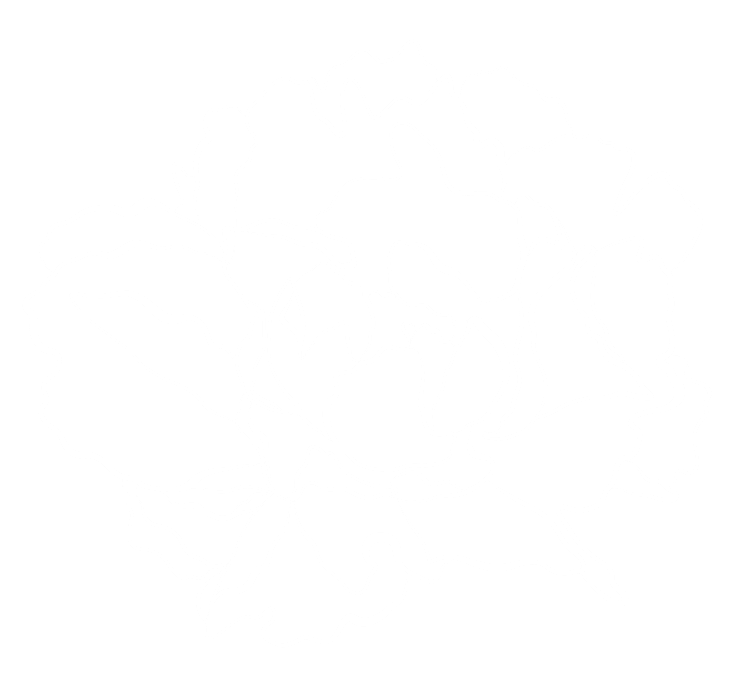 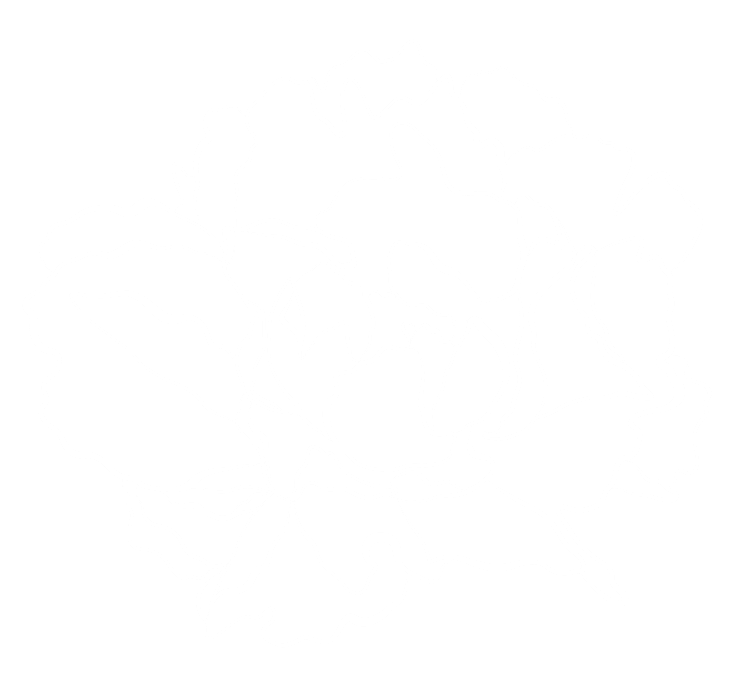 Collotion
PART FOUR
A wonderful serenity has taken
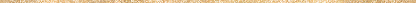 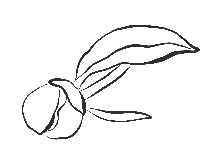 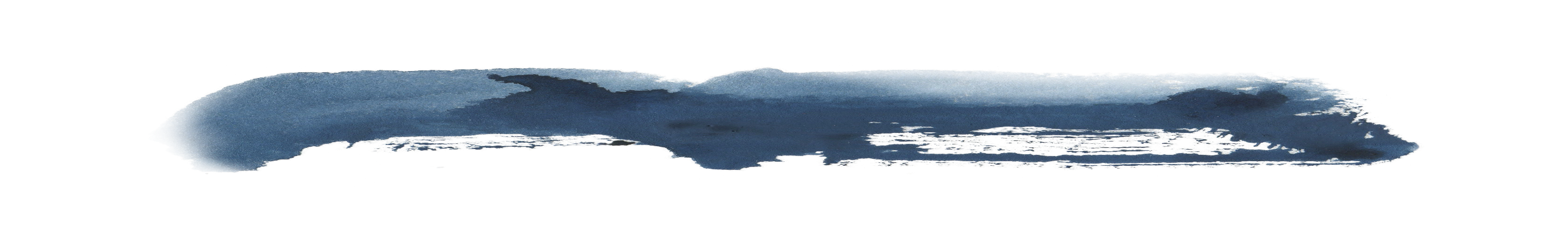 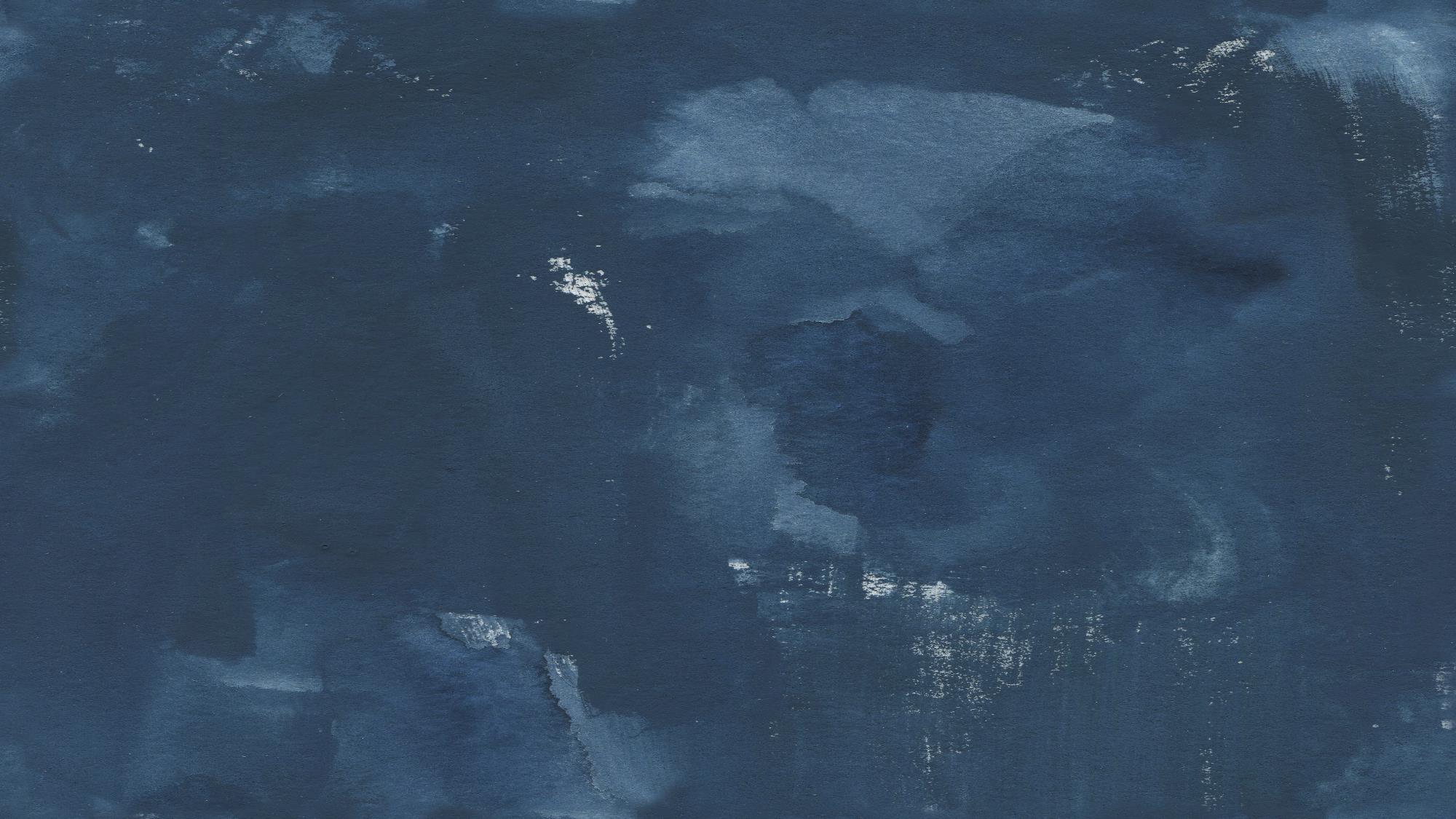 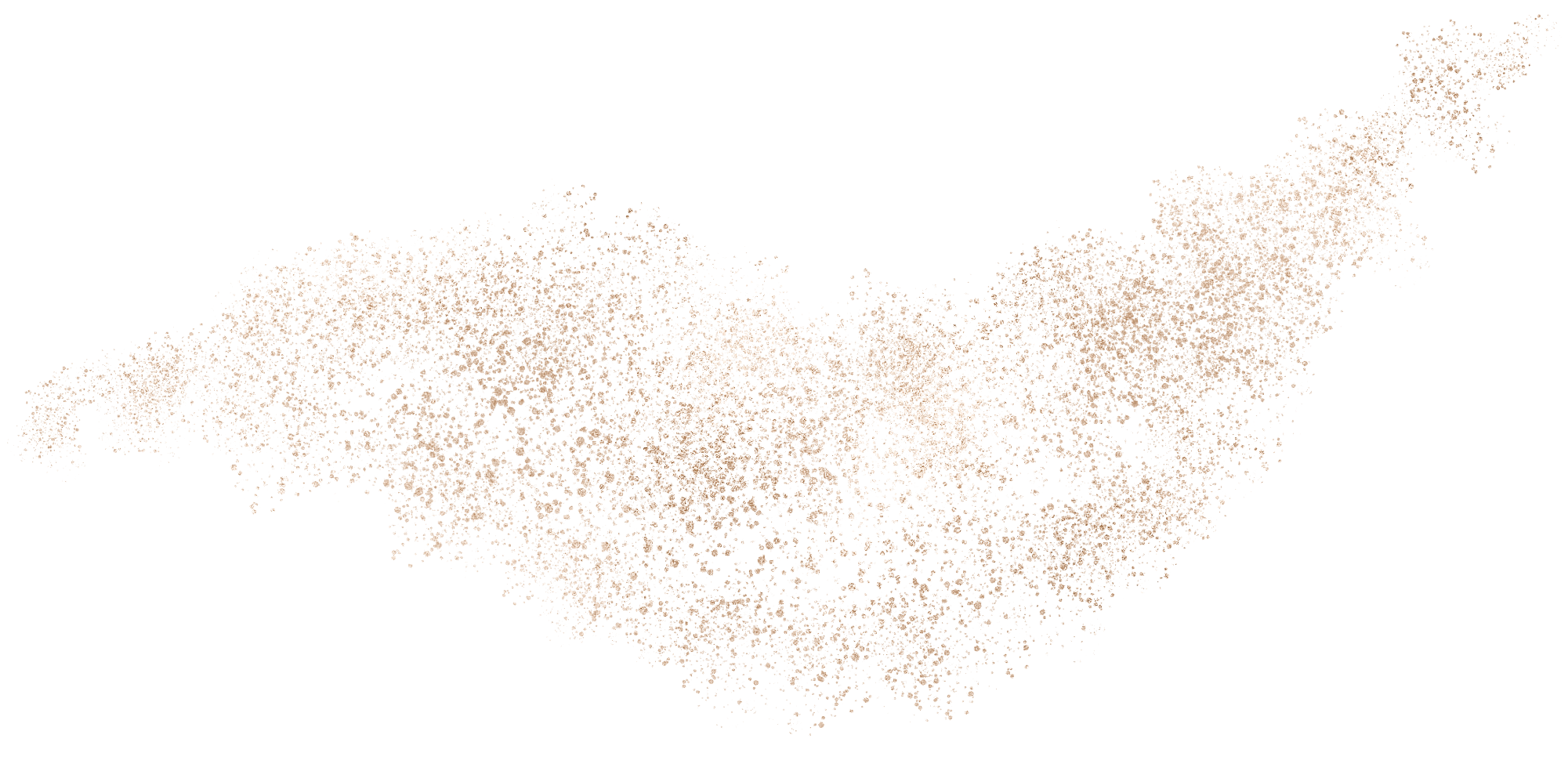 e7d195523061f1c0c2b73831c94a3edc981f60e396d3e182073EE1468018468A7F192AE5E5CD515B6C3125F8AF6E4EE646174E8CF0B46FD19828DCE8CDA3B3A044A74F0E769C5FA8CB87AB6FC303C8BA3785FAC64AF5424764E128FECAE4CC72932BB65C8C121A0F41C1707D94688ED66335DC6AE12288BF2055523C0C26863D2CD4AC454A29EEC183CEF0375334B579
市场分析
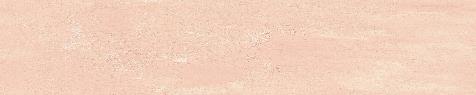 2.金箔水墨色块
Food target 01
Food target 02
Food target 03
A wonderful serenity has taken possession of my entire soul, like
A wonderful serenity has taken possession of my entire soul, like
A wonderful serenity has taken possession of my entire soul, like
A wonderful serenity has taken possession of my entire soul, like these sweet mornings of spring which I enjoy with my whole heart. I am alone, and feel the charm of existence in this spot, which was created for the bliss of souls like mine.
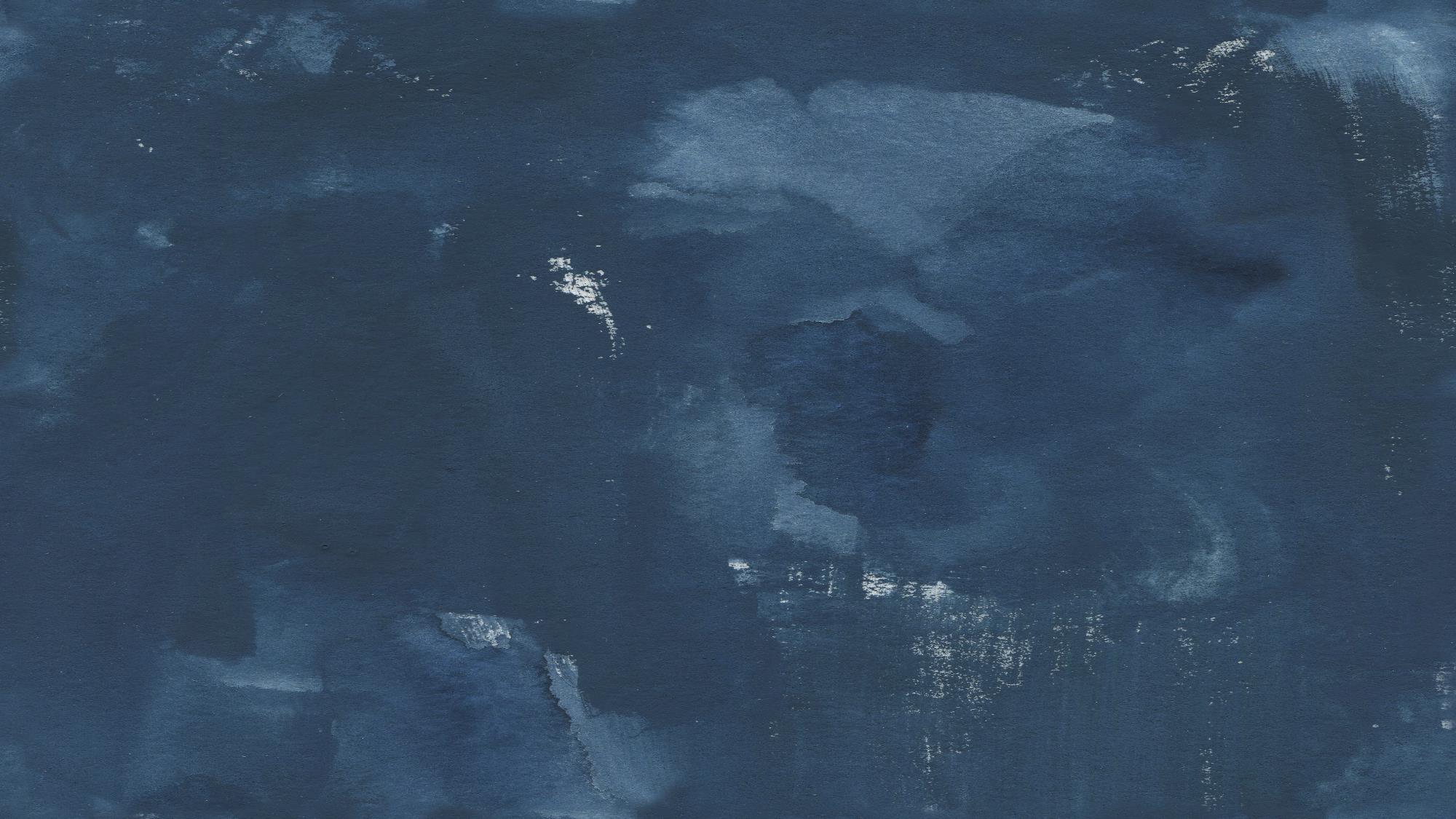 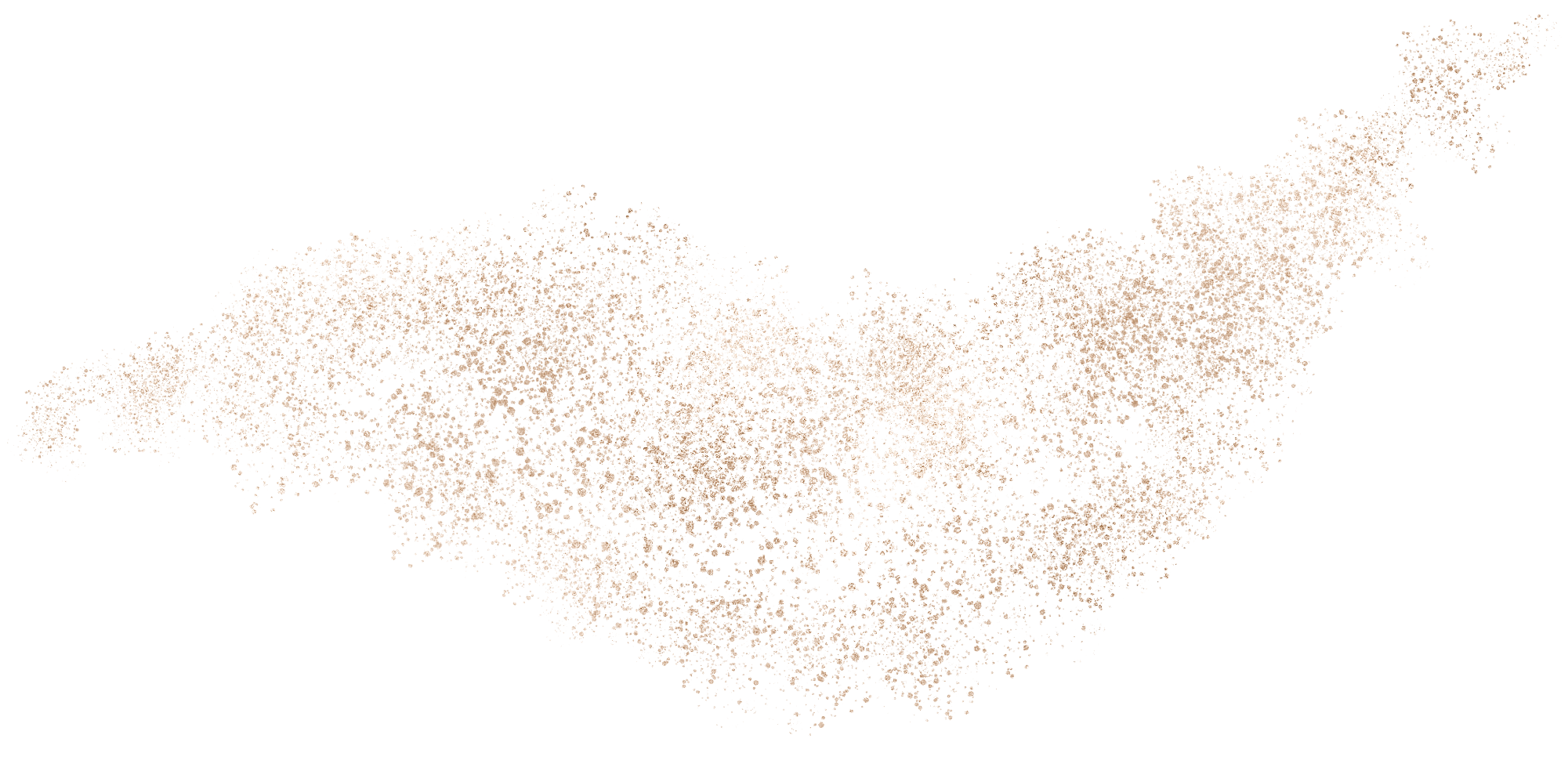 e7d195523061f1c0c2b73831c94a3edc981f60e396d3e182073EE1468018468A7F192AE5E5CD515B6C3125F8AF6E4EE646174E8CF0B46FD19828DCE8CDA3B3A044A74F0E769C5FA8CB87AB6FC303C8BA3785FAC64AF5424764E128FECAE4CC72932BB65C8C121A0F41C1707D94688ED66335DC6AE12288BF2055523C0C26863D2CD4AC454A29EEC183CEF0375334B579
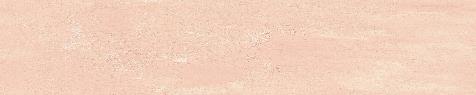 2.金箔水墨色块
11.200
3.700
2.502
7.800
产品#1
产品#2
产品#3
产品#4
A wonderful serenity has taken possession of my entire soul.
A wonderful serenity has taken possession of my entire soul.
A wonderful serenity has taken possession of my entire soul.
A wonderful serenity has taken possession of my entire soul.
下载数据流量一览表
e7d195523061f1c0c2b73831c94a3edc981f60e396d3e182073EE1468018468A7F192AE5E5CD515B6C3125F8AF6E4EE646174E8CF0B46FD19828DCE8CDA3B3A044A74F0E769C5FA8CB87AB6FC303C8BA3785FAC64AF5424764E128FECAE4CC72932BB65C8C121A0F41C1707D94688ED66335DC6AE12288BF2055523C0C26863D2CD4AC454A29EEC183CEF0375334B579
Subtitle text goes here
A wonderful serenity has taken possession of my entire soul, like these sweet mornings of spring which I enjoy with my whole heart. I am alone, and feel the charm of existence in this spot, which was created for the bliss of souls like mine.
$ 47,80
SEP 1
SEP 2
SEP 3
SEP 4
SEP 5
SEP 6
SEP 7
SEP 8
SEP 9
SEP 10
SEP 11
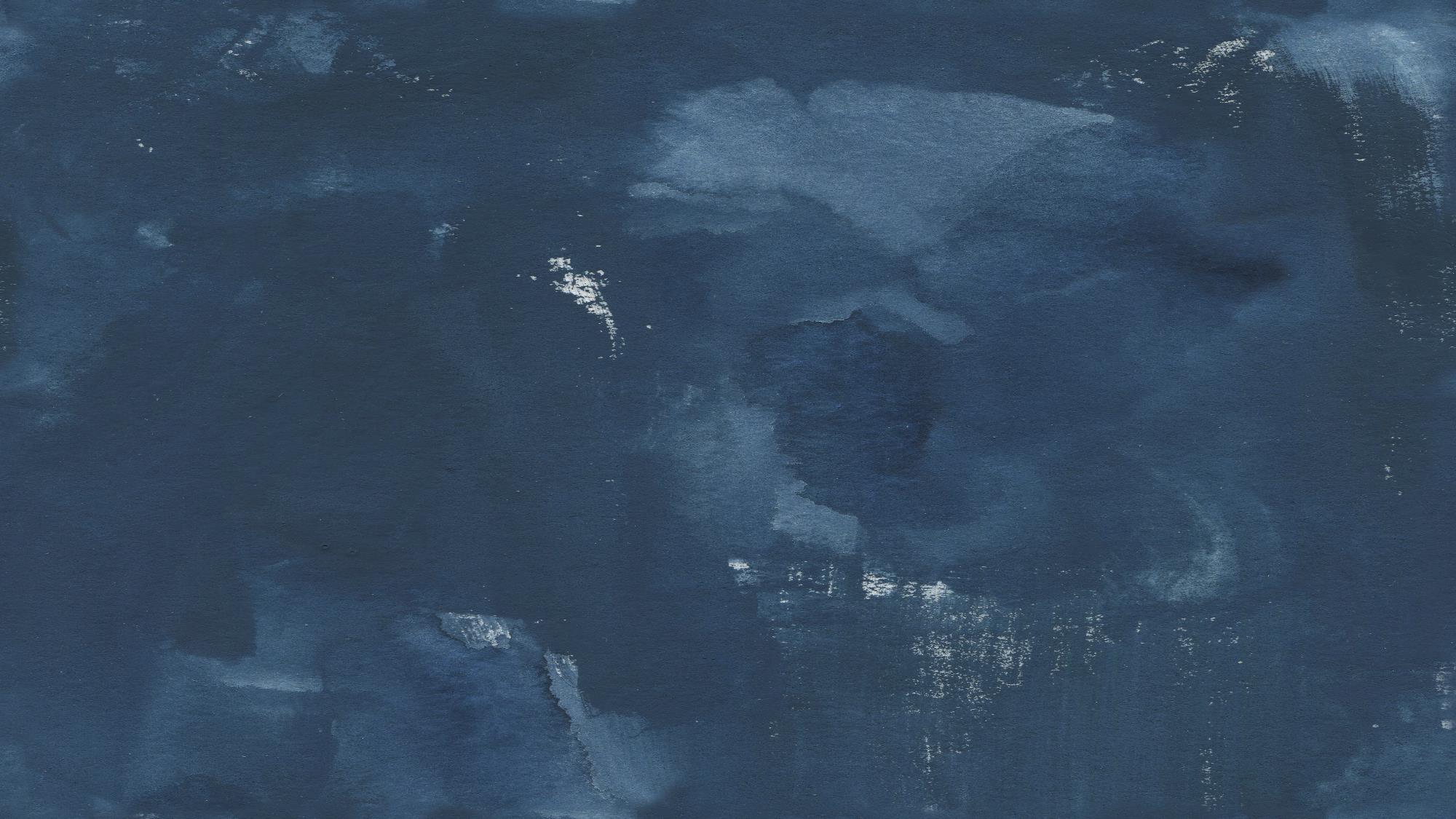 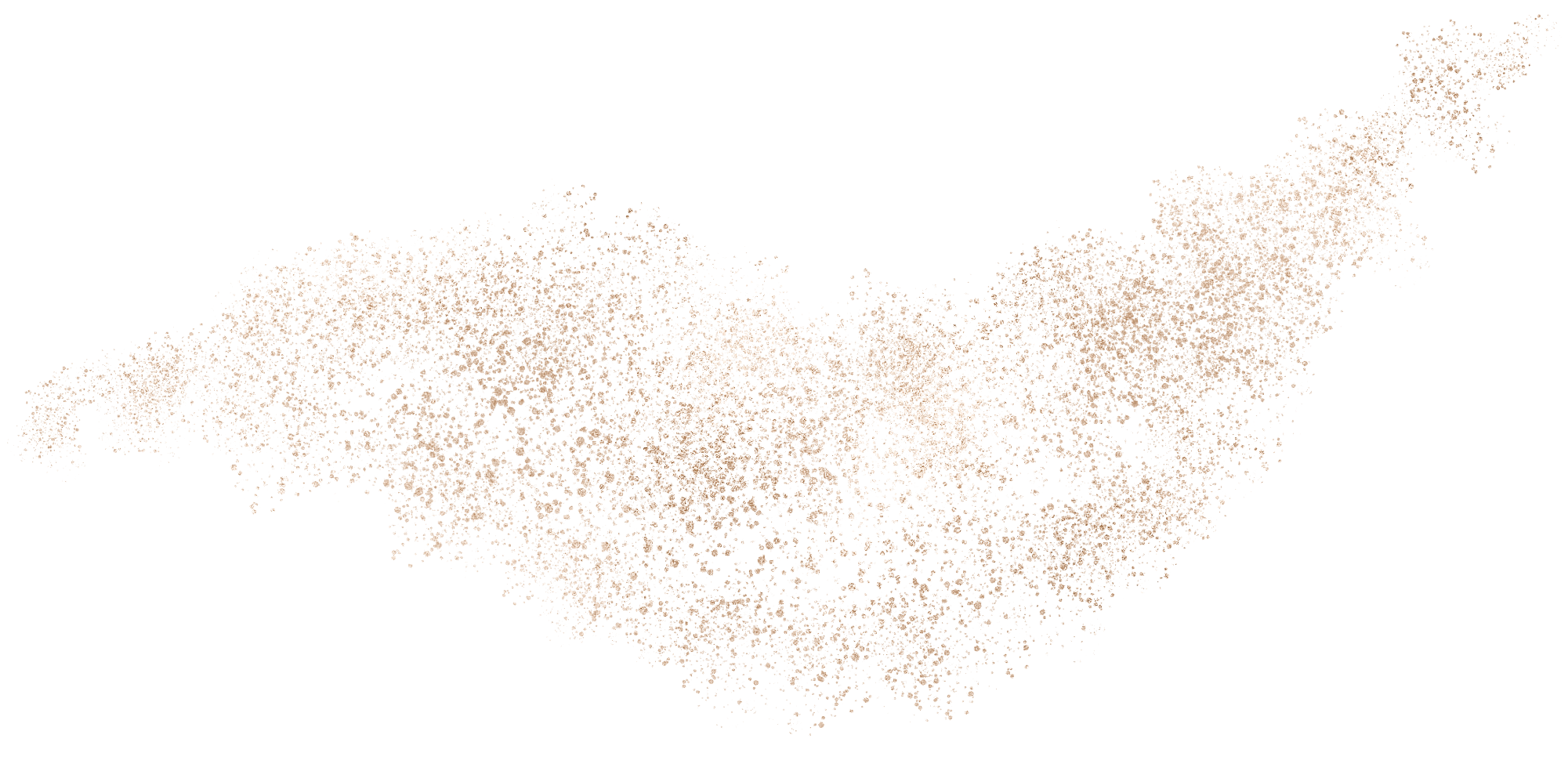 海外市场分布
e7d195523061f1c0c2b73831c94a3edc981f60e396d3e182073EE1468018468A7F192AE5E5CD515B6C3125F8AF6E4EE646174E8CF0B46FD19828DCE8CDA3B3A044A74F0E769C5FA8CB87AB6FC303C8BA3785FAC64AF5424764E128FECAE4CC72932BB65C8C121A0F41C1707D94688ED66335DC6AE12288BF2055523C0C26863D2CD4AC454A29EEC183CEF0375334B579
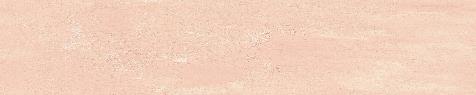 2.金箔水墨色块
A wonderful serenity has taken possession of my entire soul, like these sweet mornings of spring which I enjoy with my whole heart. I am alone, and feel the charm of existence.
75%
60%
47%
A wonderful text
A wonderful text
A wonderful text
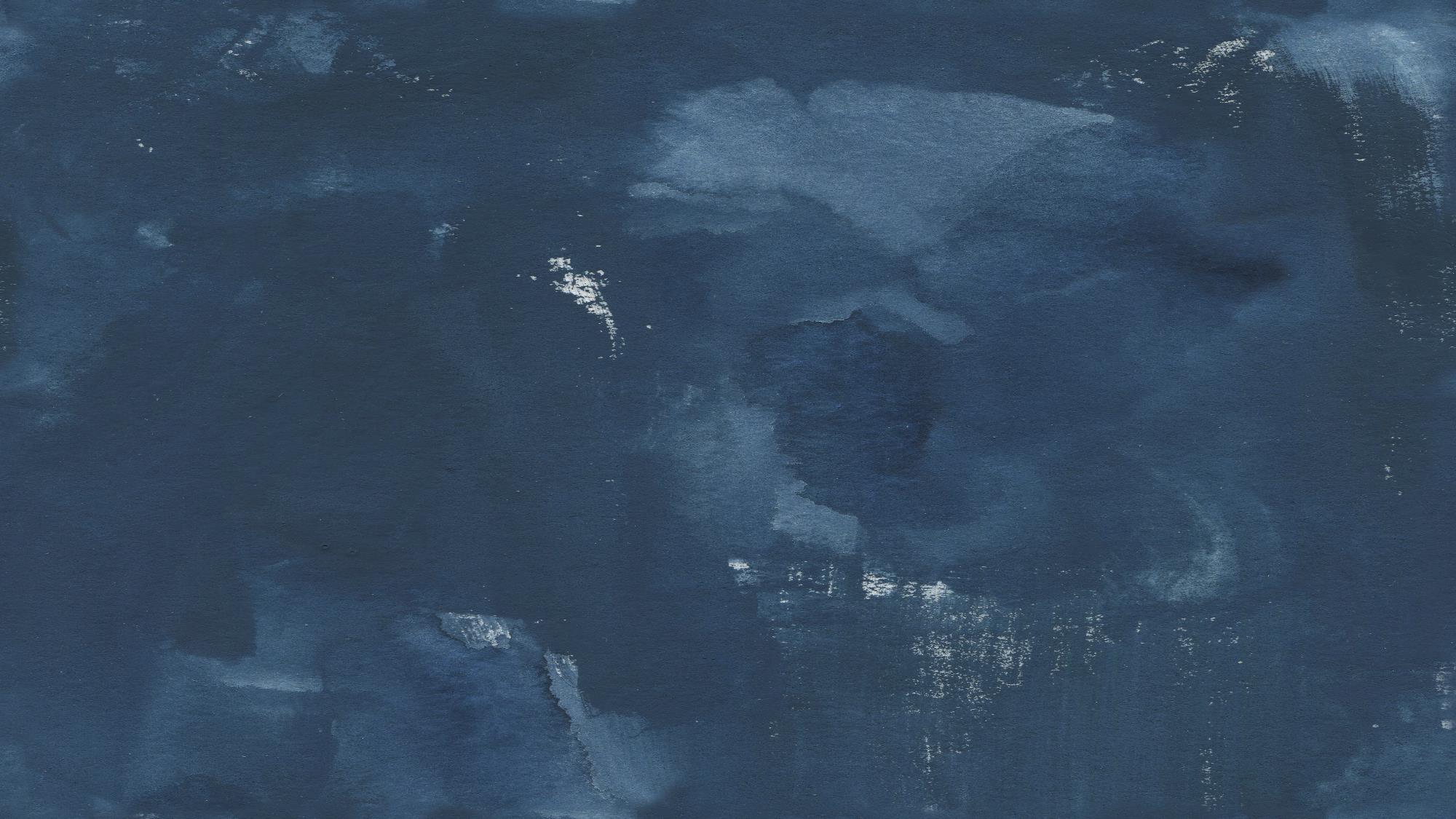 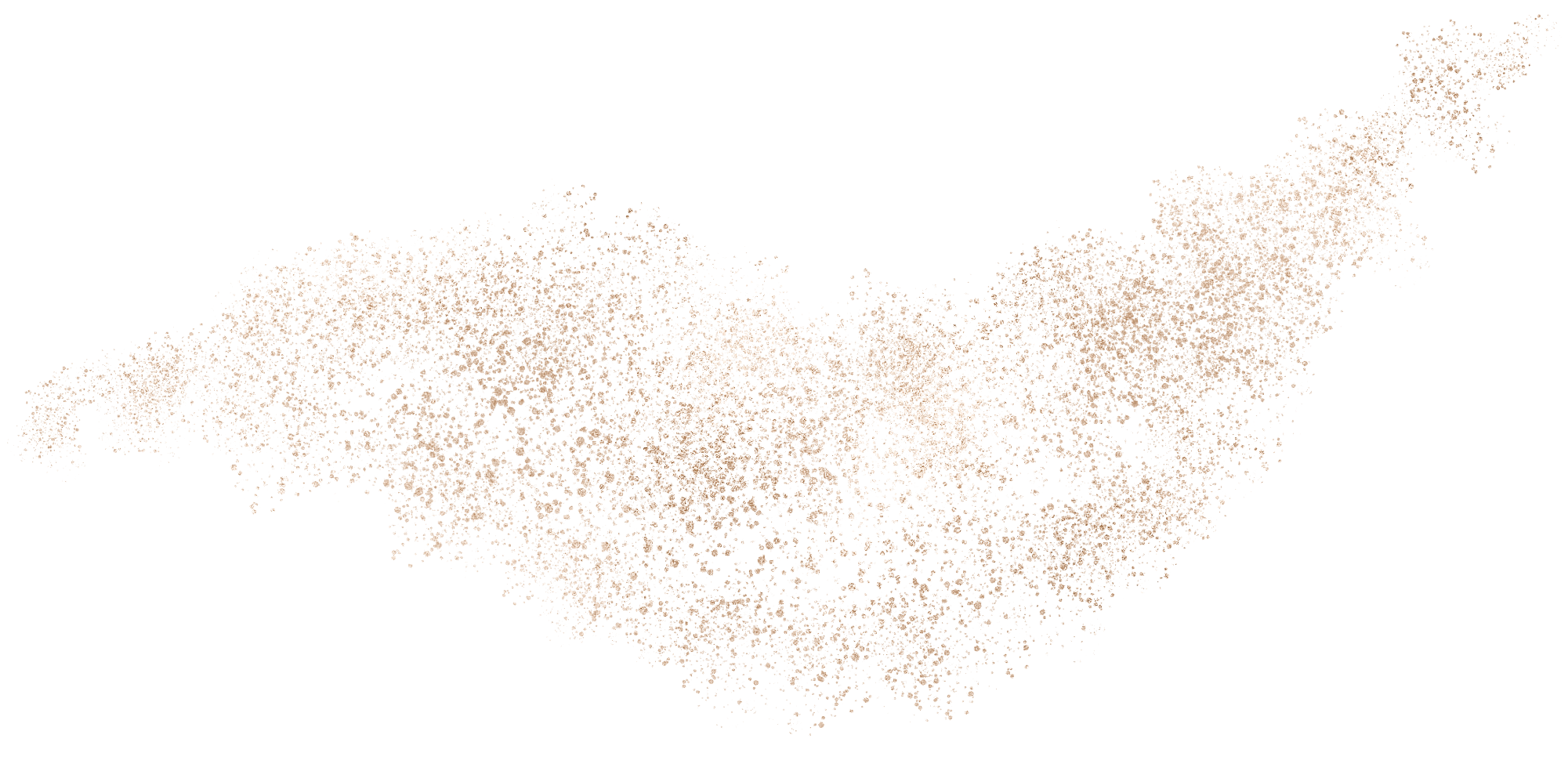 法国区域
分店分布图
e7d195523061f1c0c2b73831c94a3edc981f60e396d3e182073EE1468018468A7F192AE5E5CD515B6C3125F8AF6E4EE646174E8CF0B46FD19828DCE8CDA3B3A044A74F0E769C5FA8CB87AB6FC303C8BA3785FAC64AF5424764E128FECAE4CC72932BB65C8C121A0F41C1707D94688ED66335DC6AE12288BF2055523C0C26863D2CD4AC454A29EEC183CEF0375334B579
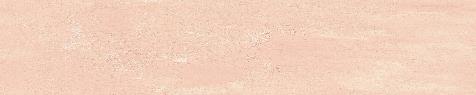 2.金箔水墨色块
A wonderful serenity has taken possession of my entire soul, like these sweet mornings of spring which I enjoy with my whole heart.
Region 01
Region 02
Region 03
672
250
540
Food Order
Food Order
Food Order
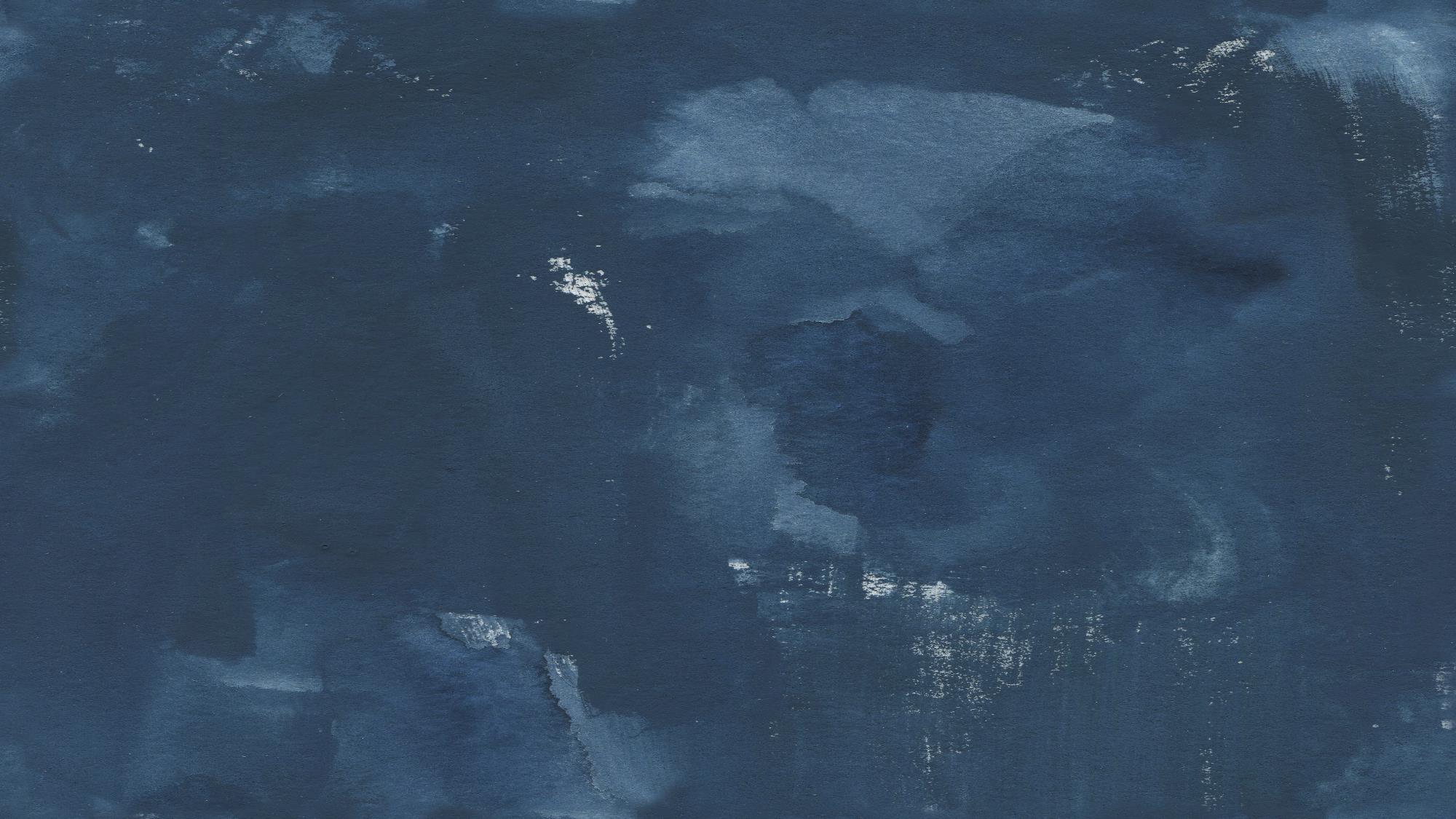 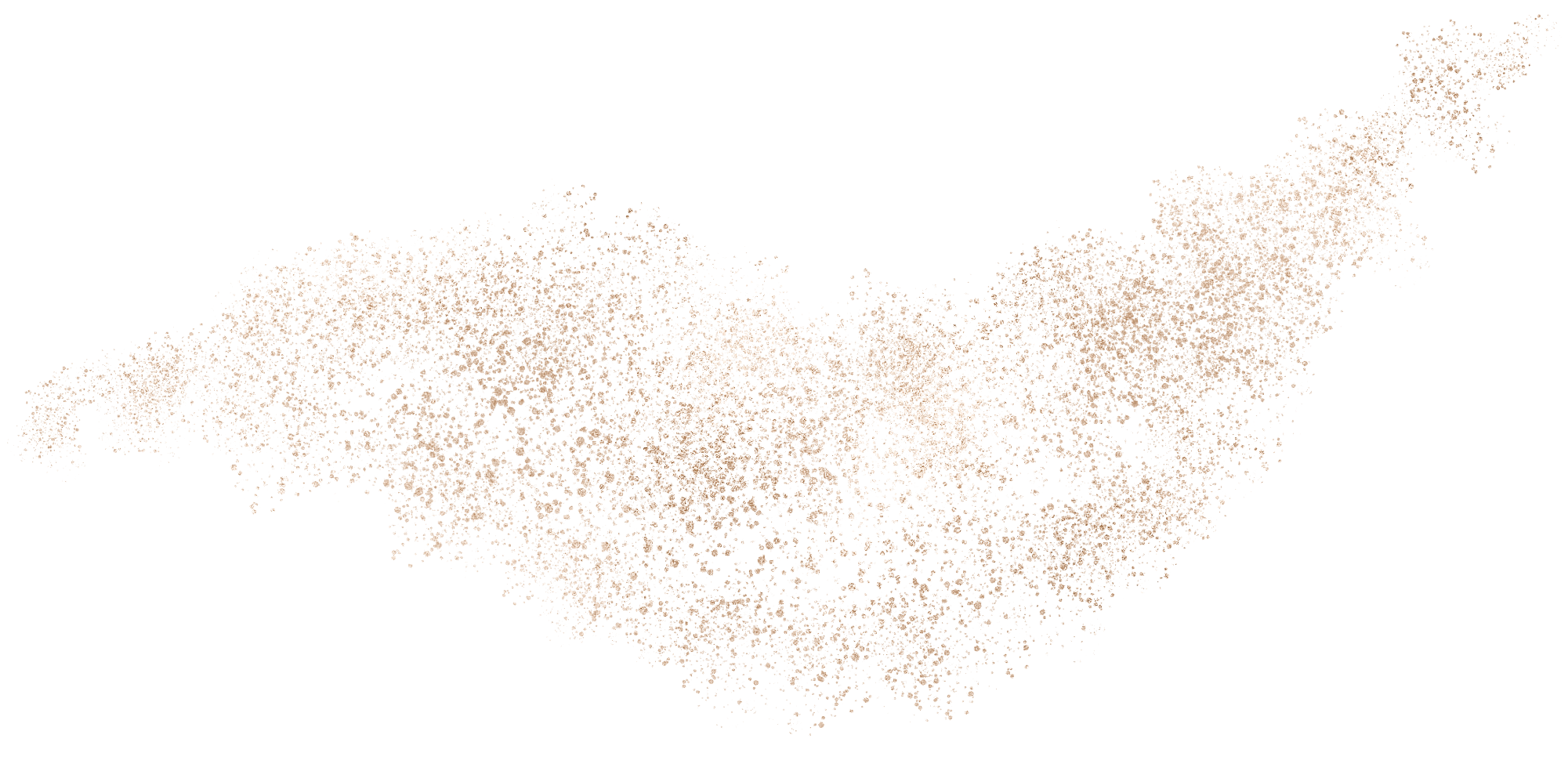 加拿大近2年
销售额对比
e7d195523061f1c0c2b73831c94a3edc981f60e396d3e182073EE1468018468A7F192AE5E5CD515B6C3125F8AF6E4EE646174E8CF0B46FD19828DCE8CDA3B3A044A74F0E769C5FA8CB87AB6FC303C8BA3785FAC64AF5424764E128FECAE4CC72932BB65C8C121A0F41C1707D94688ED66335DC6AE12288BF2055523C0C26863D2CD4AC454A29EEC183CEF0375334B579
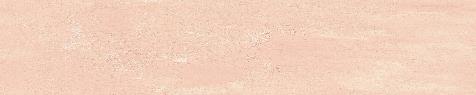 2.金箔水墨色块
A wonderful serenity has taken possession of my entire soul, like these sweet mornings of spring which I enjoy with my whole heart. I am alone, and feel the charm of existence.
$2500
67%
Your text goes here
A wonderful text
2017
83%
Your text goes here
2018
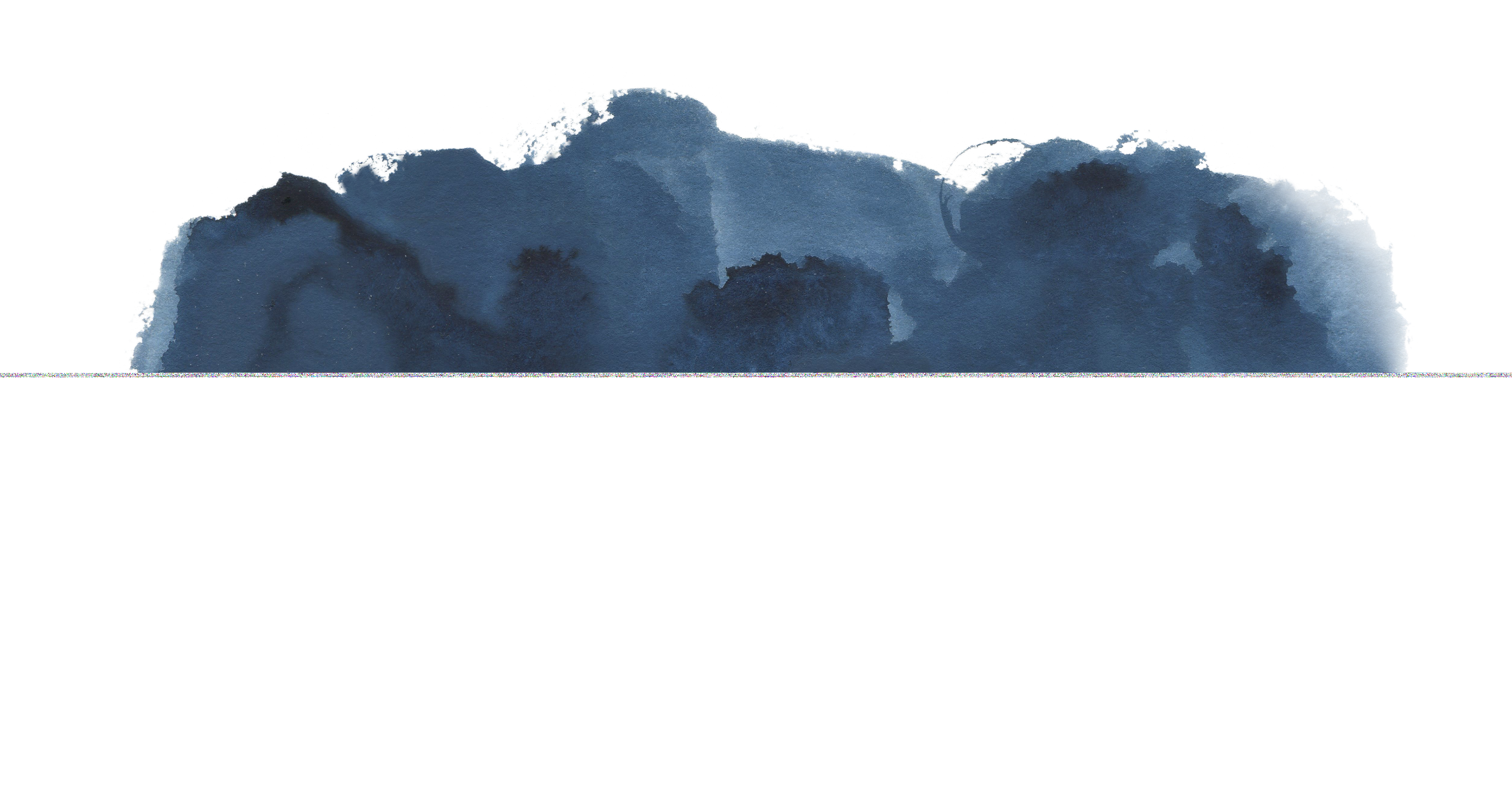 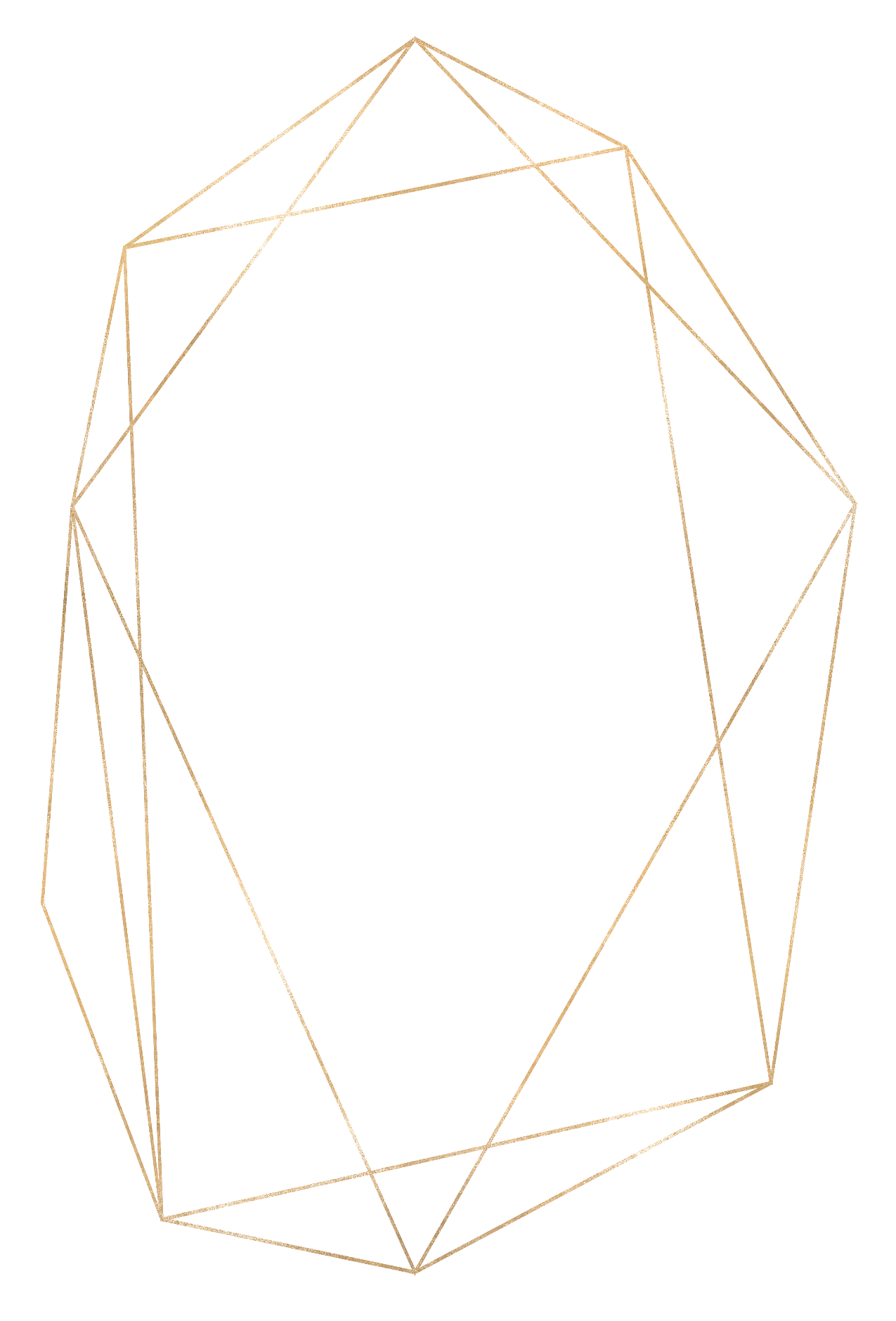 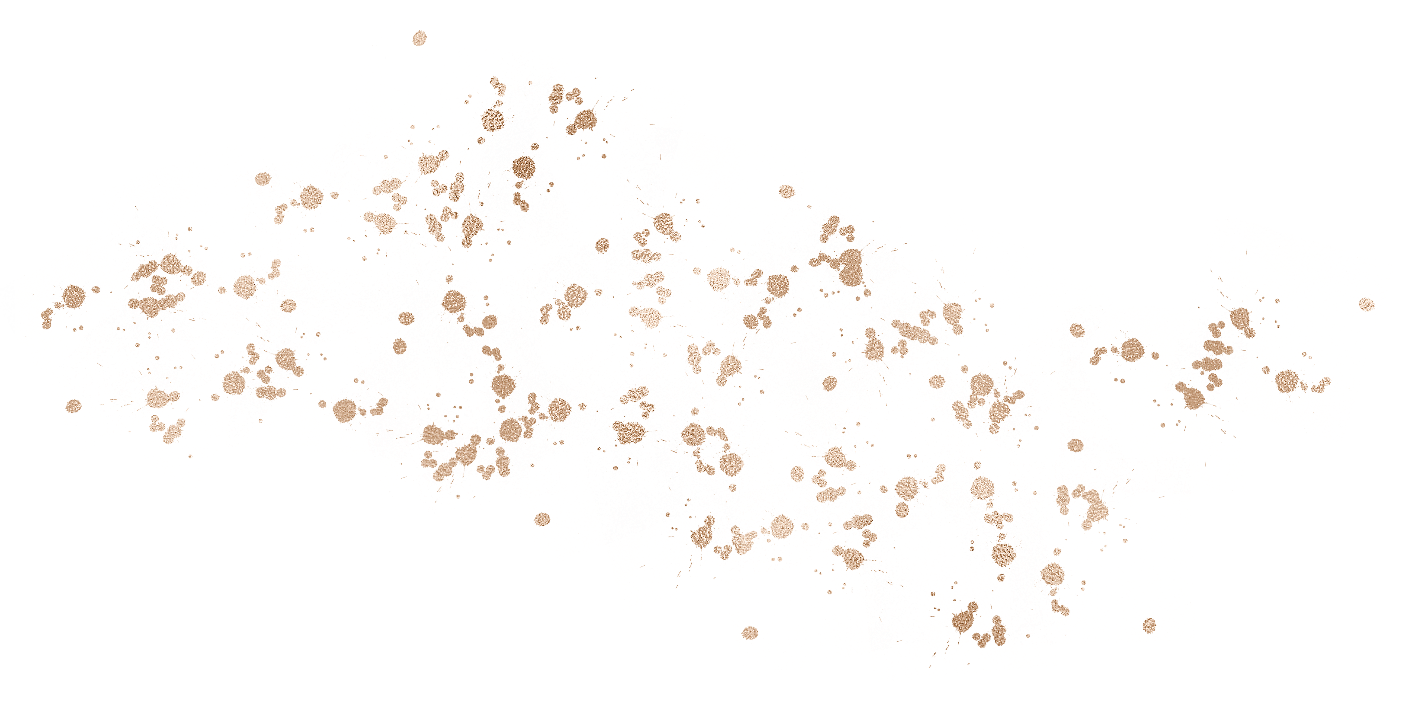 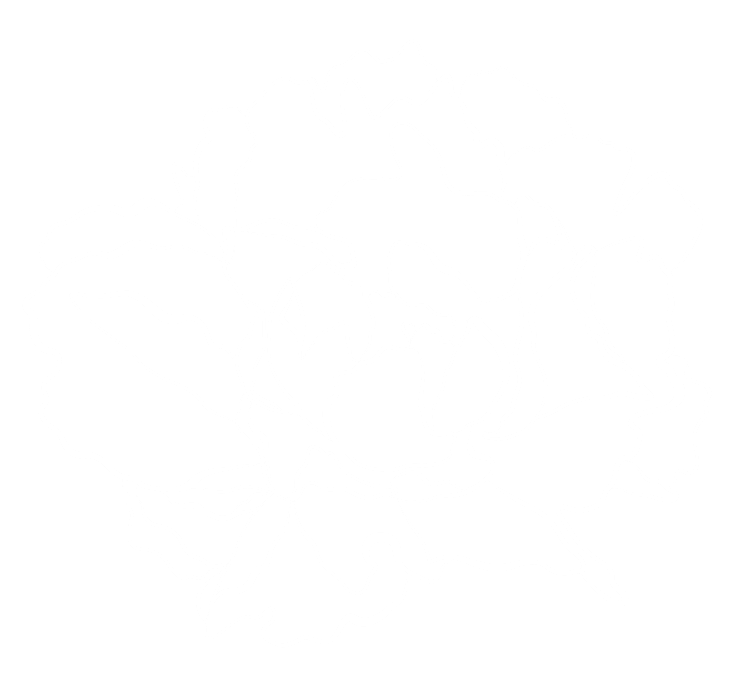 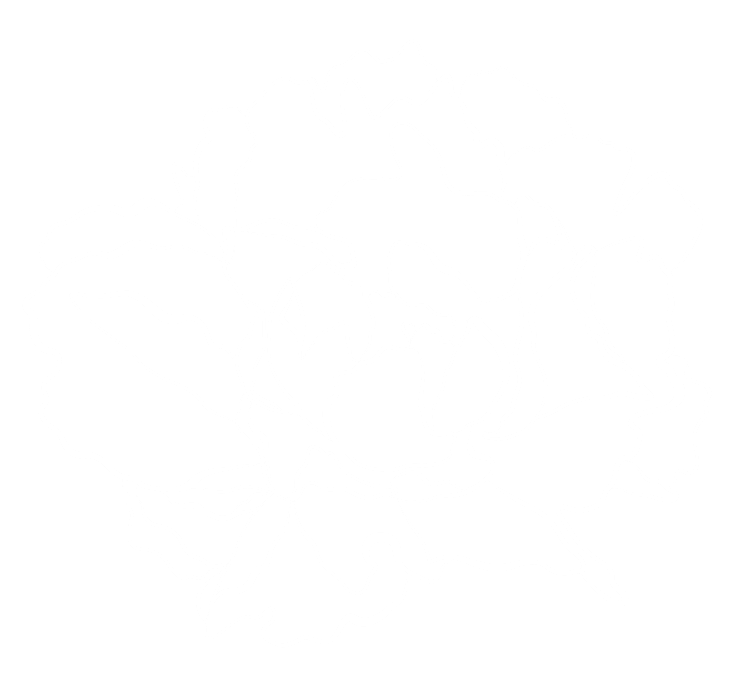 Collotion
Thank you
A wonderful serenity has taken
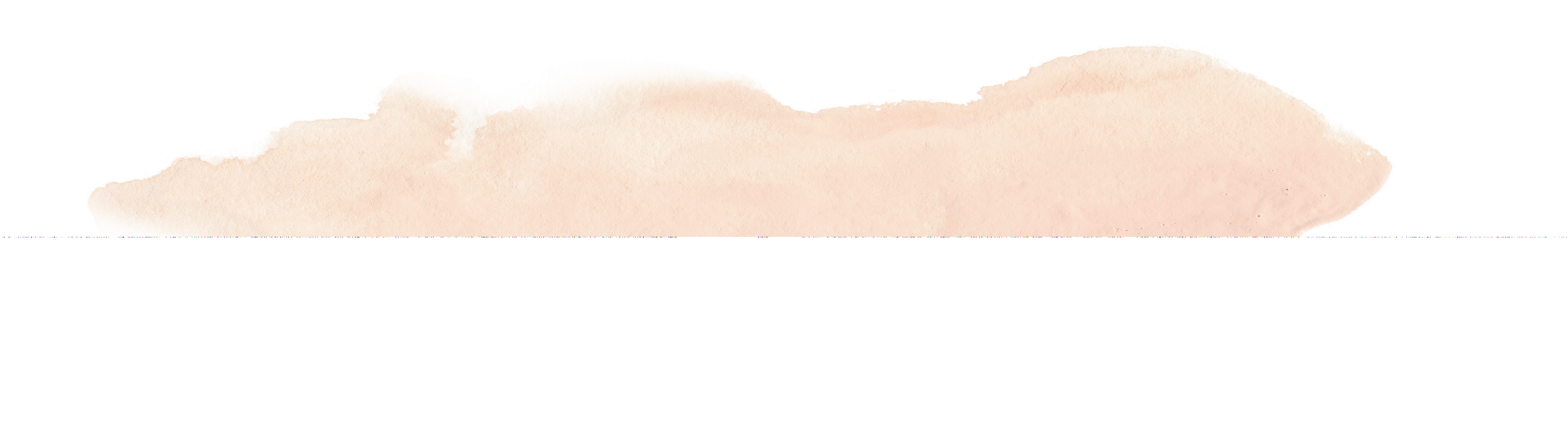 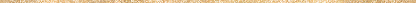 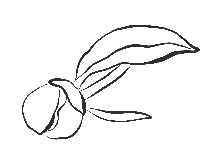